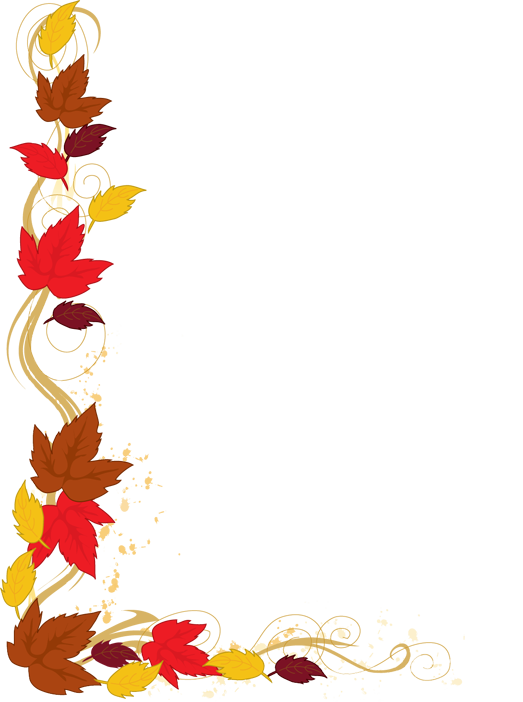 Министерство образования РМ
ПОРТФОЛИО
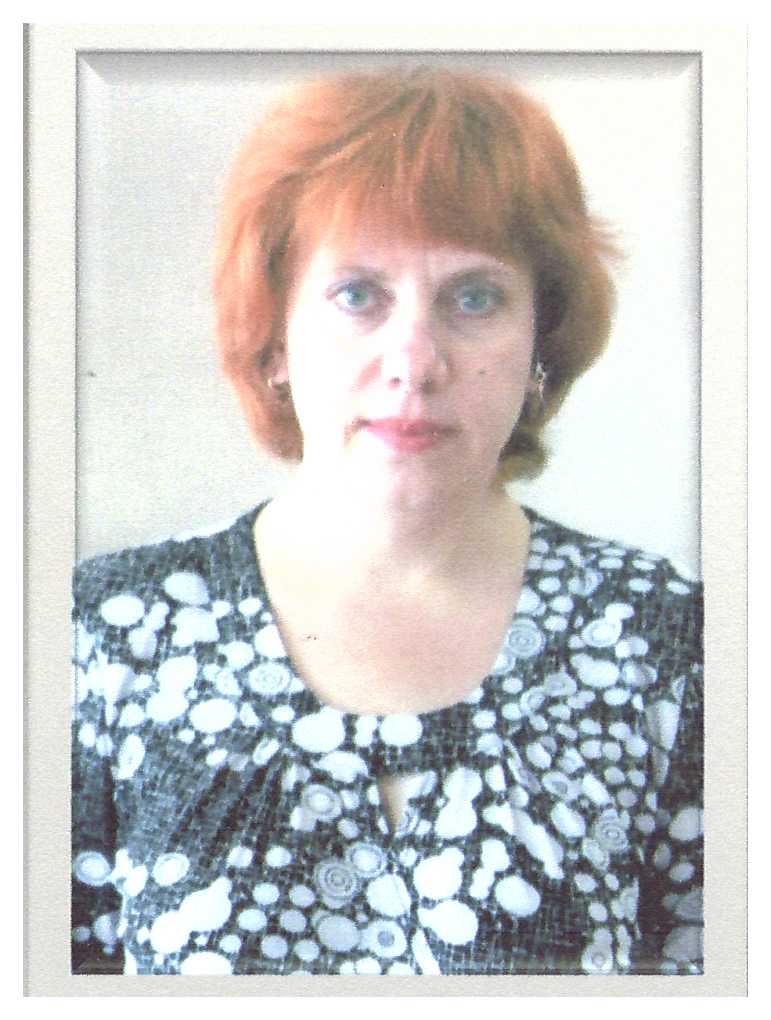 Дата рождения: 12.11.1968 год.
     Профессиональное образование: Высшее. 
     Методист – воспитатель дошкольного образования. 
     МГПИ  им. М. Е. Евсевьева., 1992г., 
     Стаж педагогической работы (по специальности): 29лет
     Общий трудовой стаж: 29 лет
     Дата последней аттестации: 30.04. 2014 г., приказ № 4
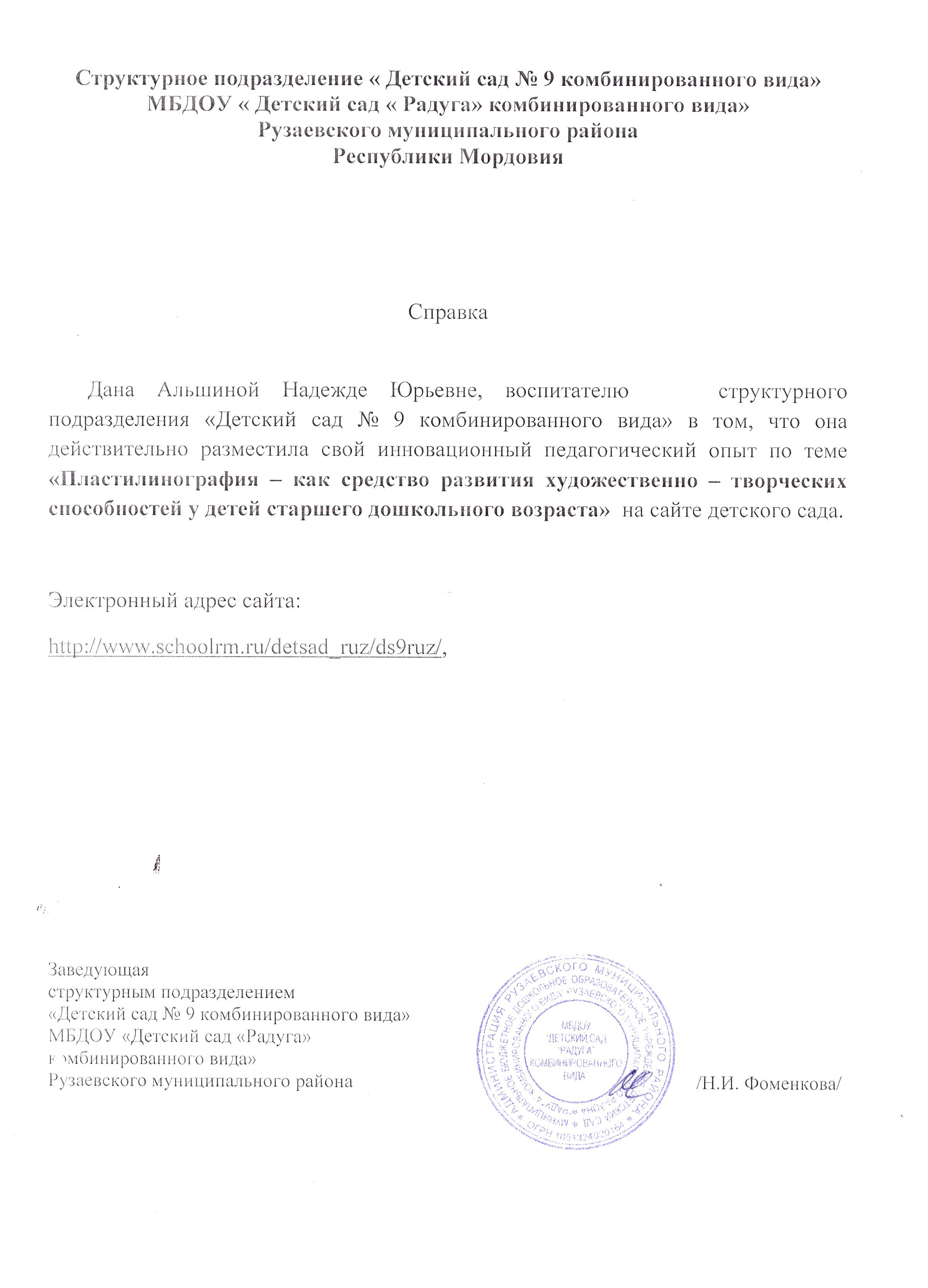 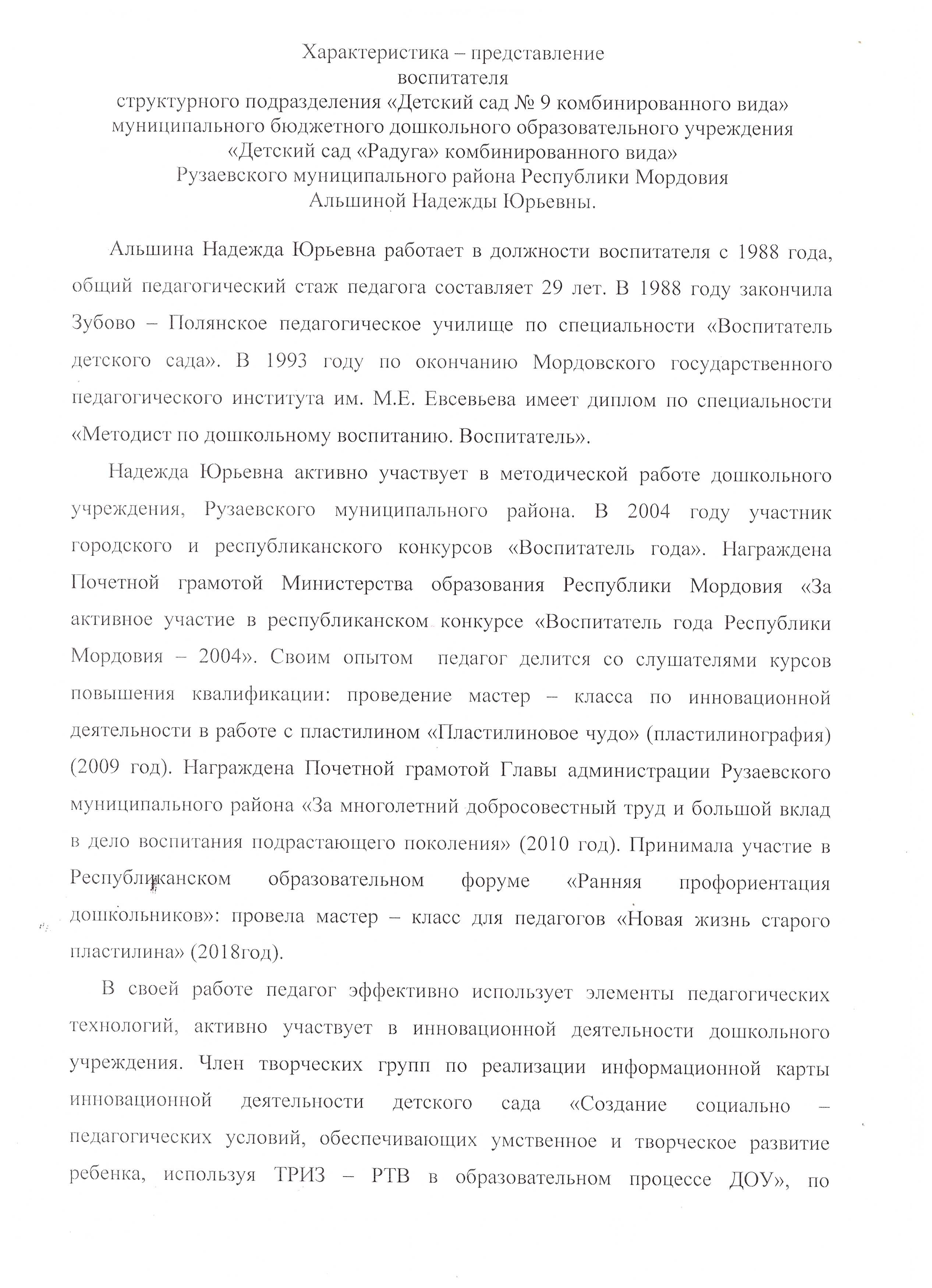 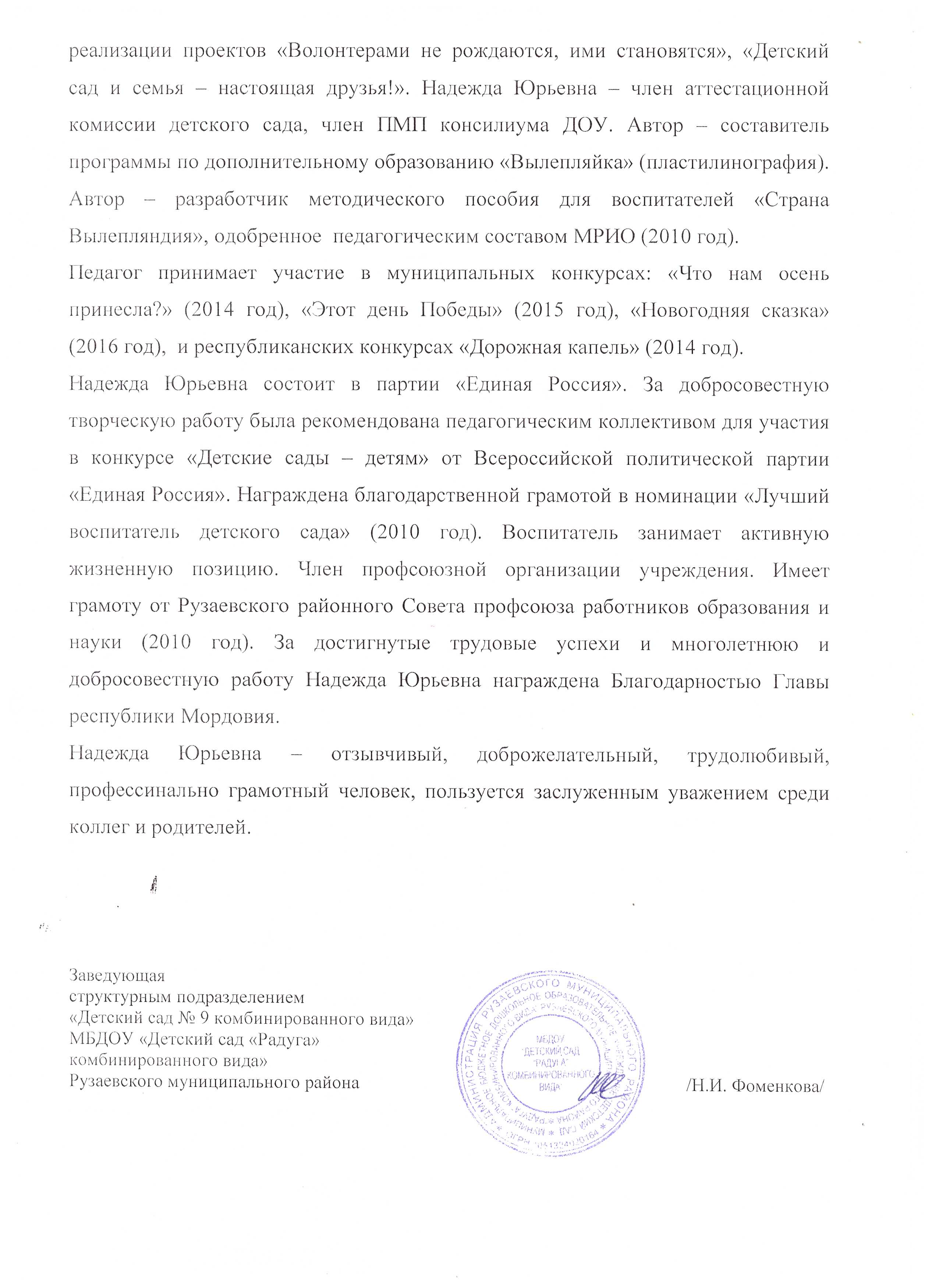 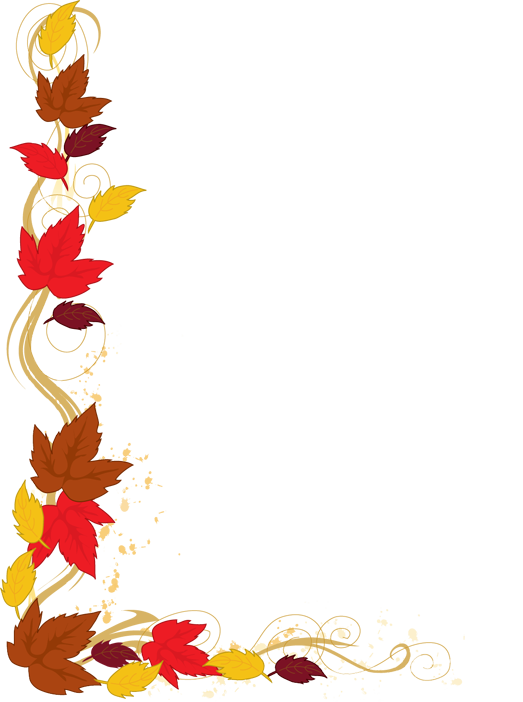 1. Применение информационно – коммуникационных технологий.
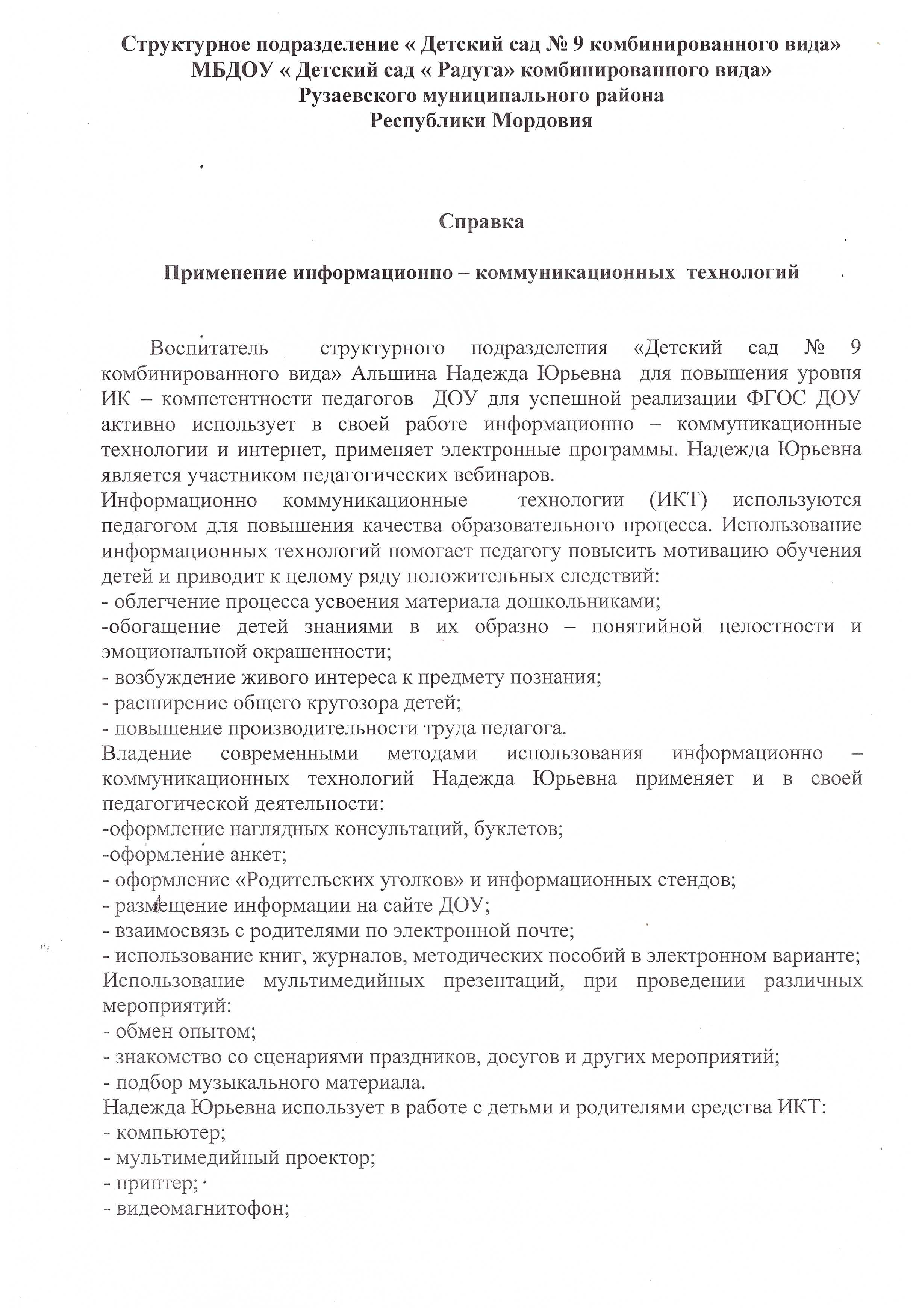 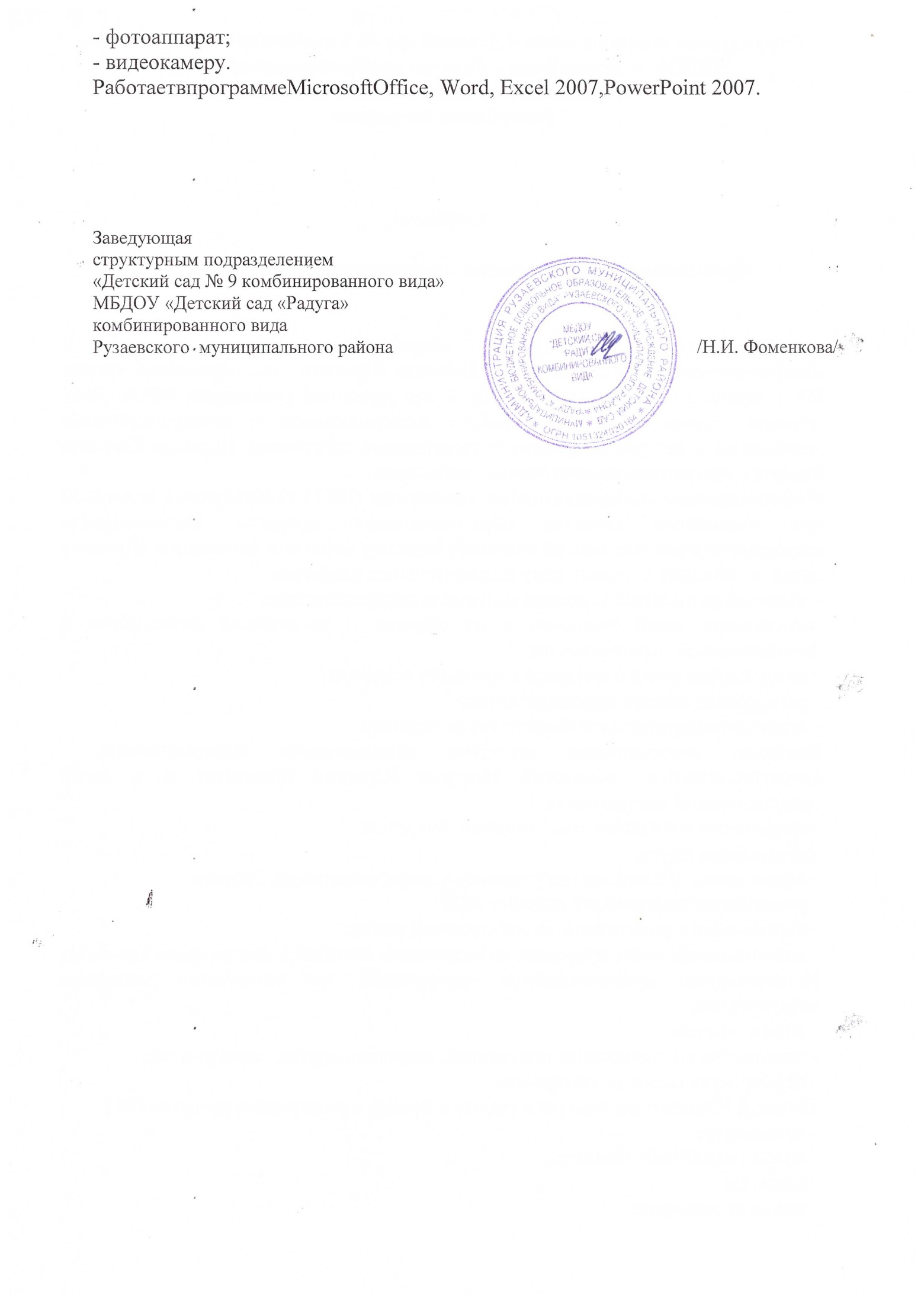 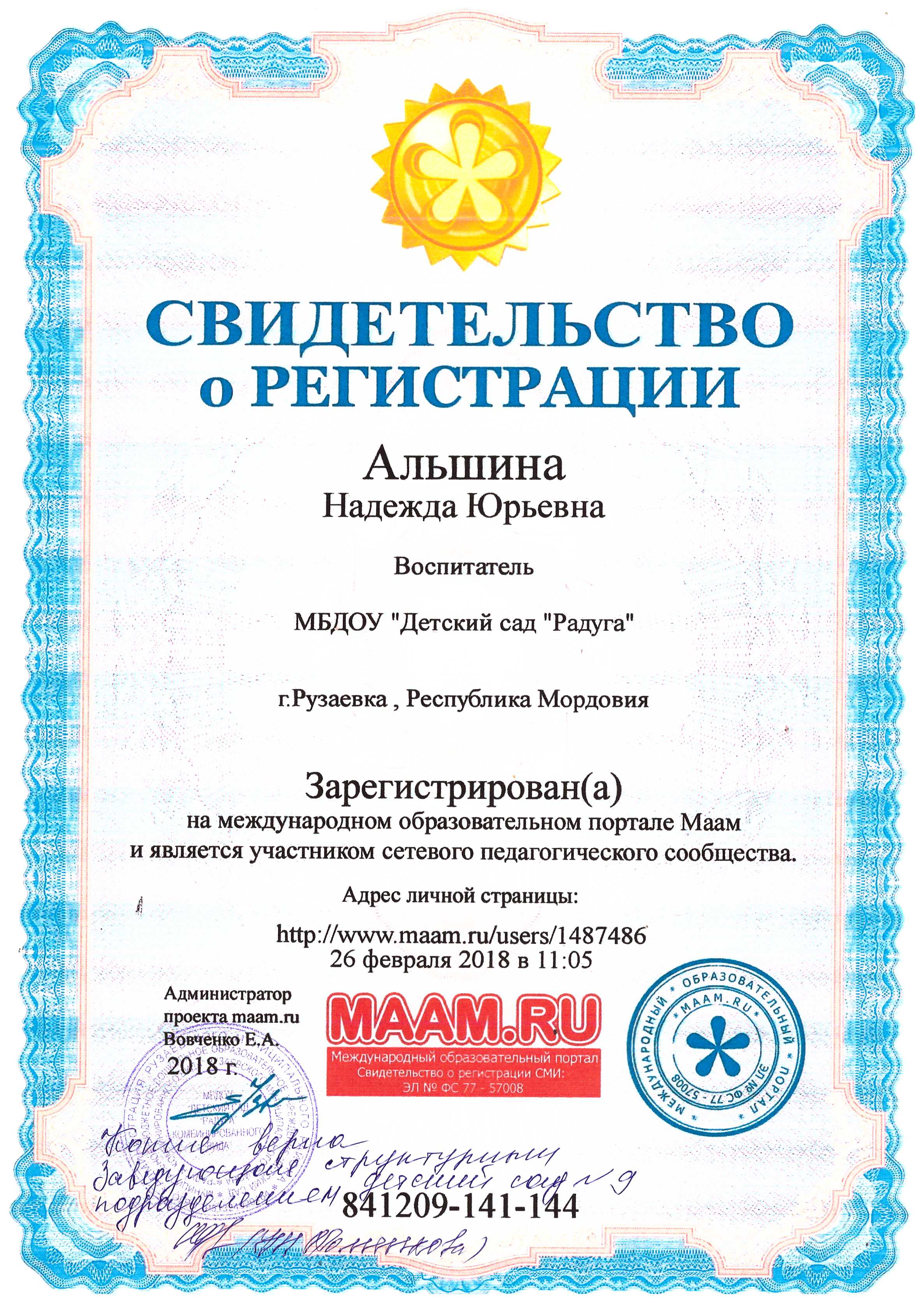 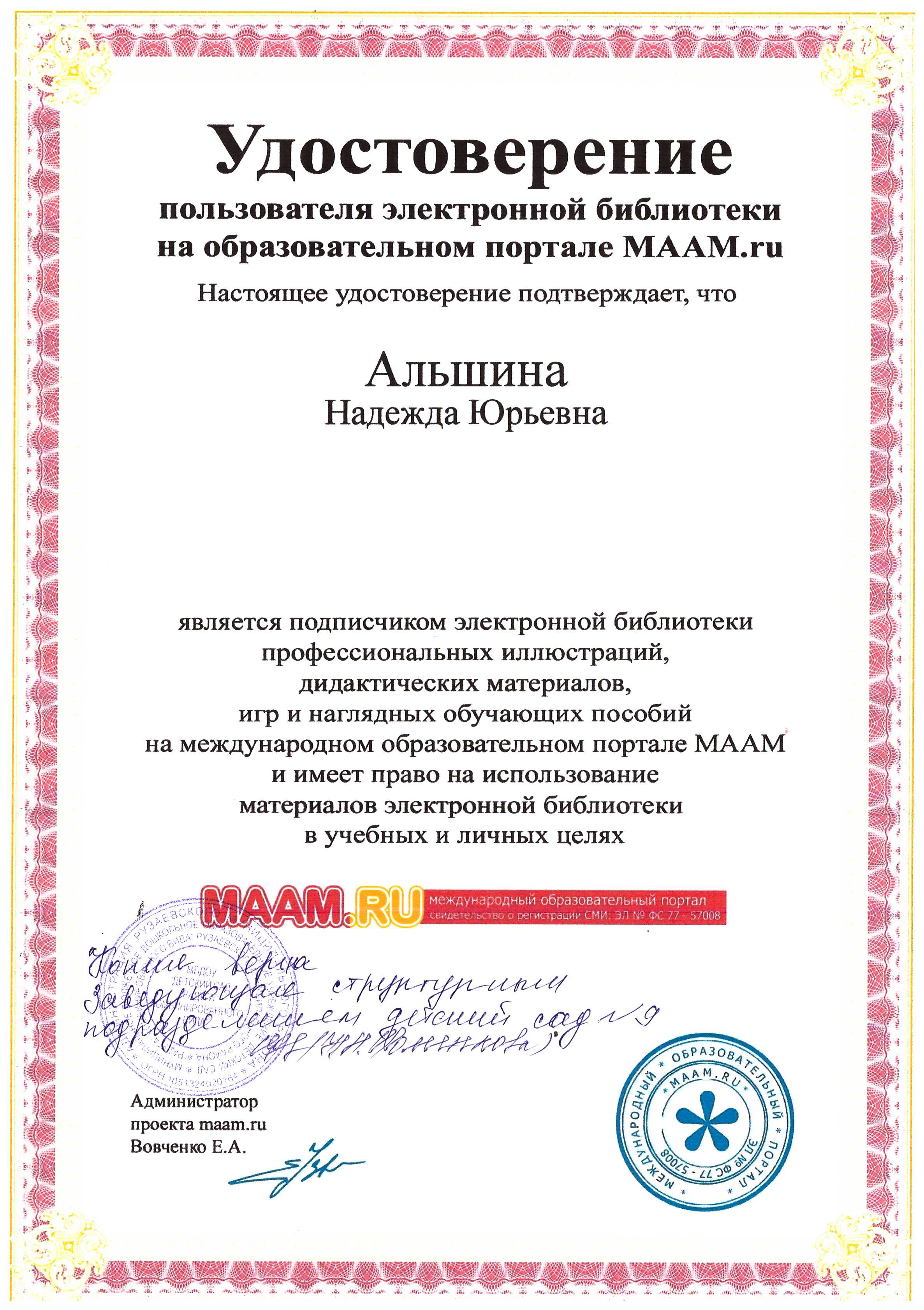 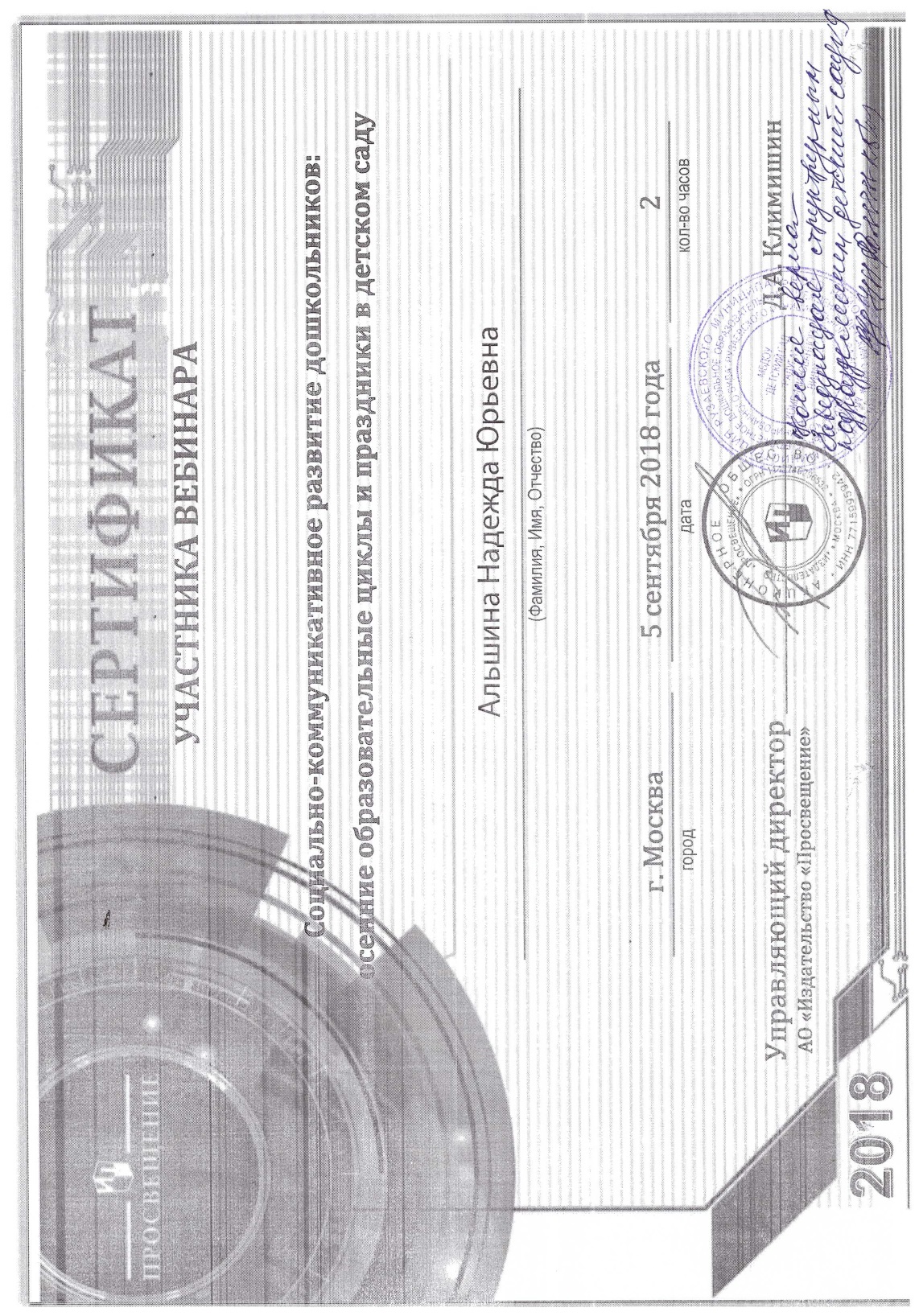 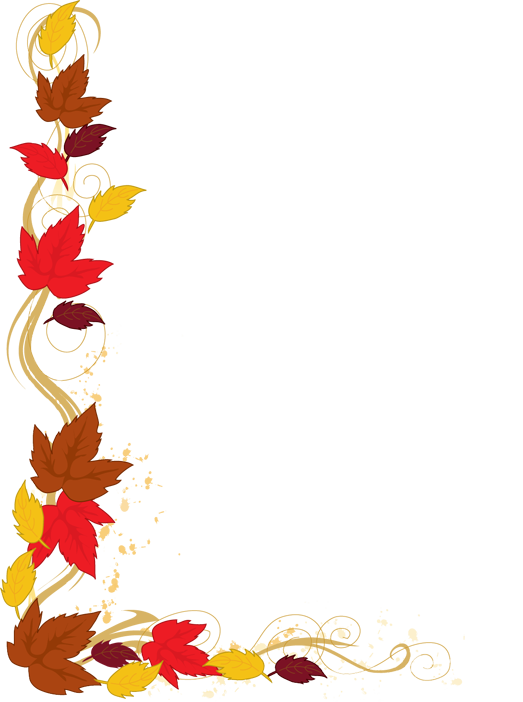 2. Участие
 в инновационной (экспериментальной) деятельности.
на уровне дошкольной образовательной организации – 1
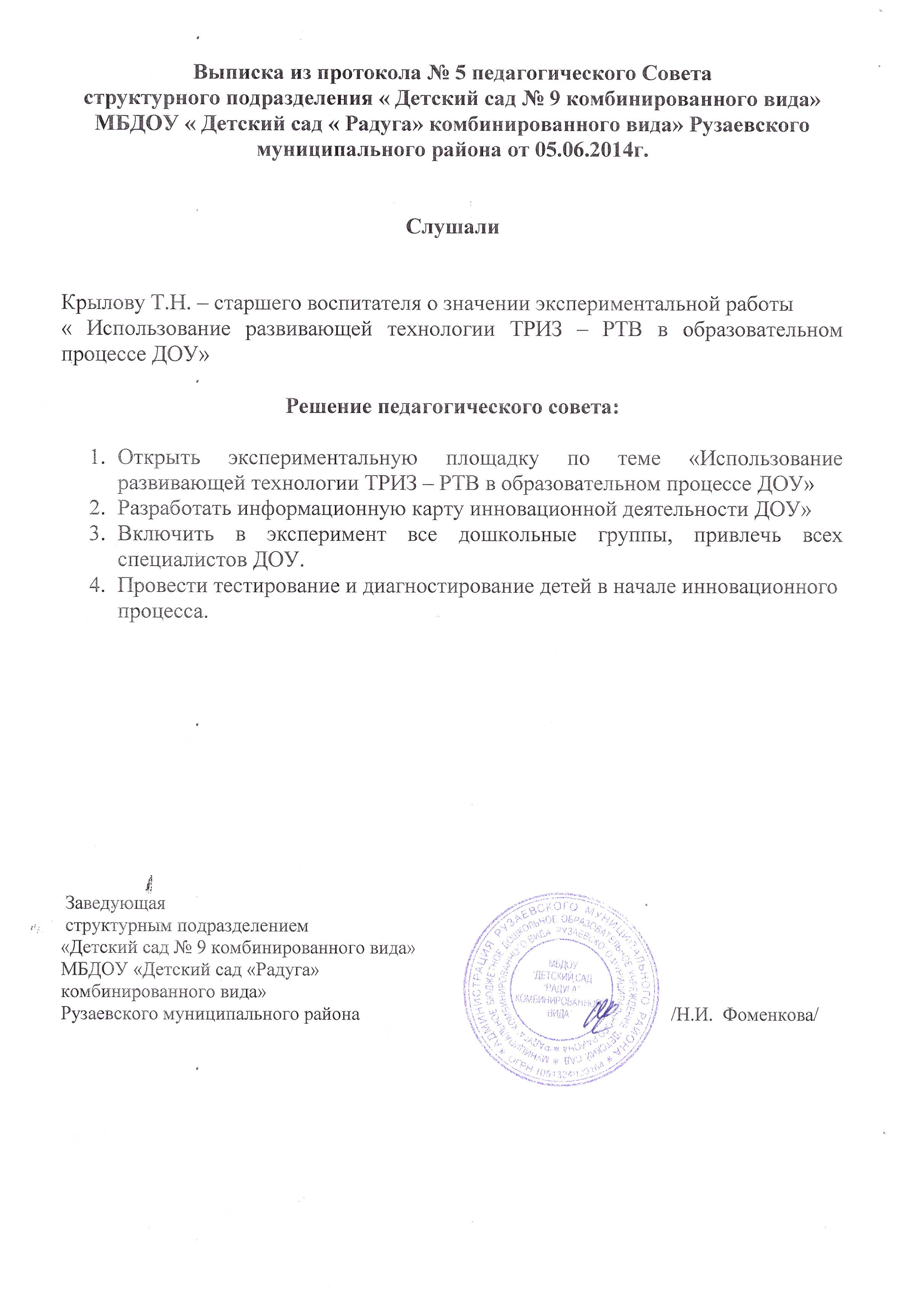 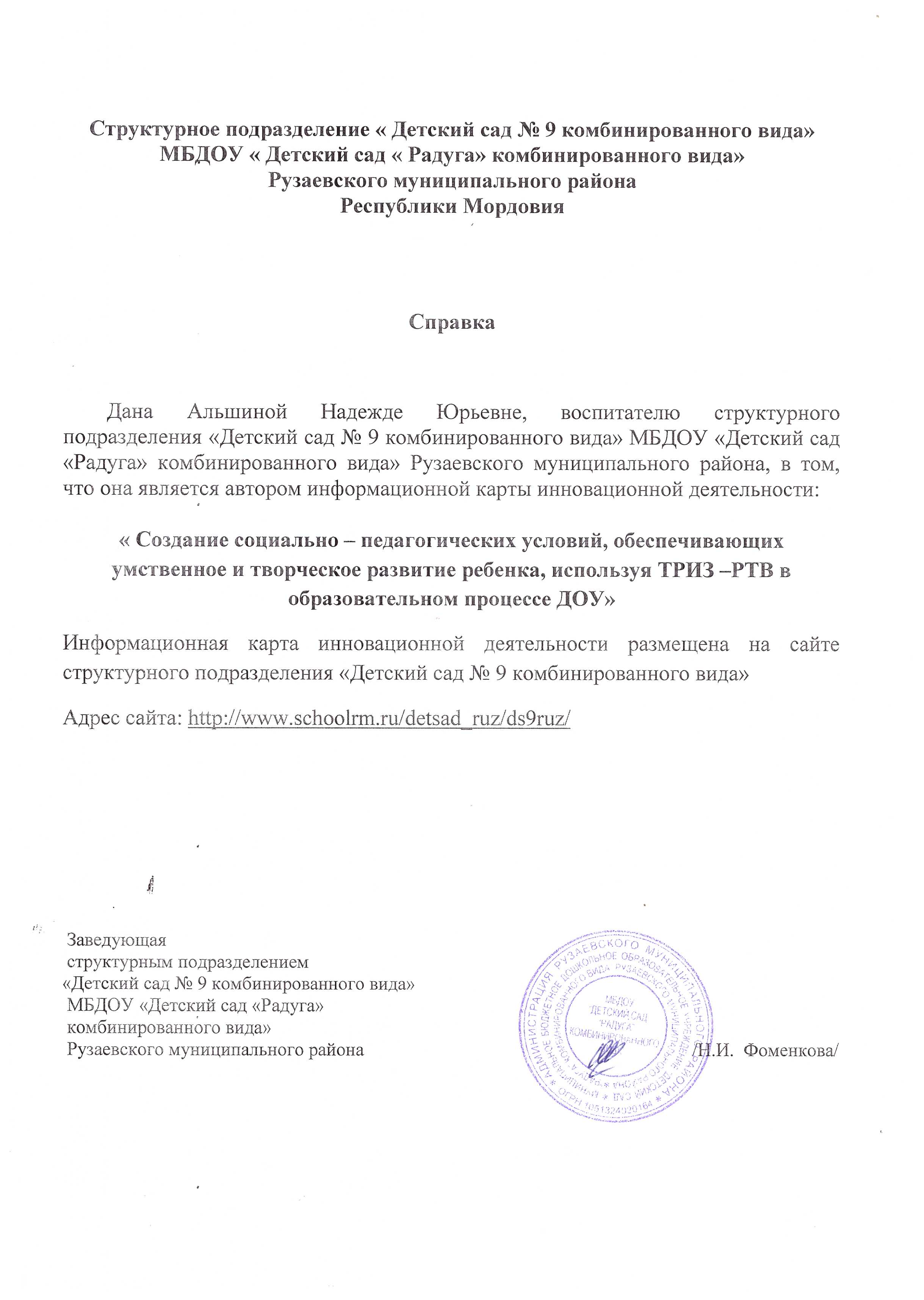 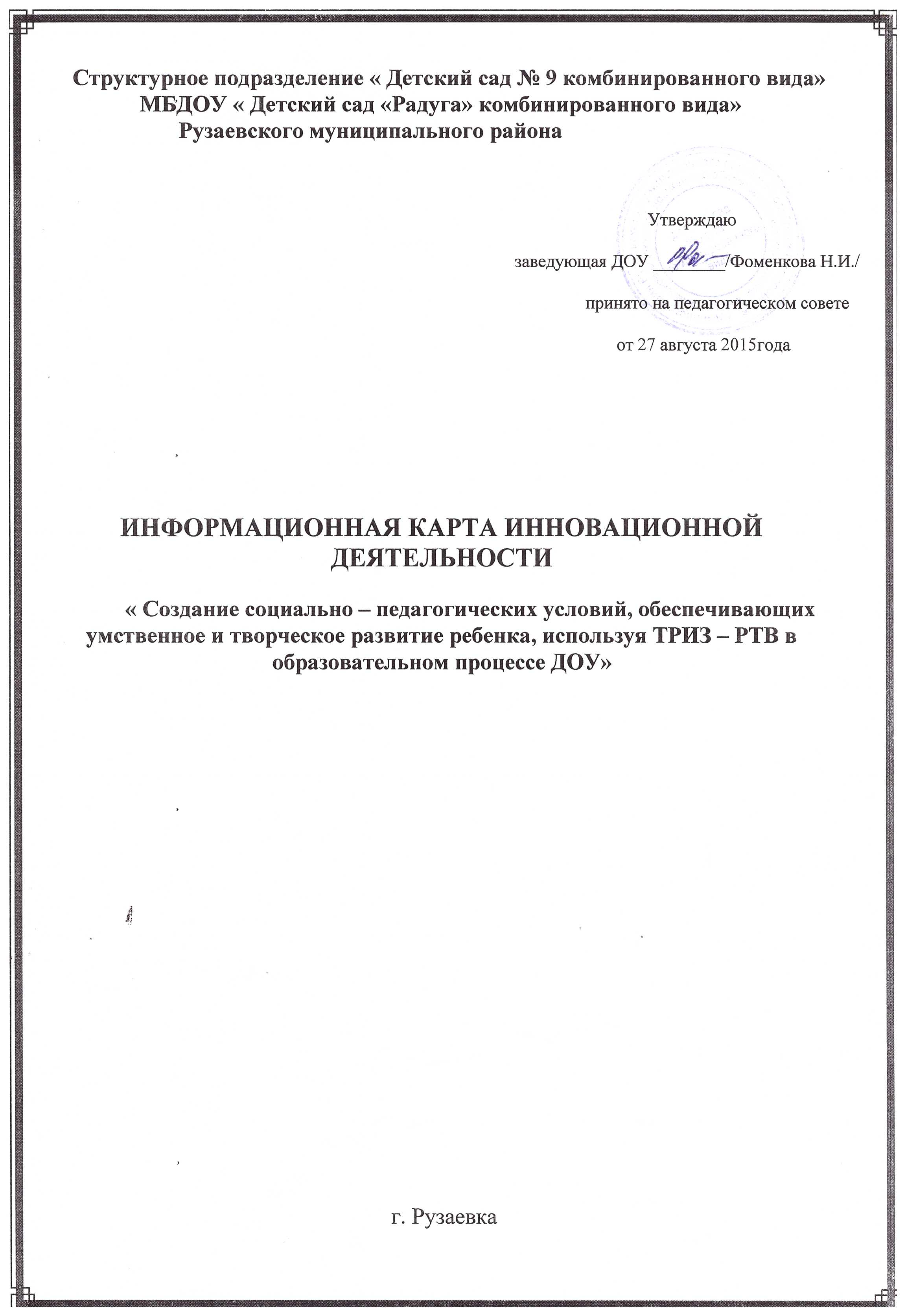 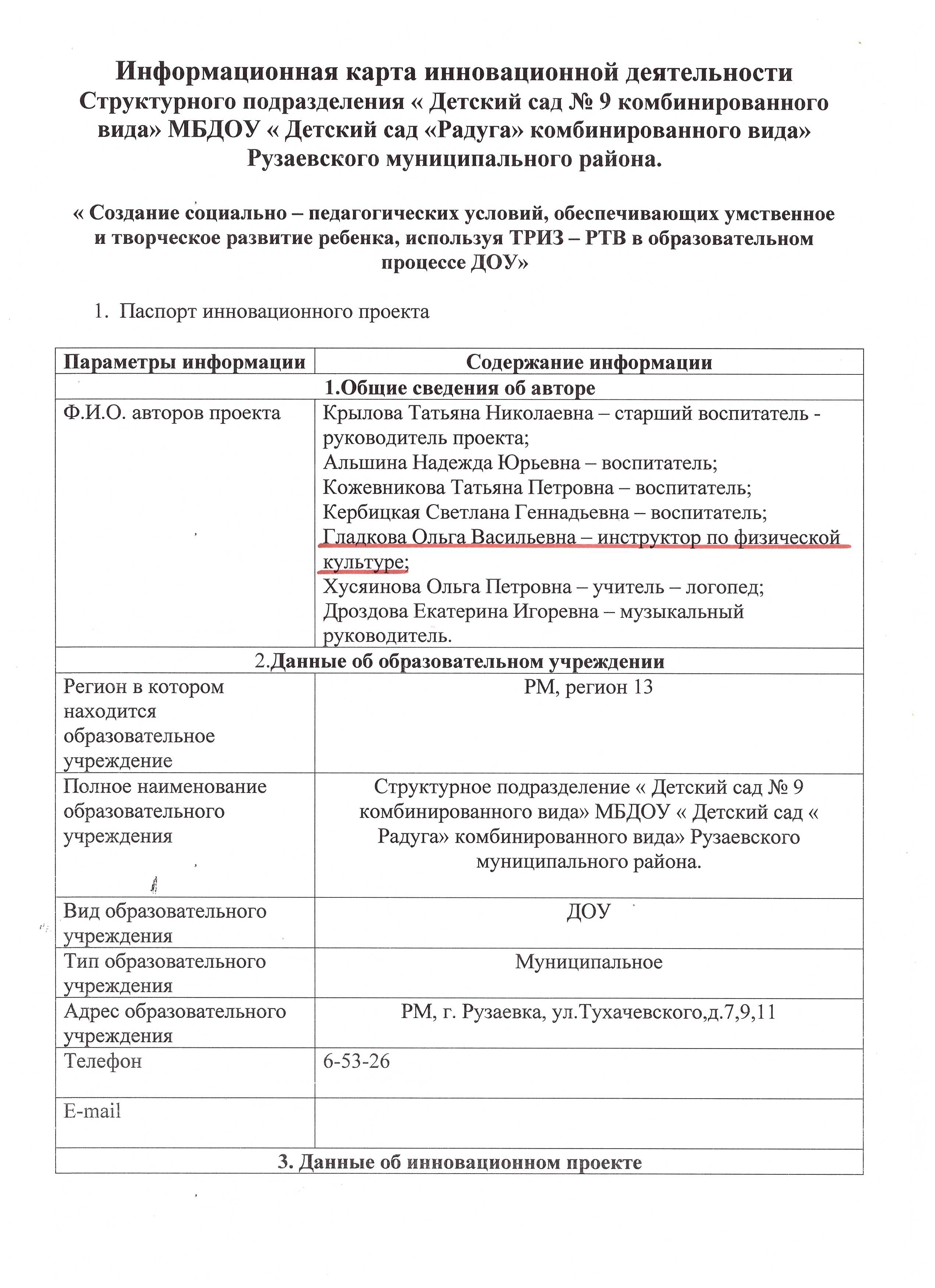 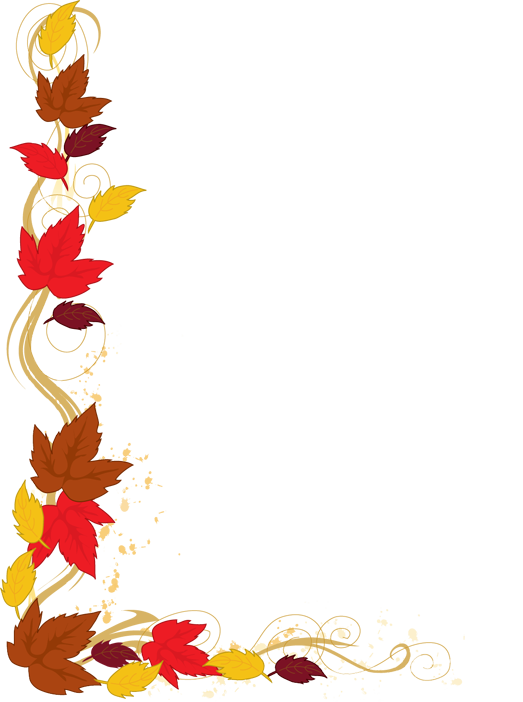 3. Наличие публикаций.
на международном уровне - 2
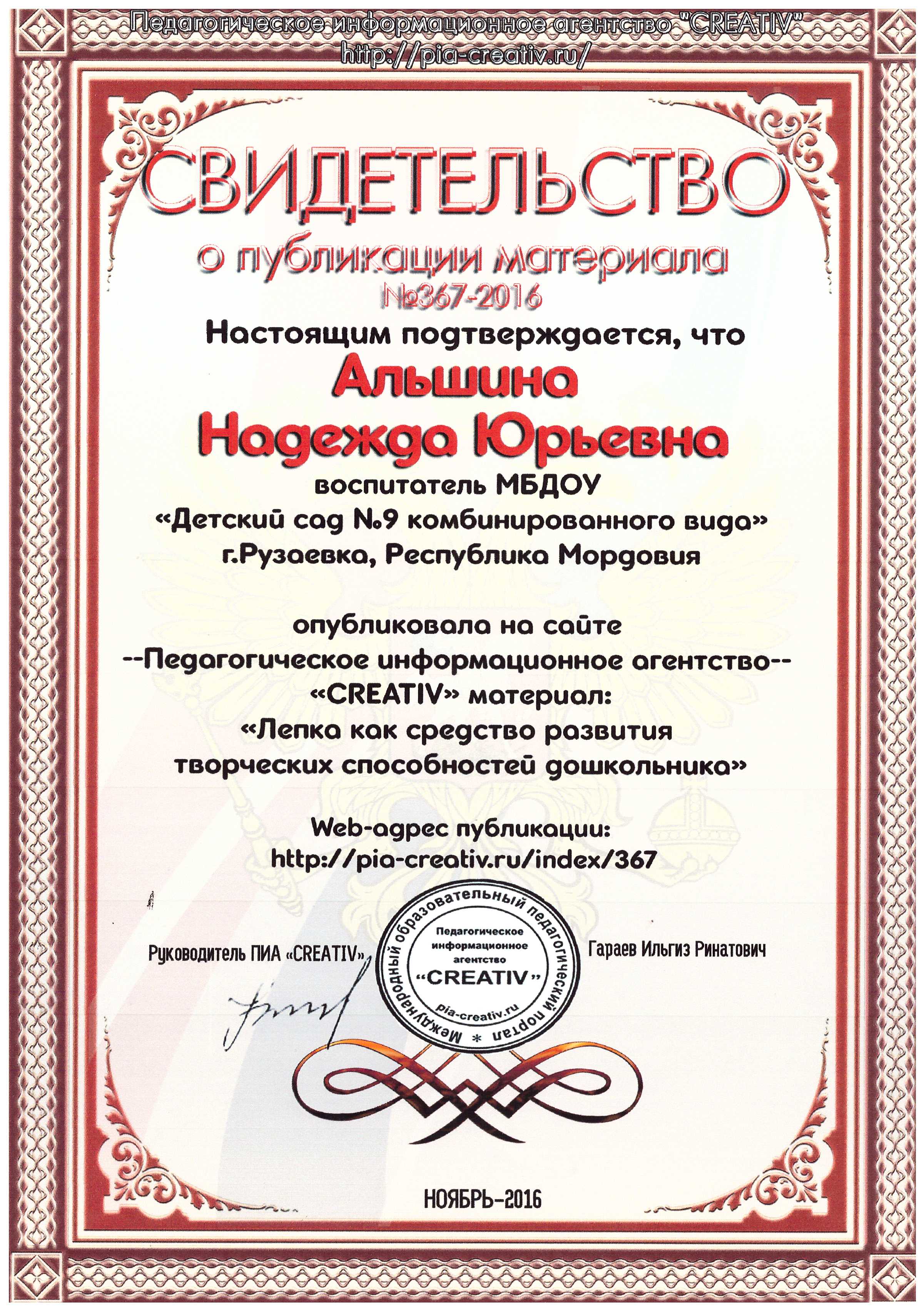 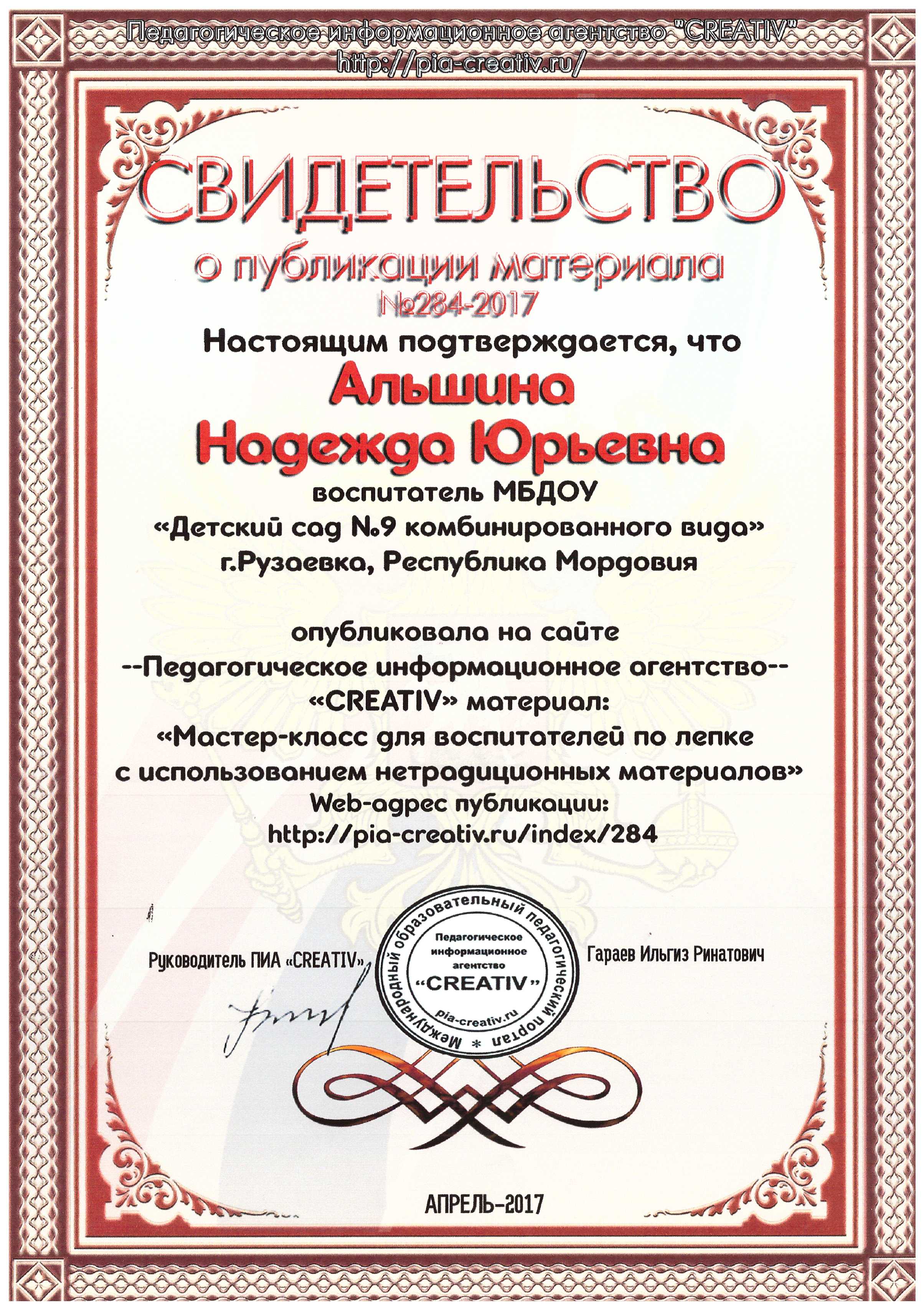 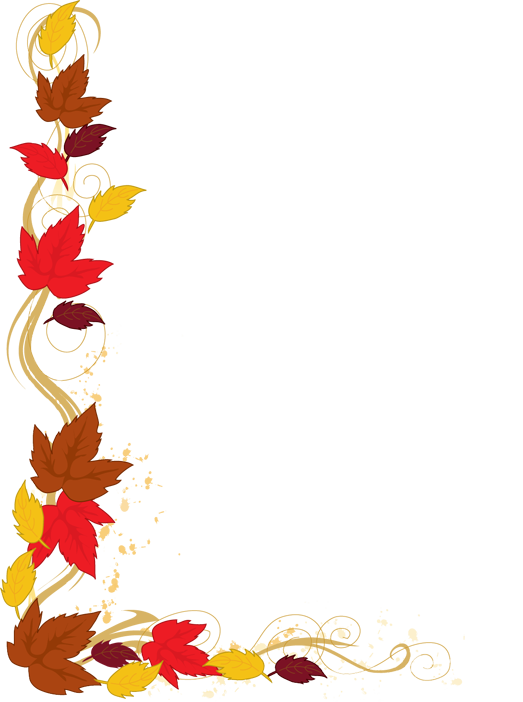 4. Результаты участия воспитанников в:
                        - конкурсах;
                        - выставках;
                        - турнирах;
                        - соревнованиях;
                        - акциях;
                        - фестивалях.
на  муниципальном уровне  - 6
   на всероссийском уровне  - 1
    на международном уровне - 1
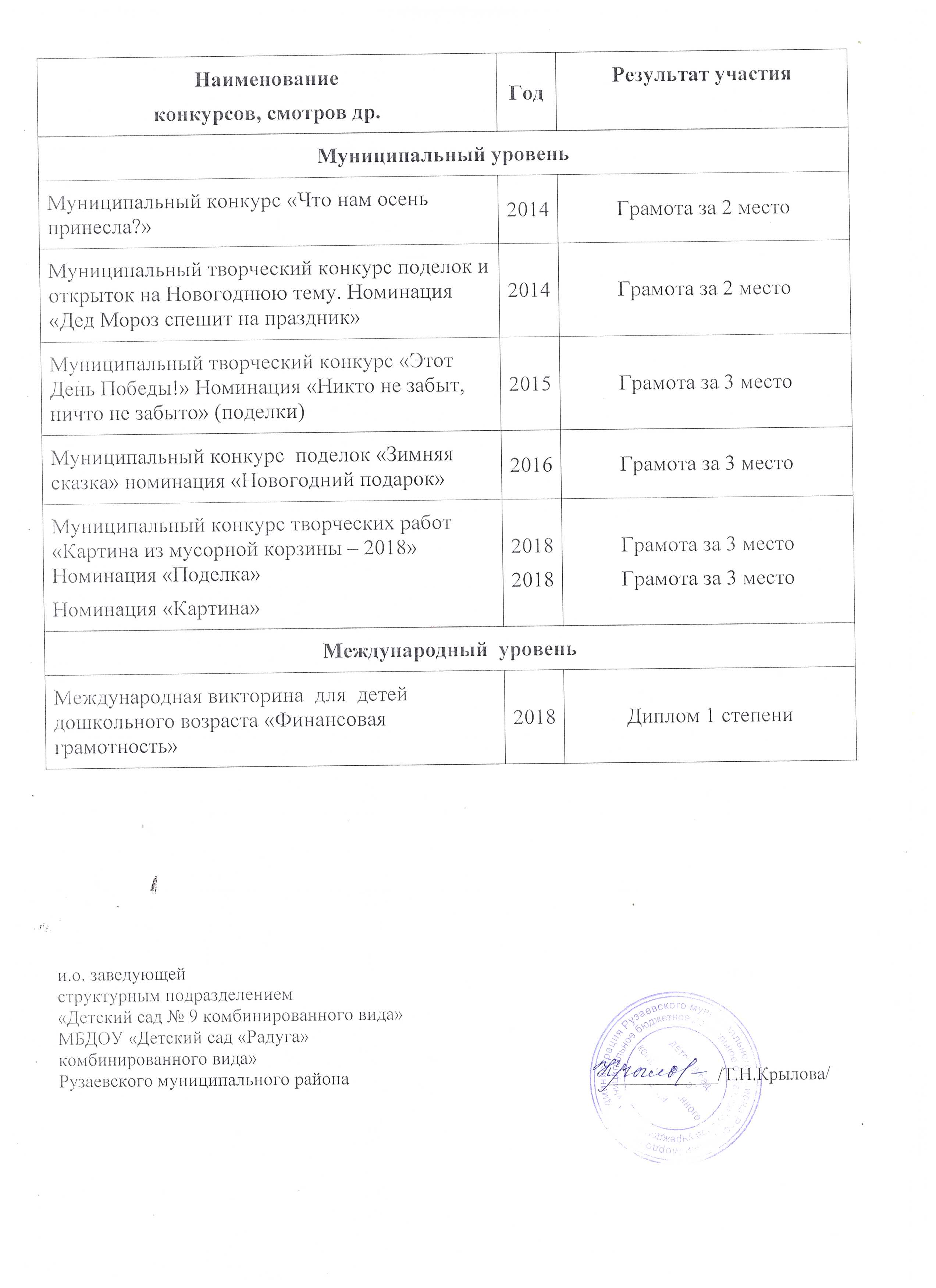 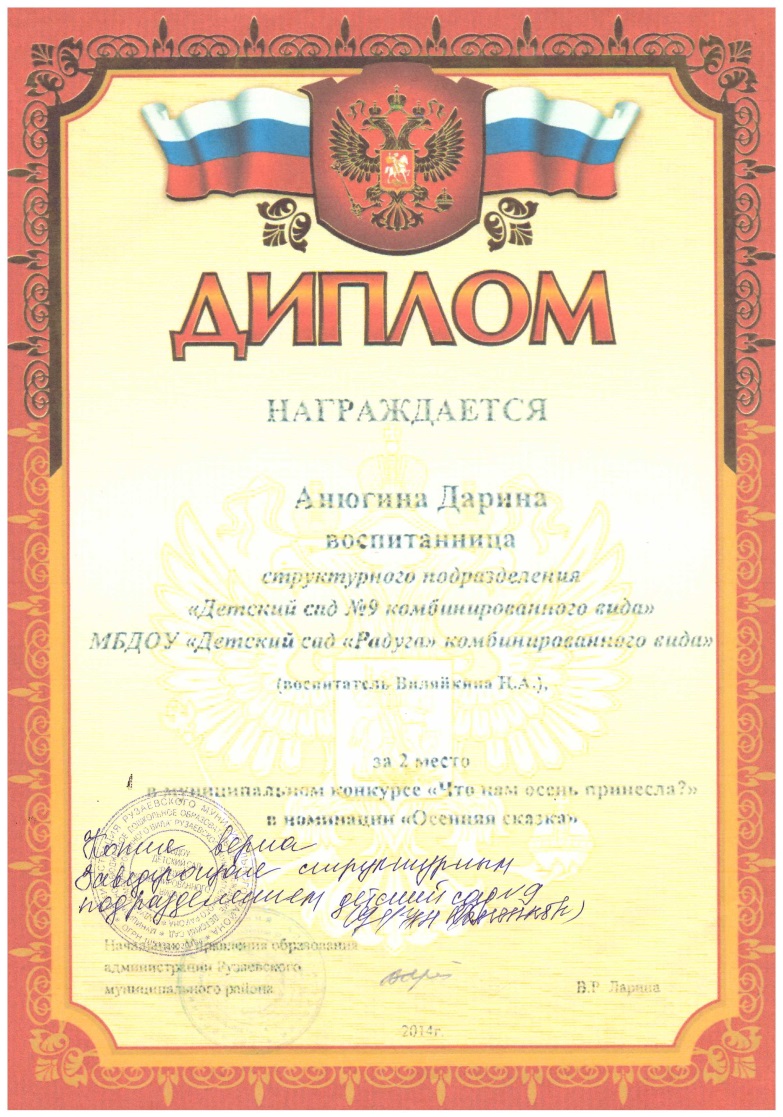 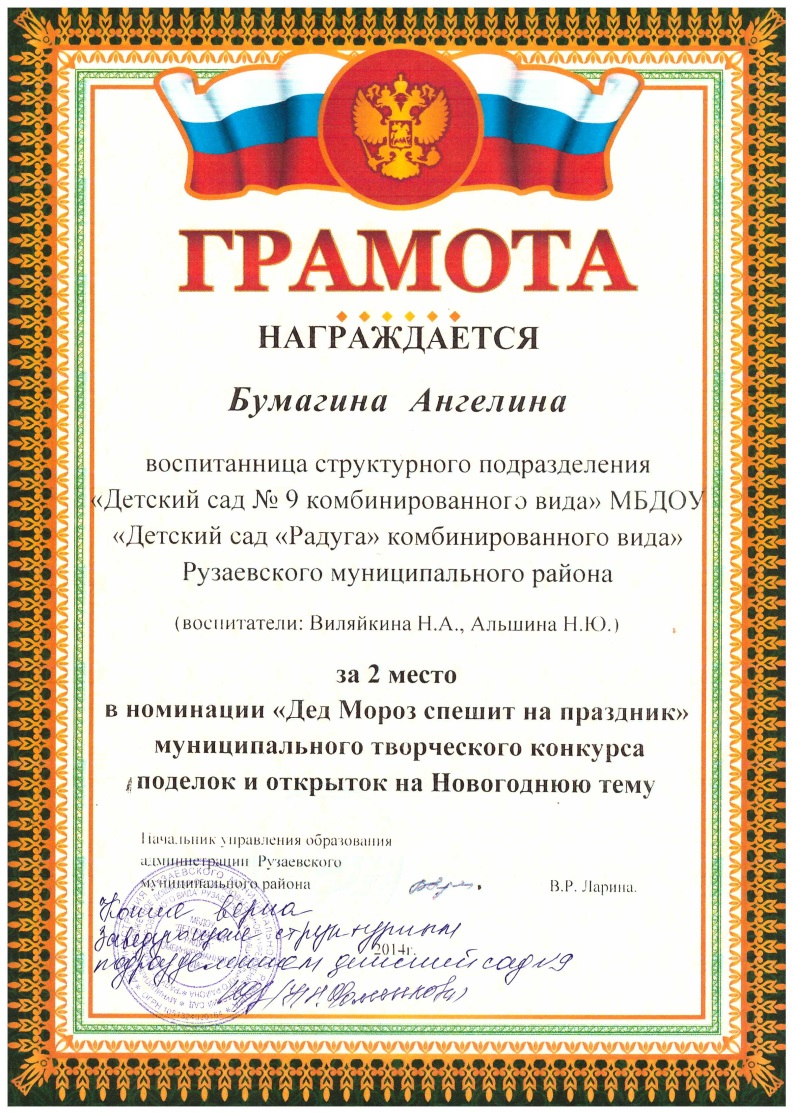 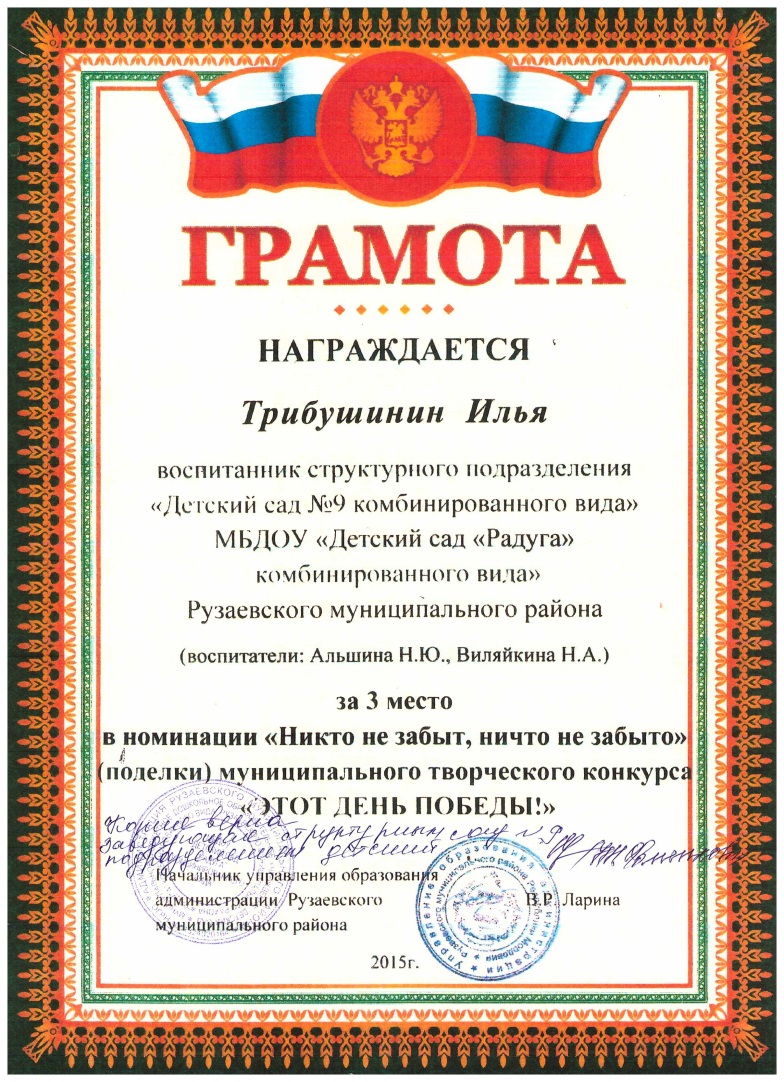 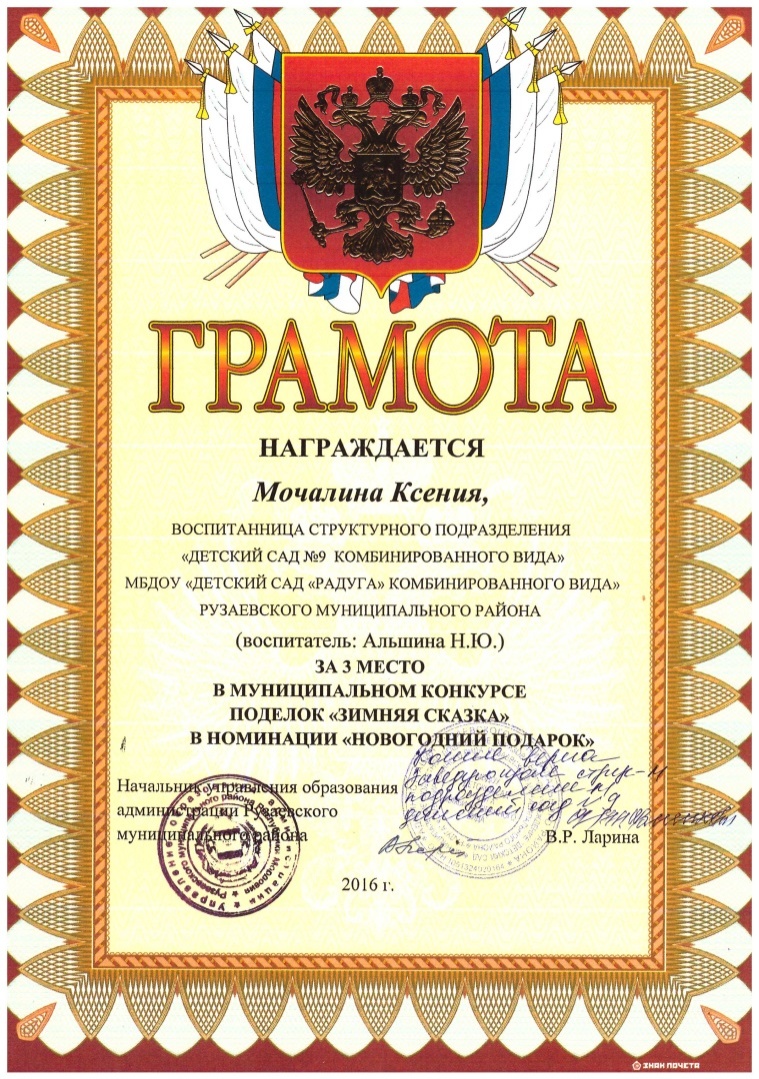 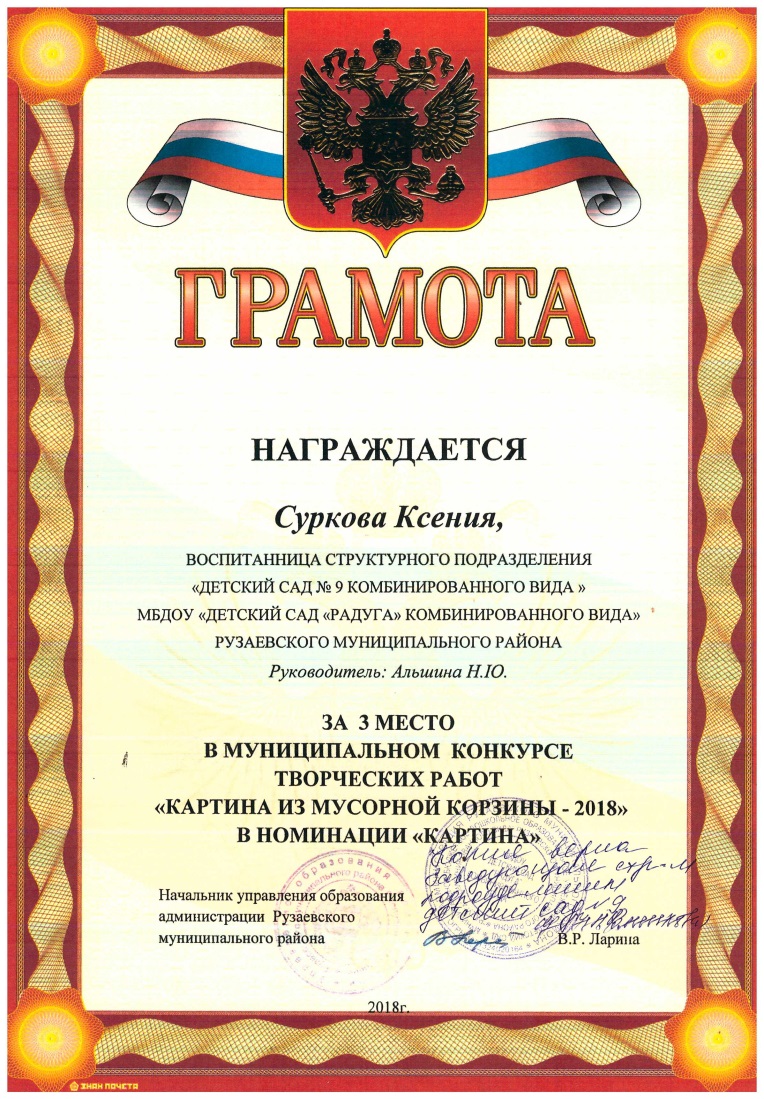 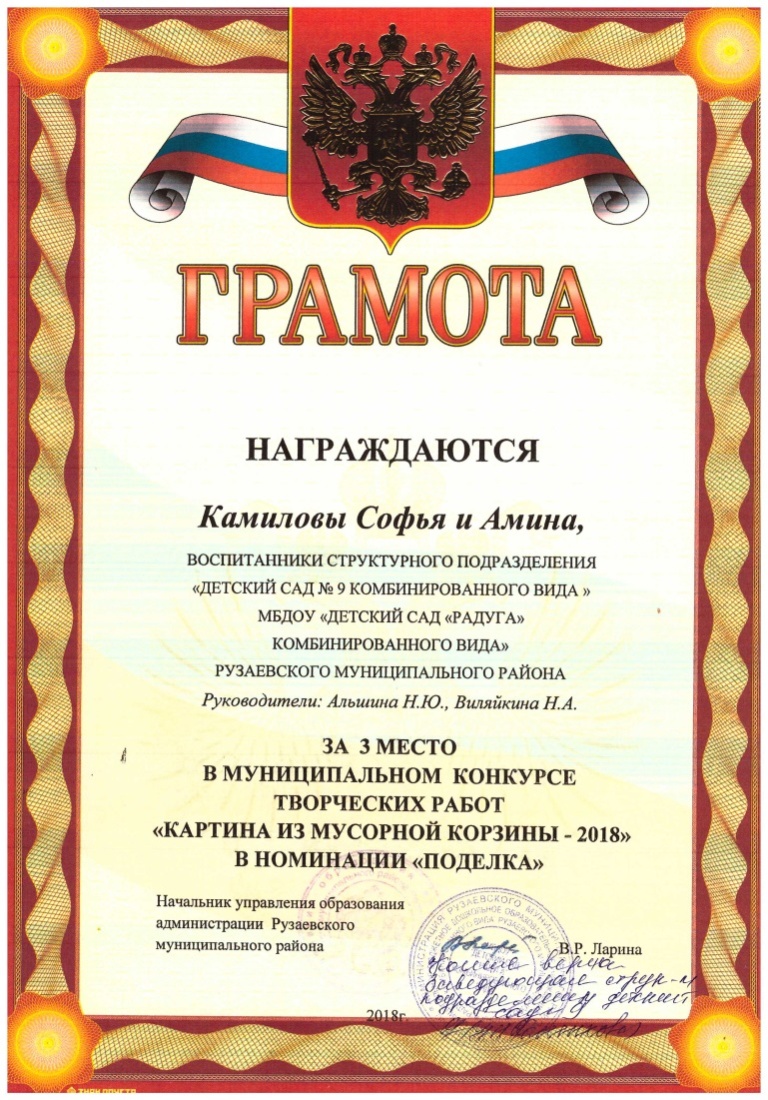 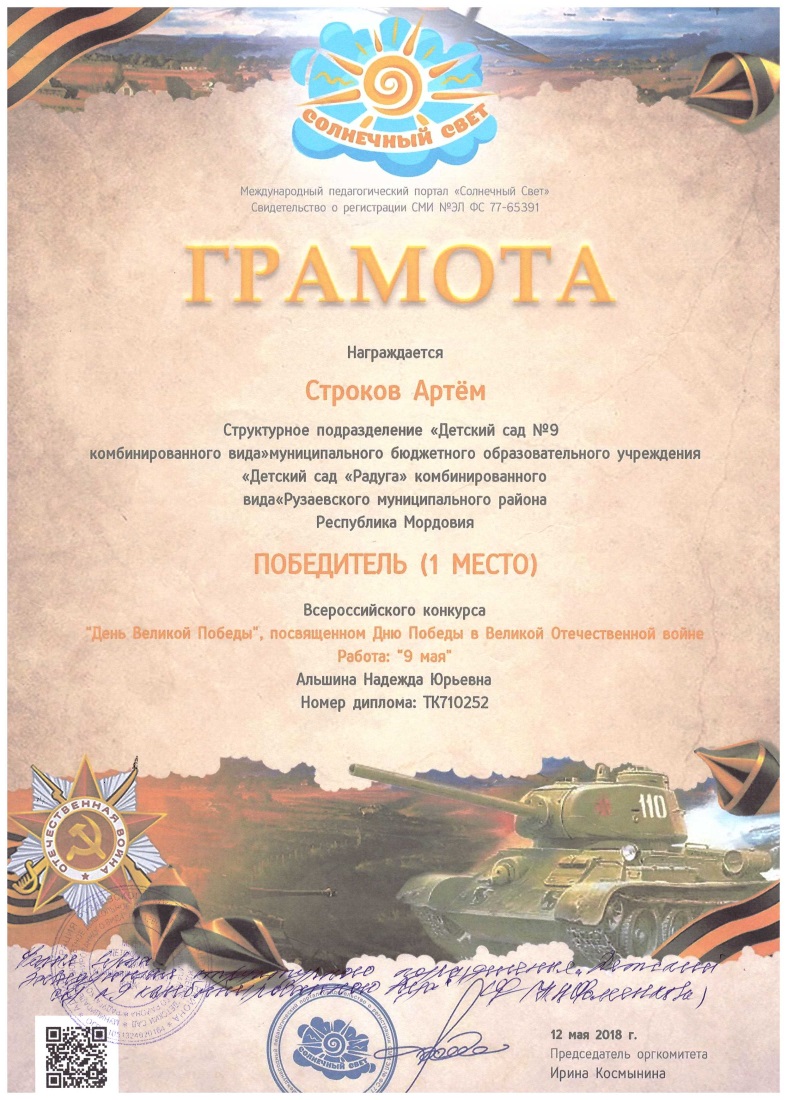 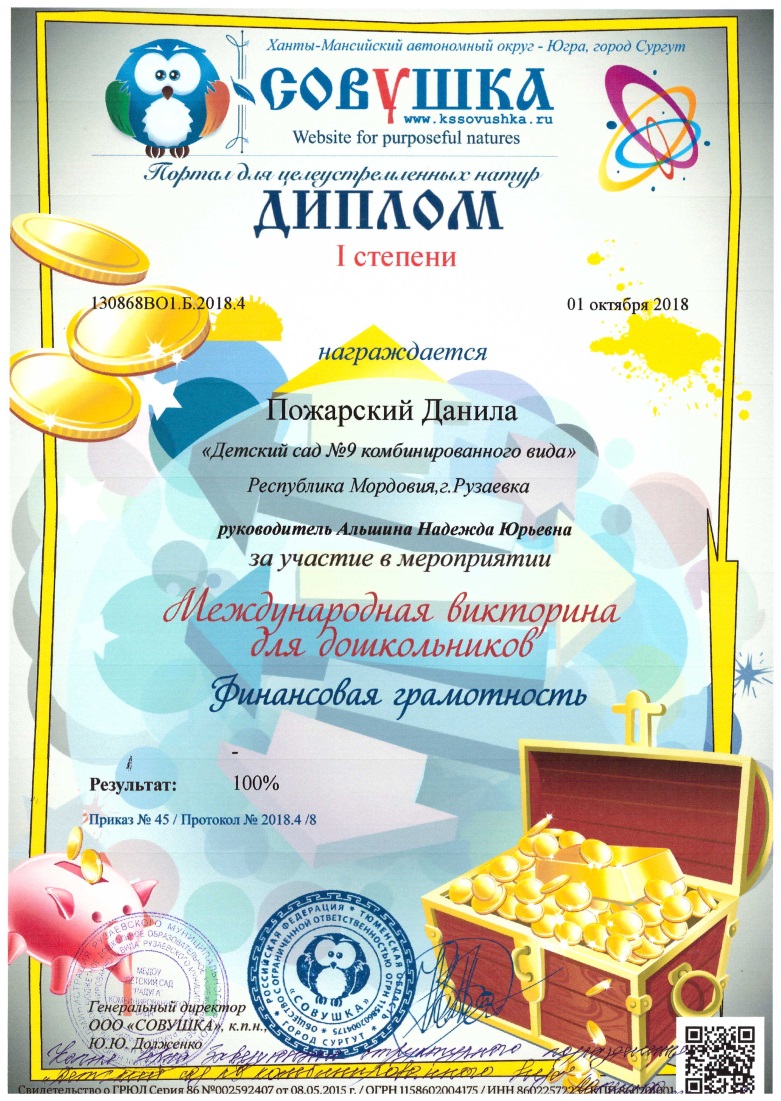 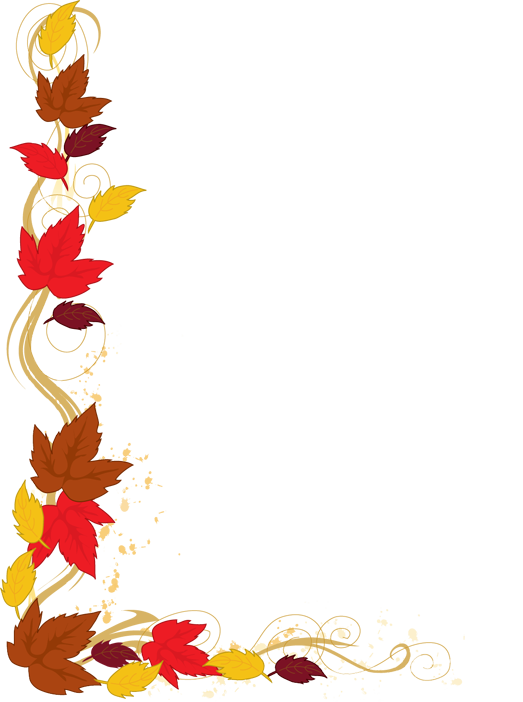 5. Наличие авторских программ.
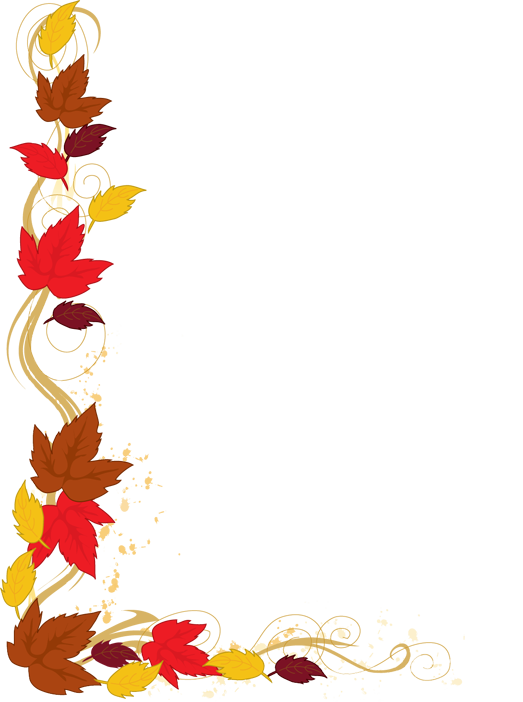 6. Выступления на научно-практических конференциях, педагогических чтениях, семинарах, секциях, методических объединениях.
на уровне образовательной организации– 4
     на муниципальном уровне – 2
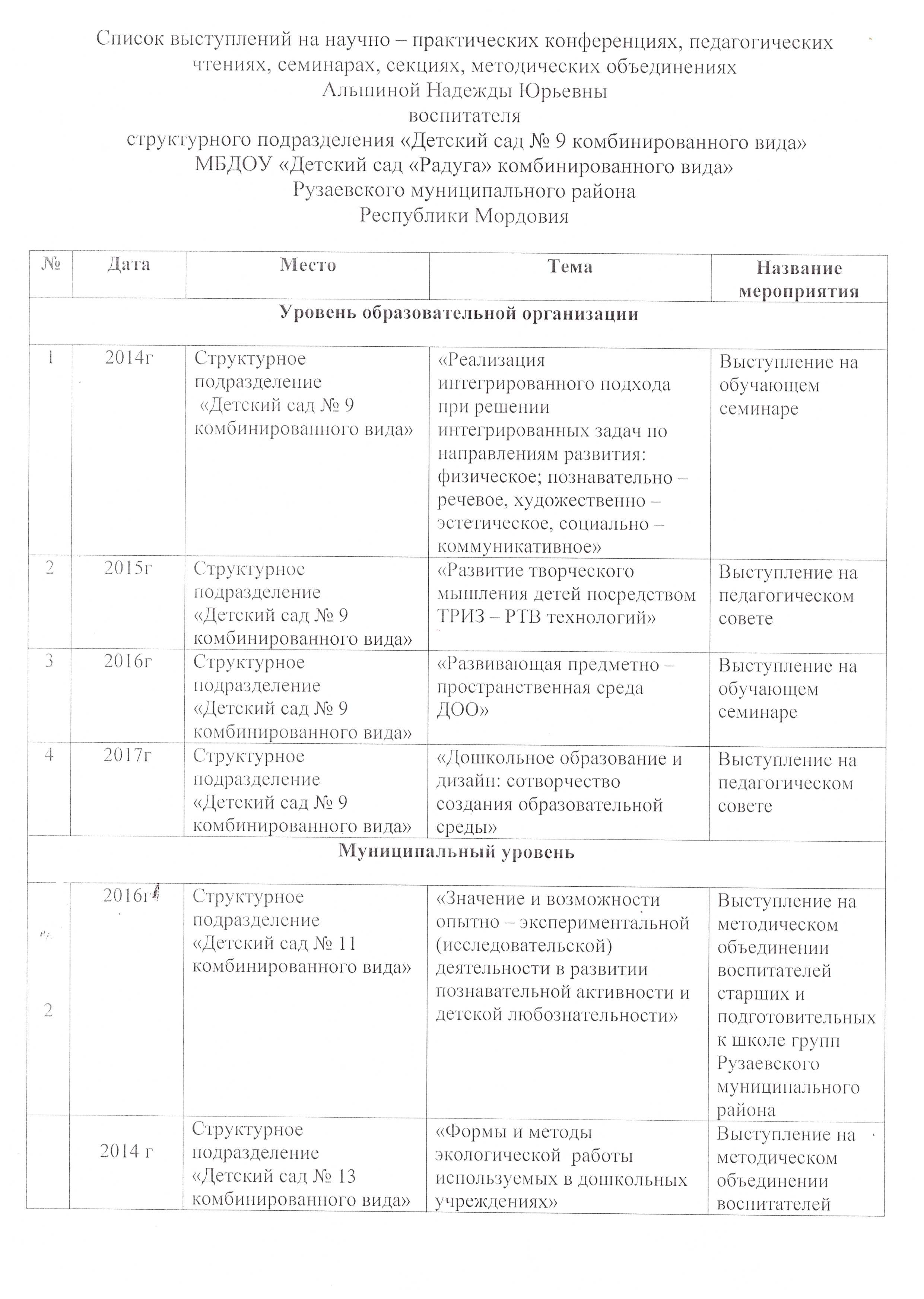 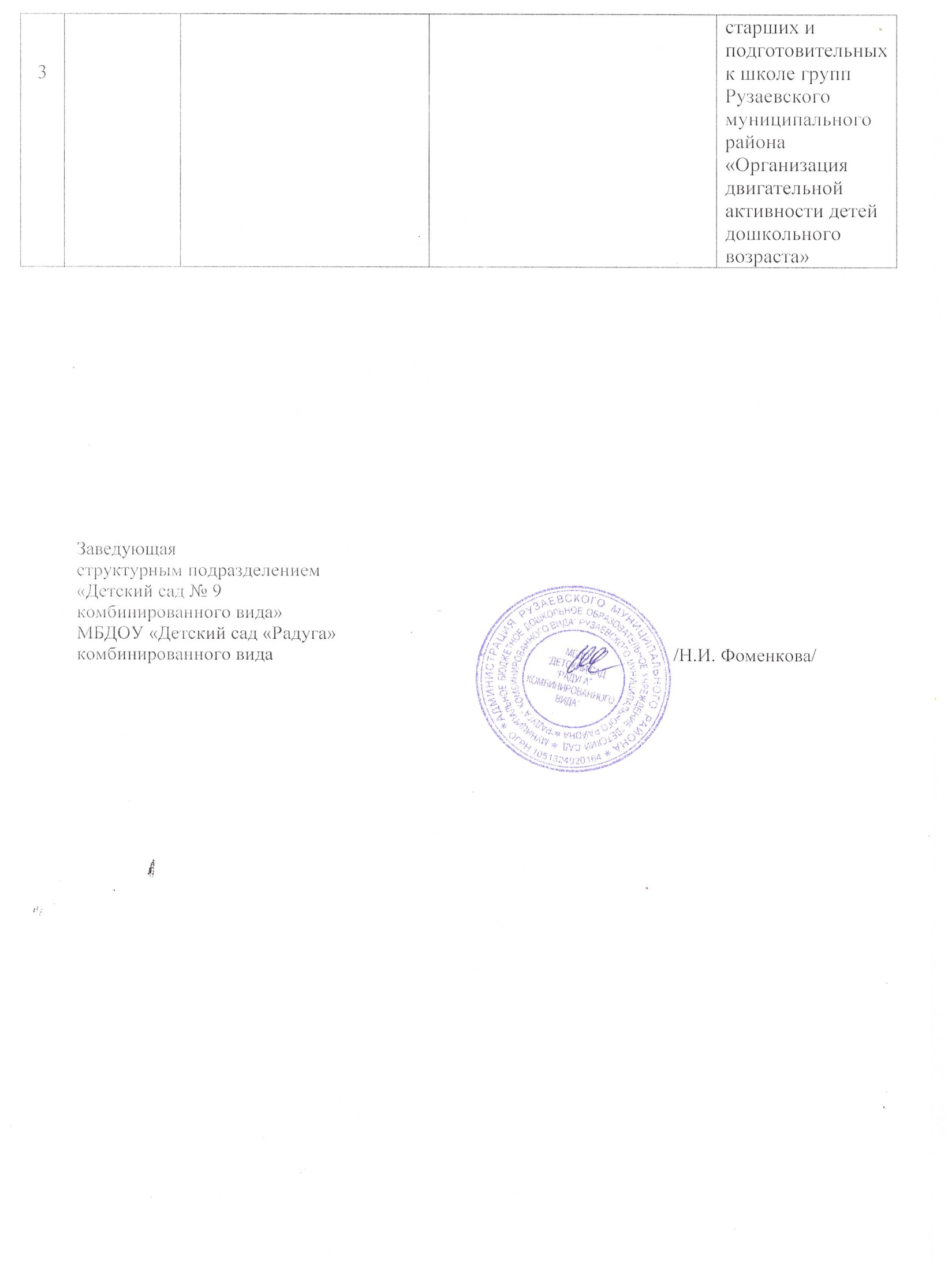 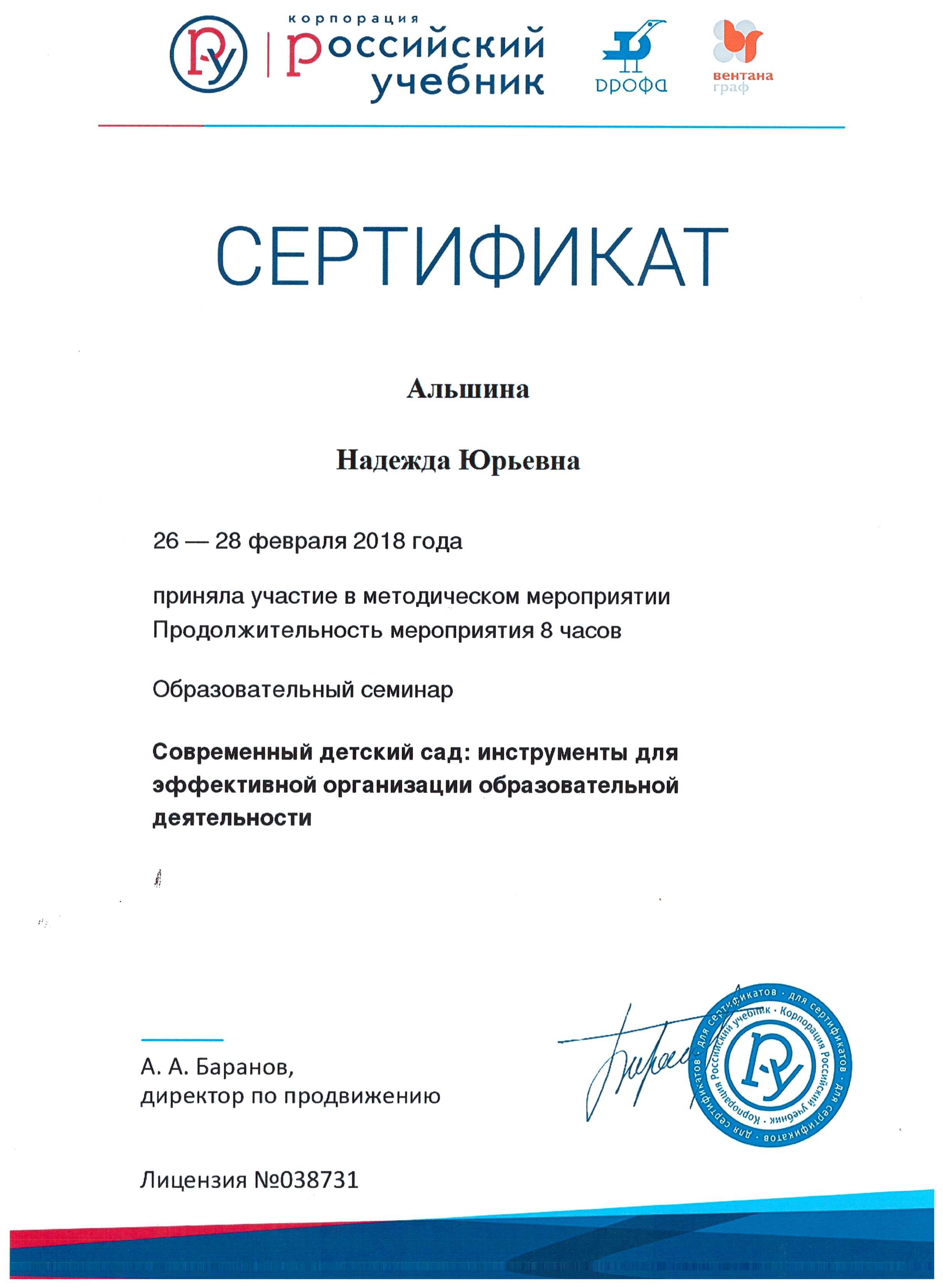 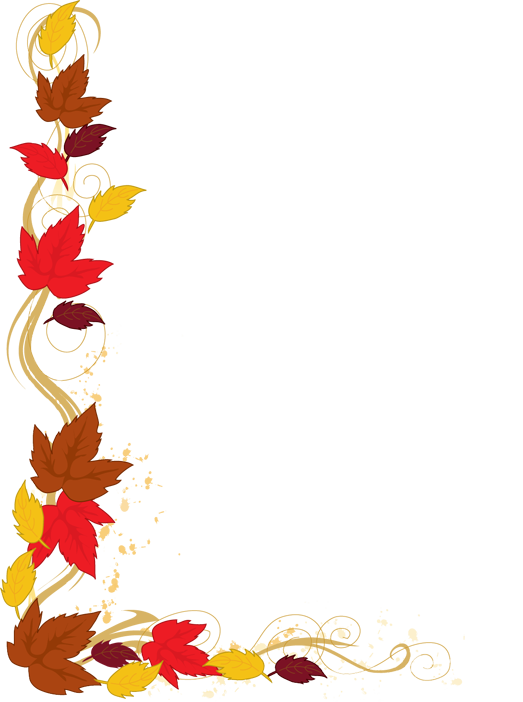 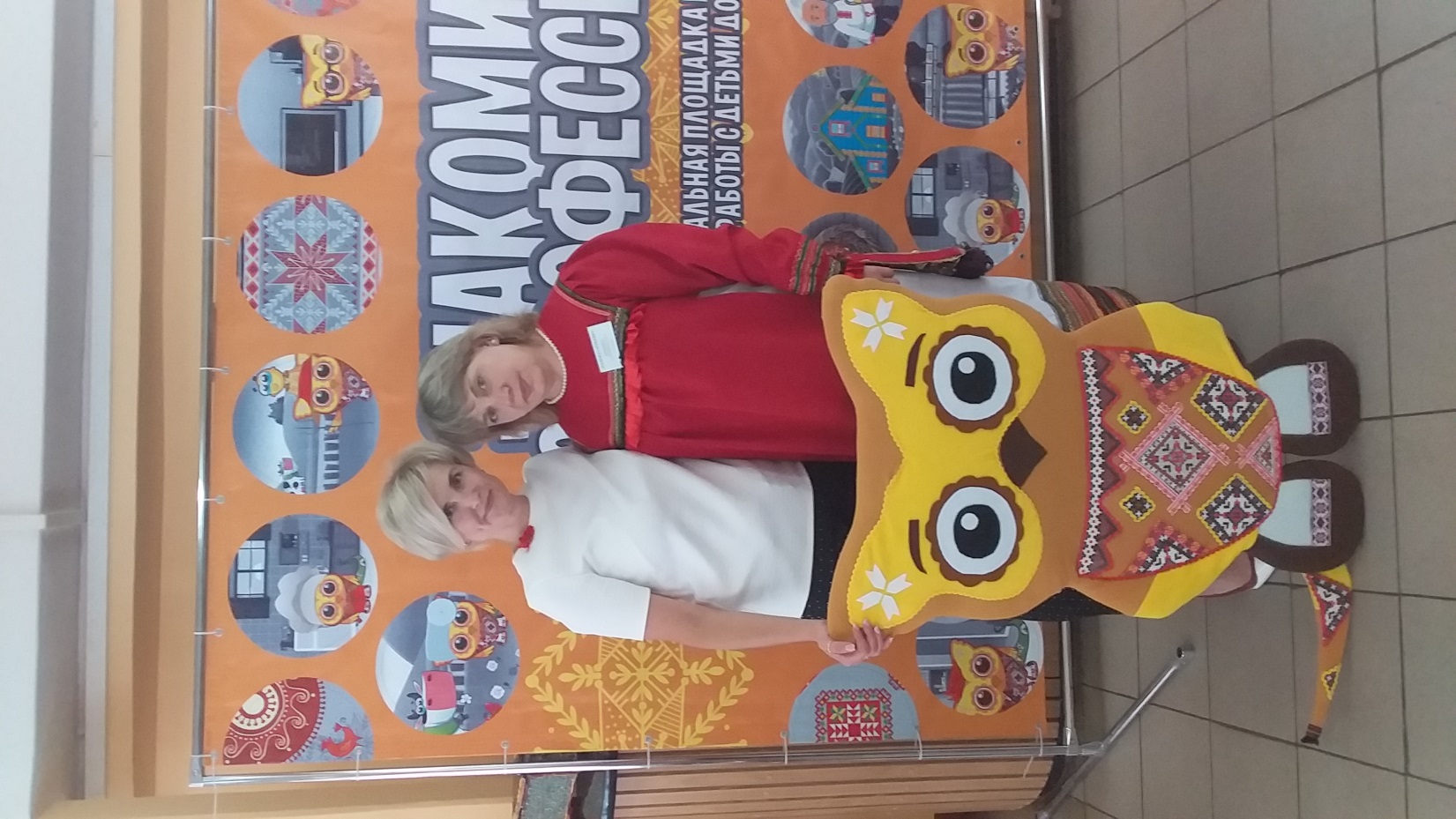 Участие 
в Республиканском образовательном форуме 2018 «Образование для всех»
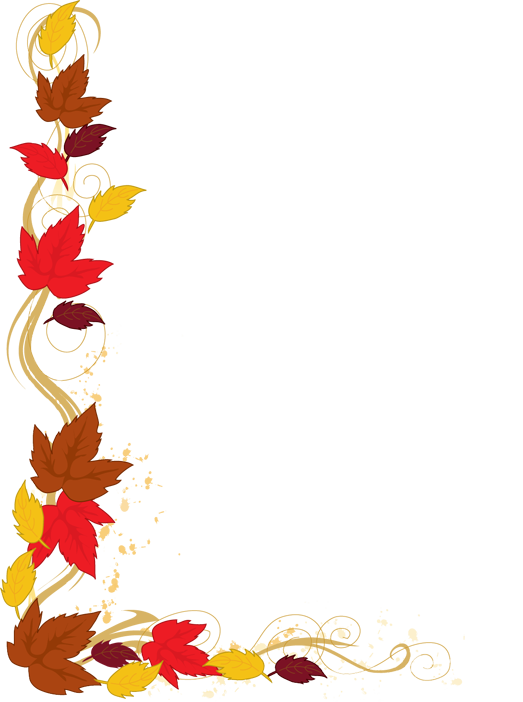 7. Проведение открытых занятий, мастер-классов, мероприятий.
на уровне образовательной организации – 3
    на муниципальном уровне – 1
    на республиканском уровне - 1
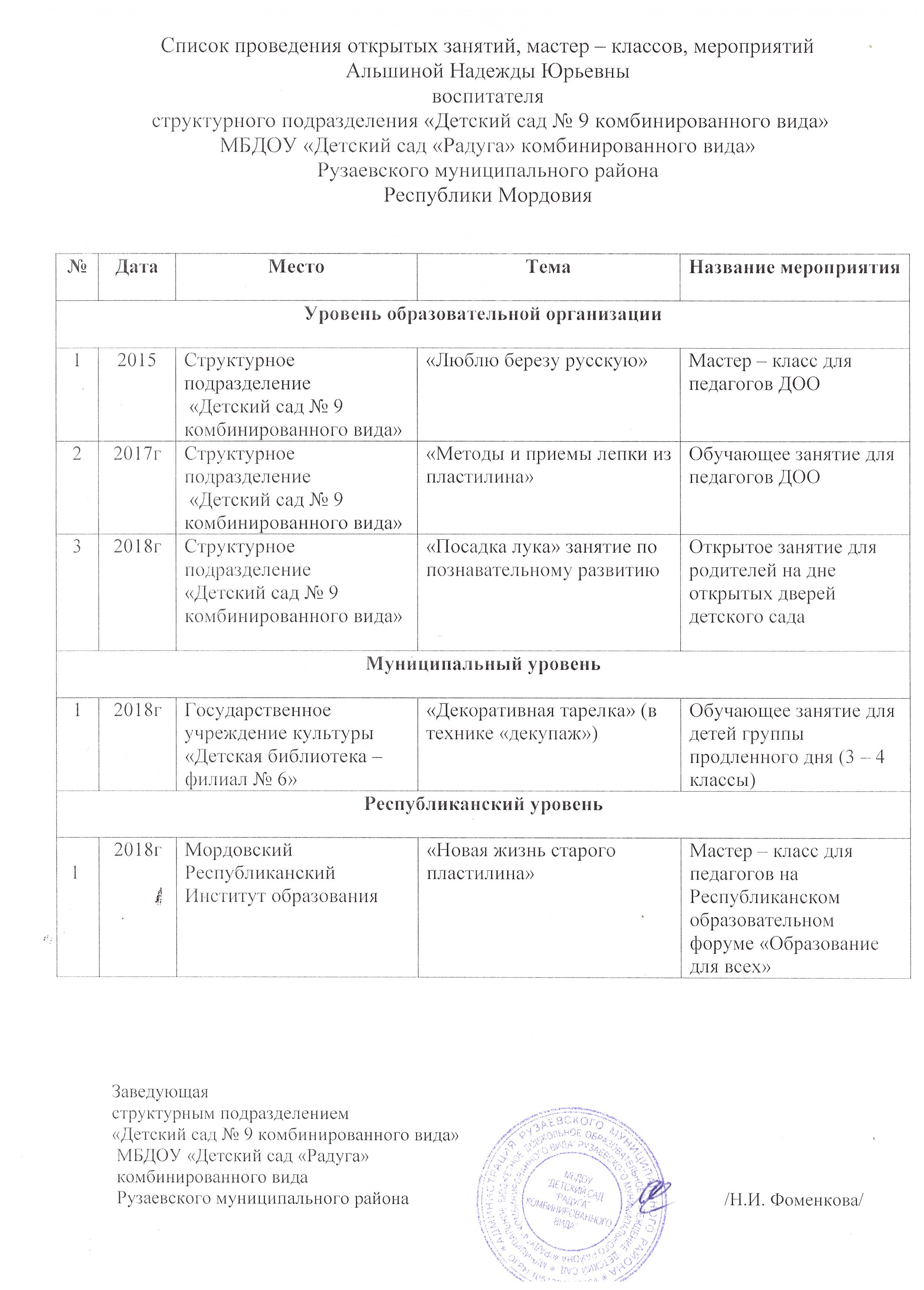 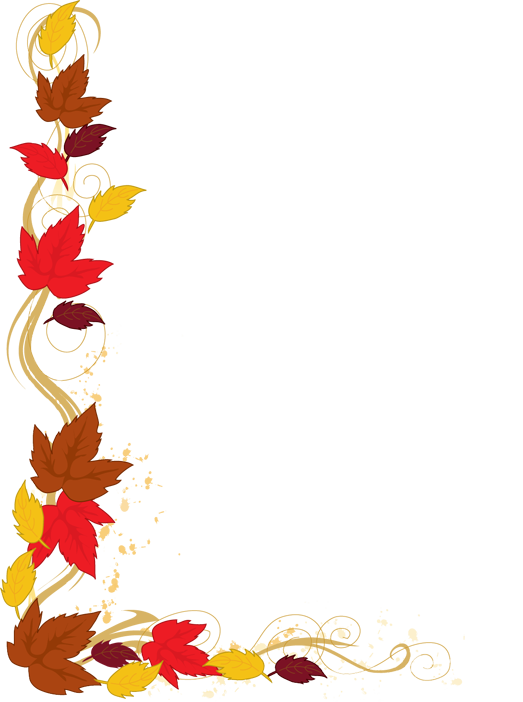 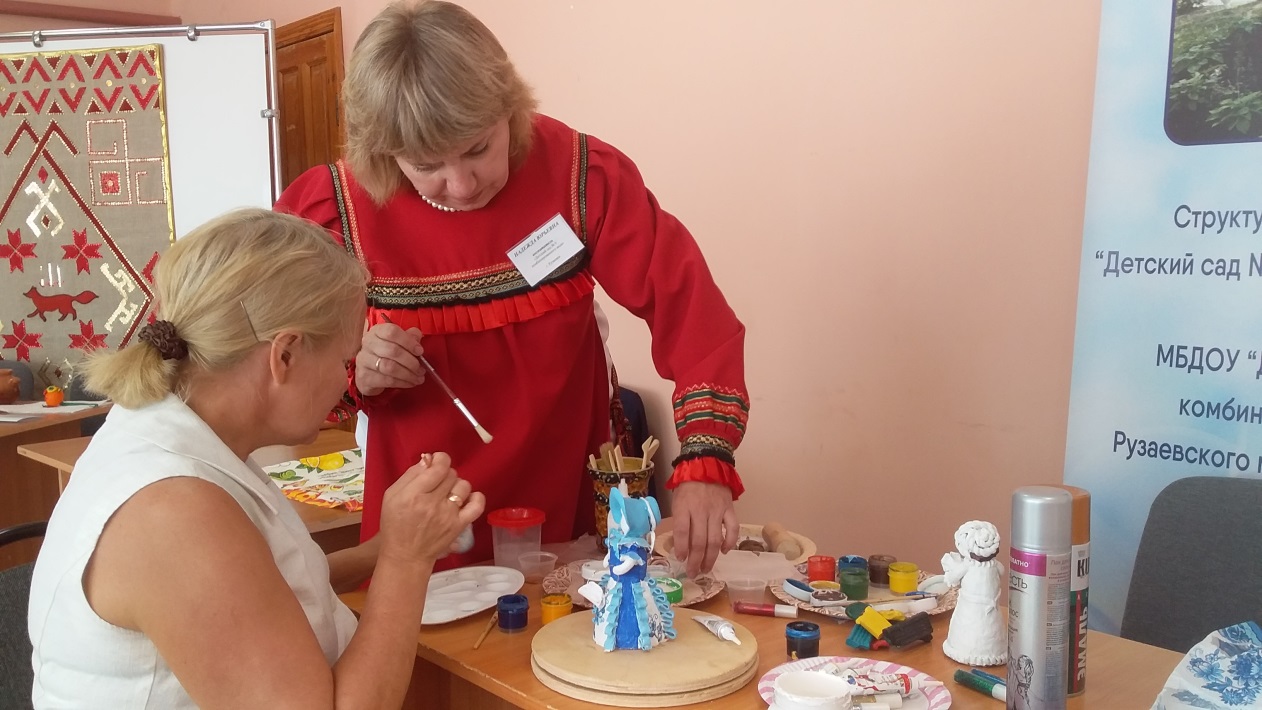 Мастер – класс для педагогов 
«Новая жизнь «старого» пластилина» 
на Республиканском образовательном форуме 2018 «Образование для всех»
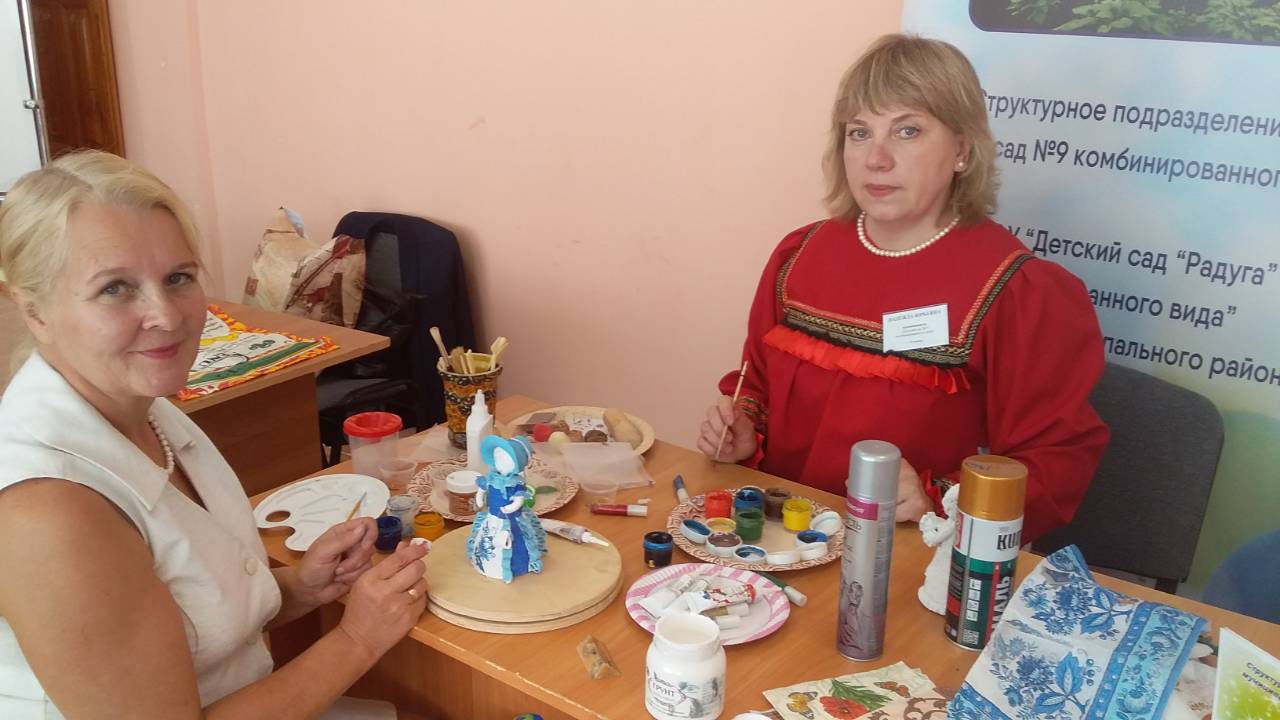 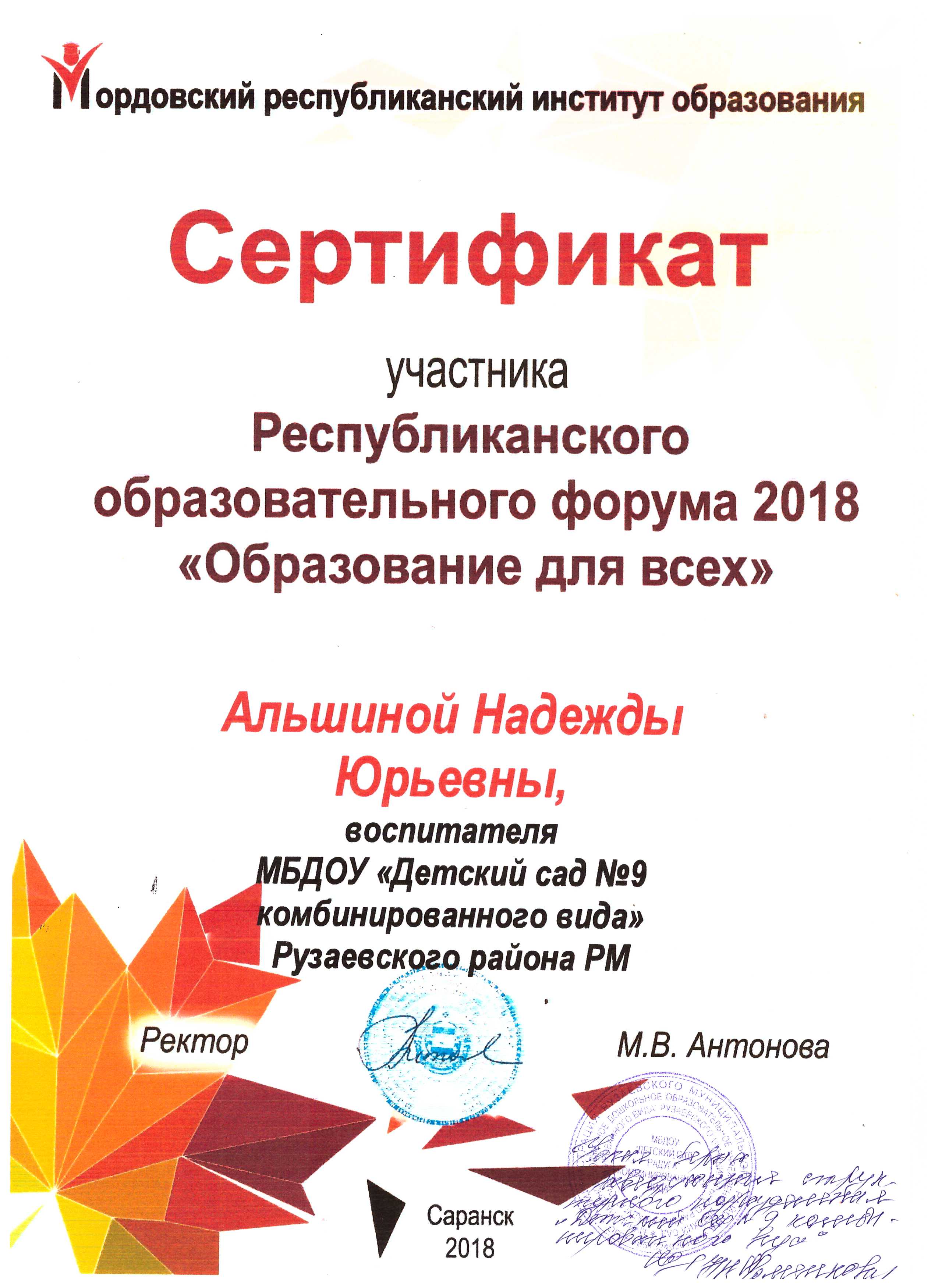 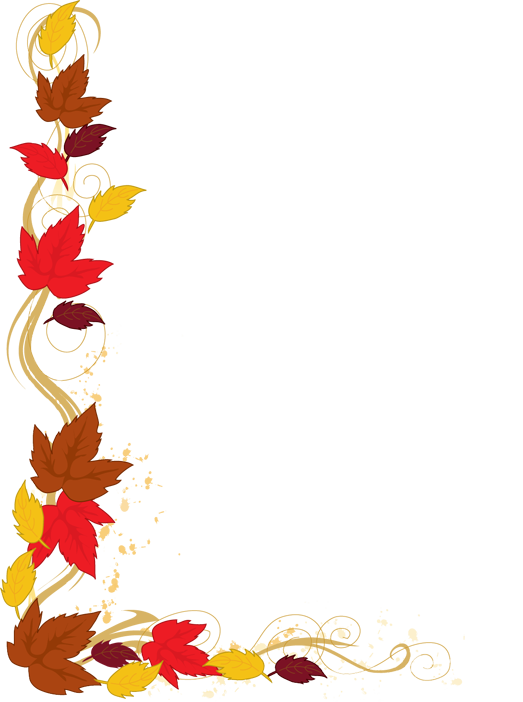 8. Общественная активность педагога: участие в экспертных комиссиях, в жюри конкурсов, депутатская деятельность и т.д.
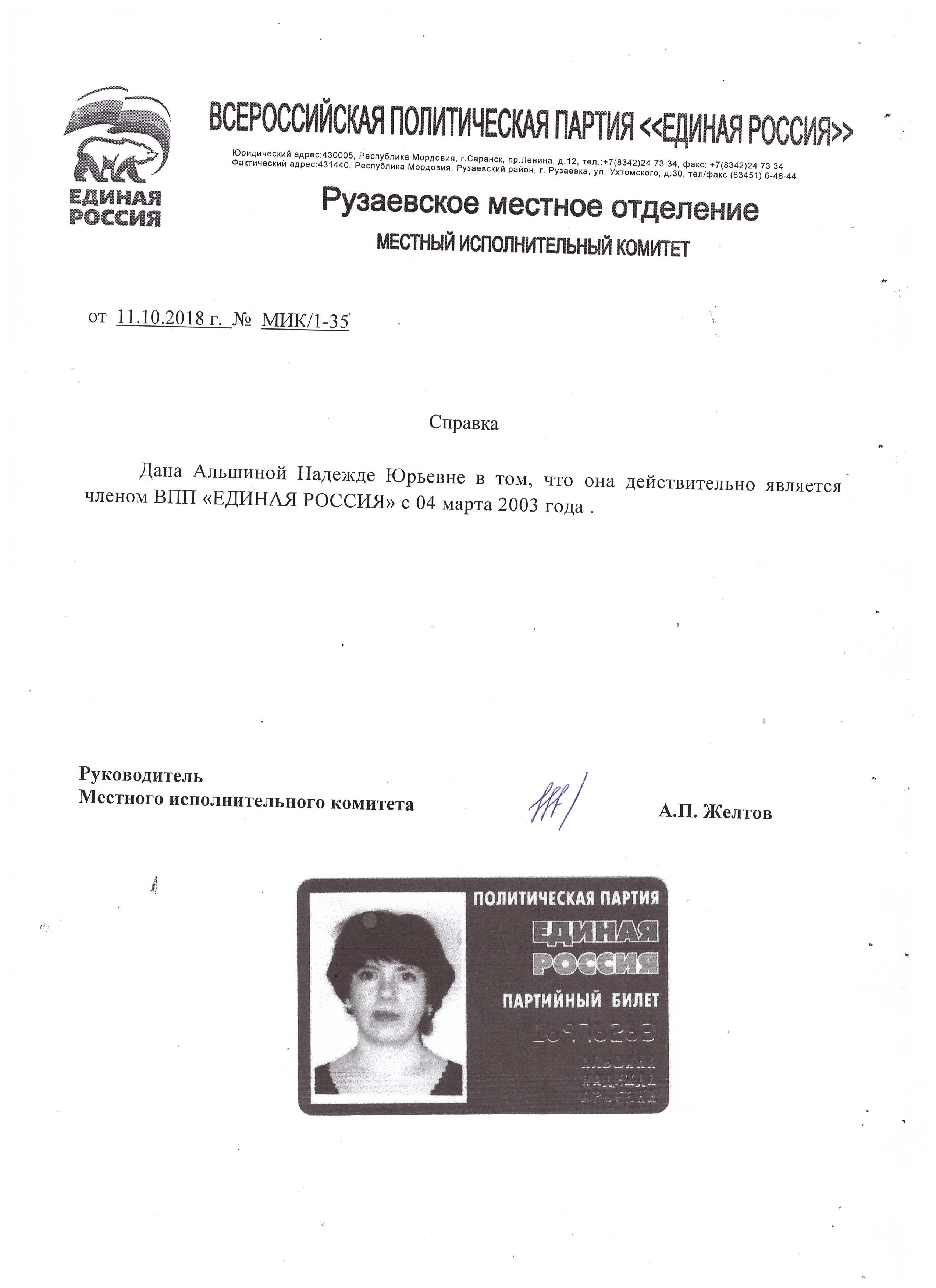 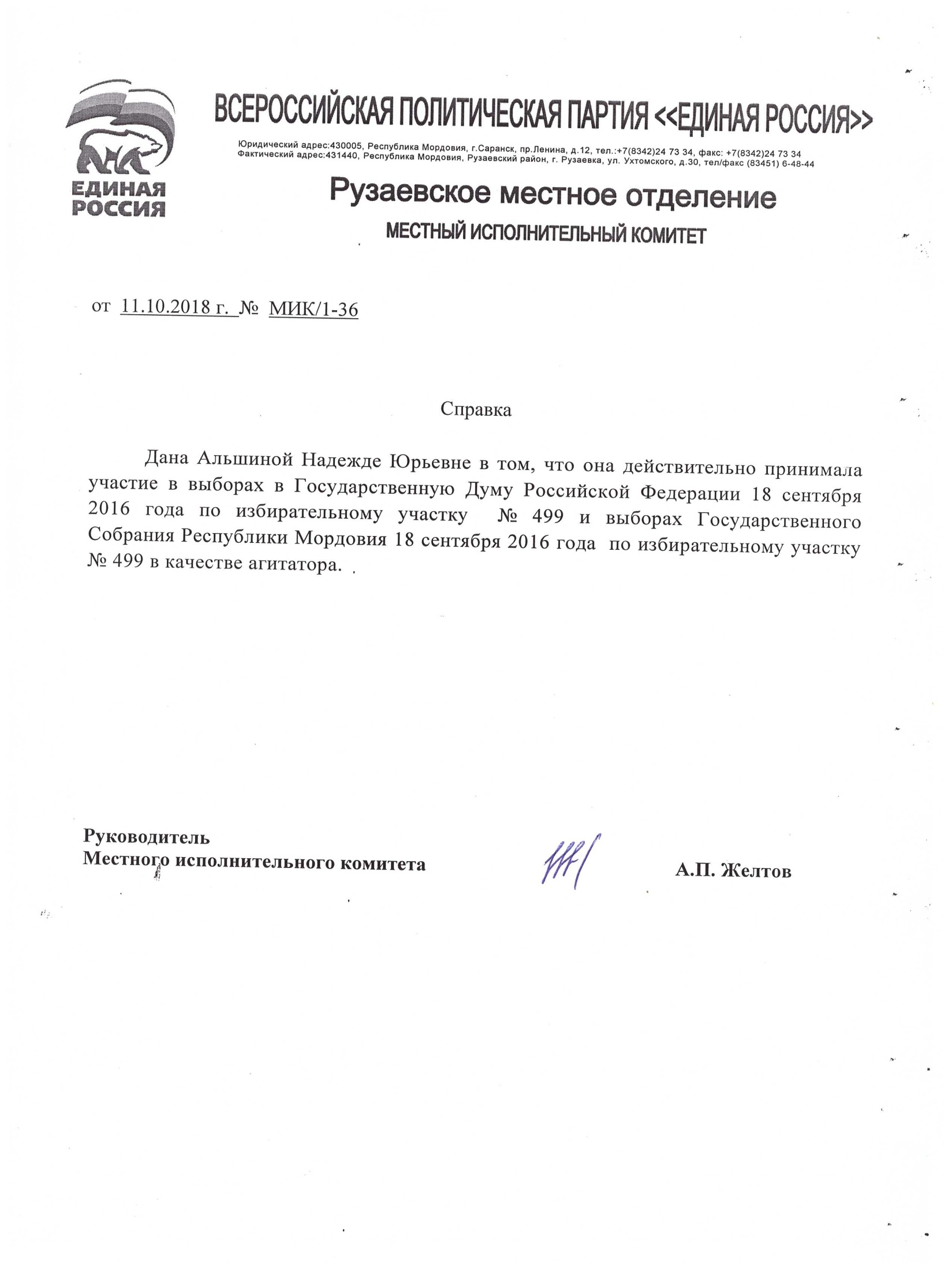 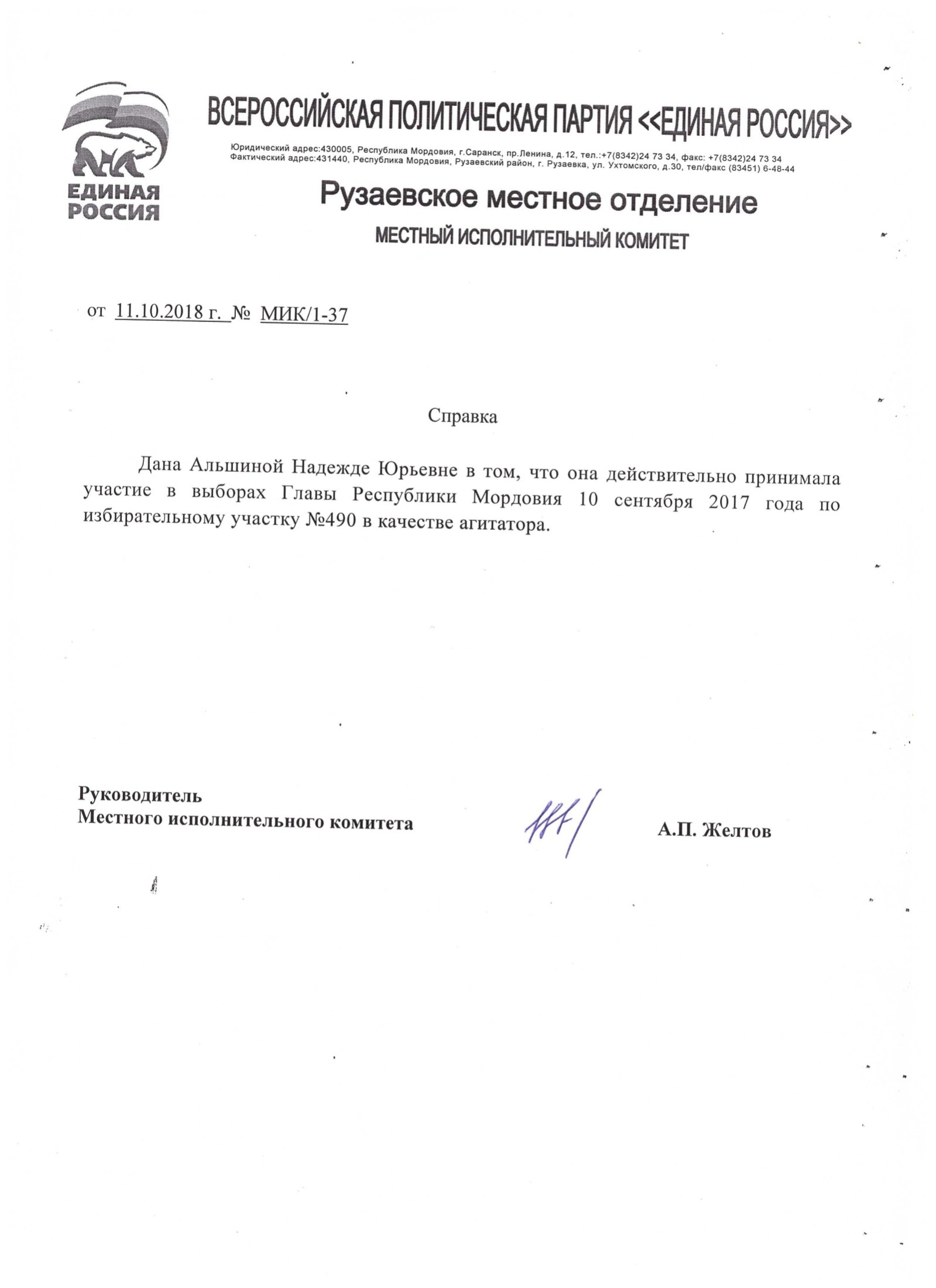 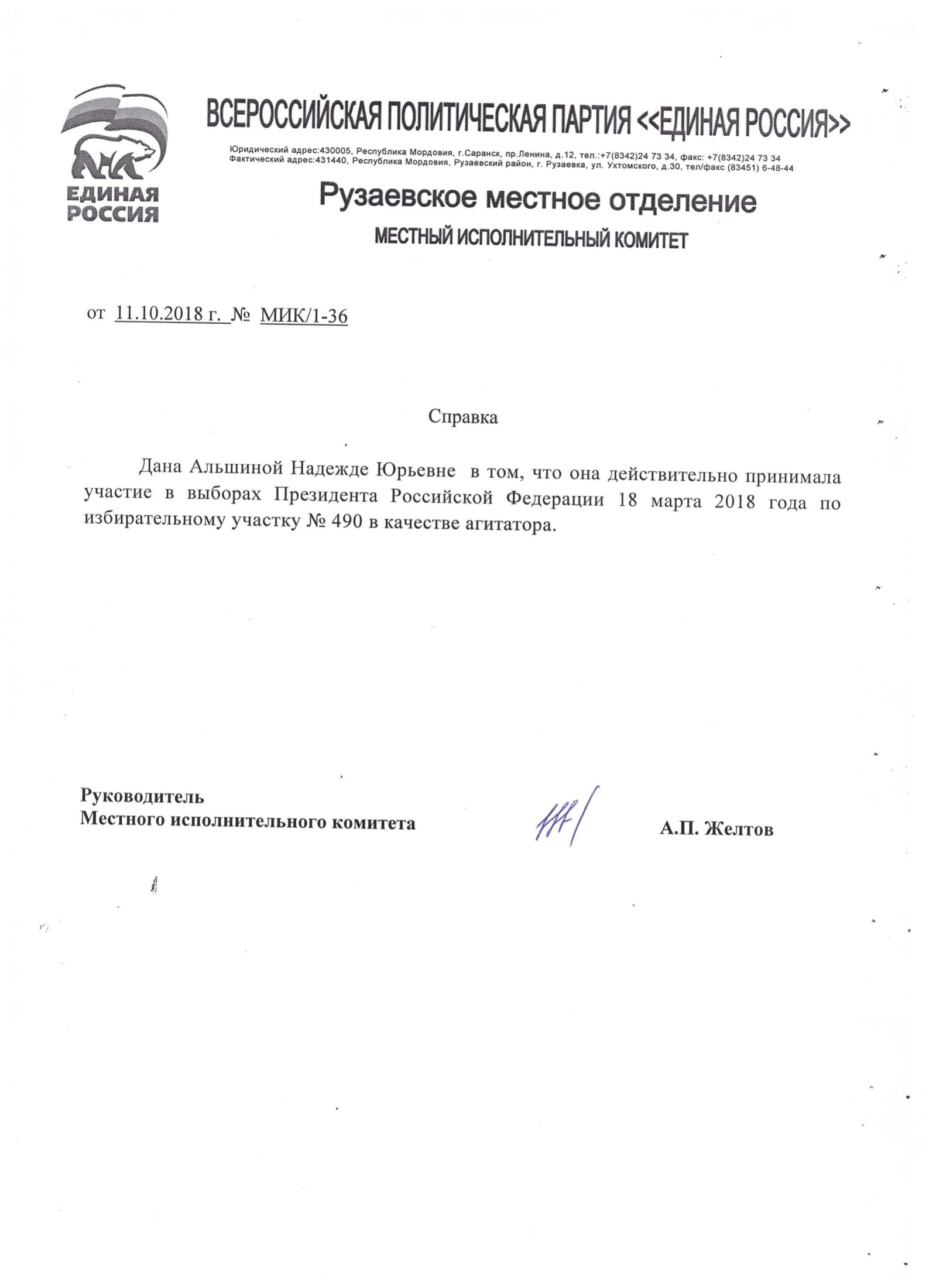 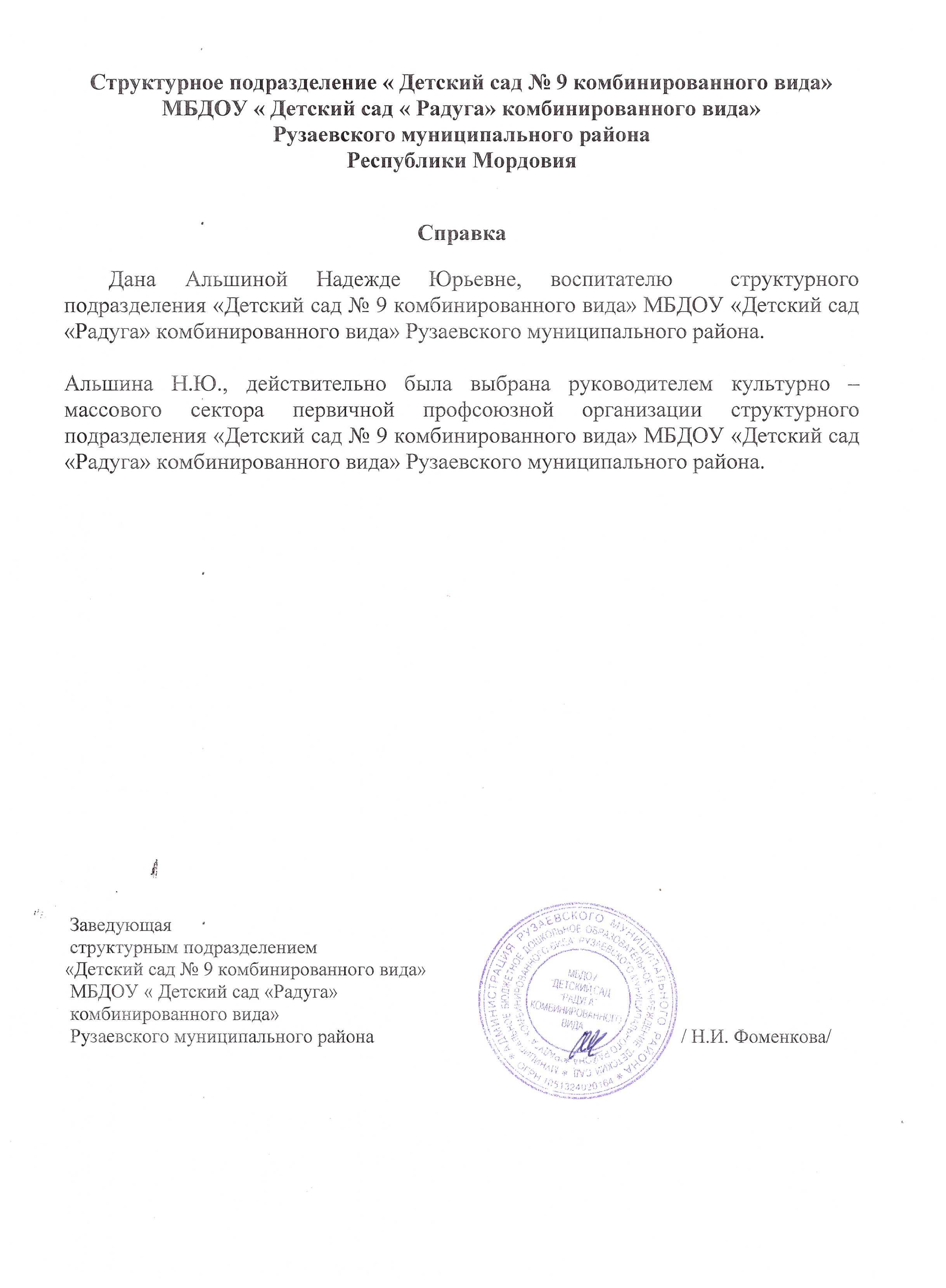 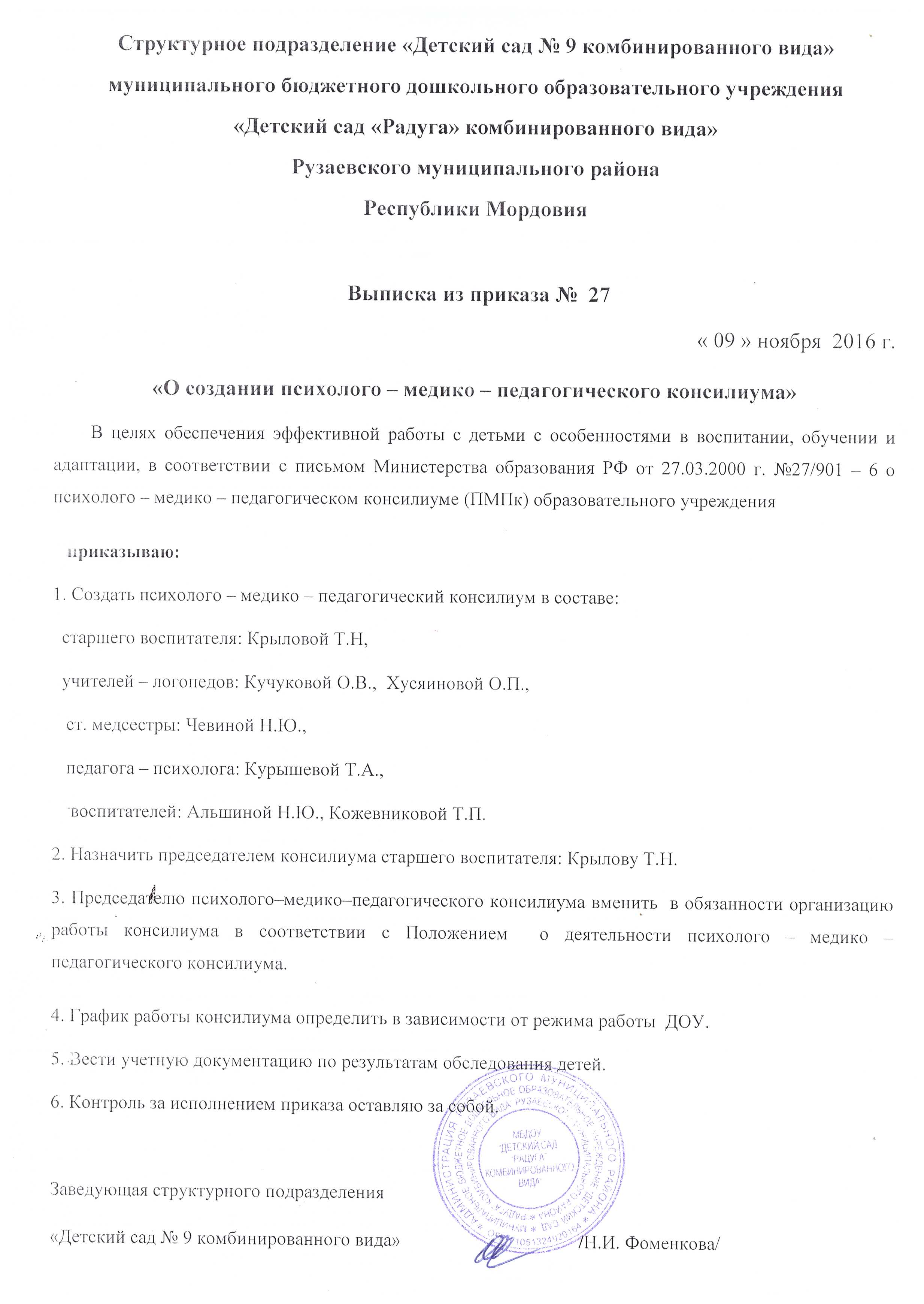 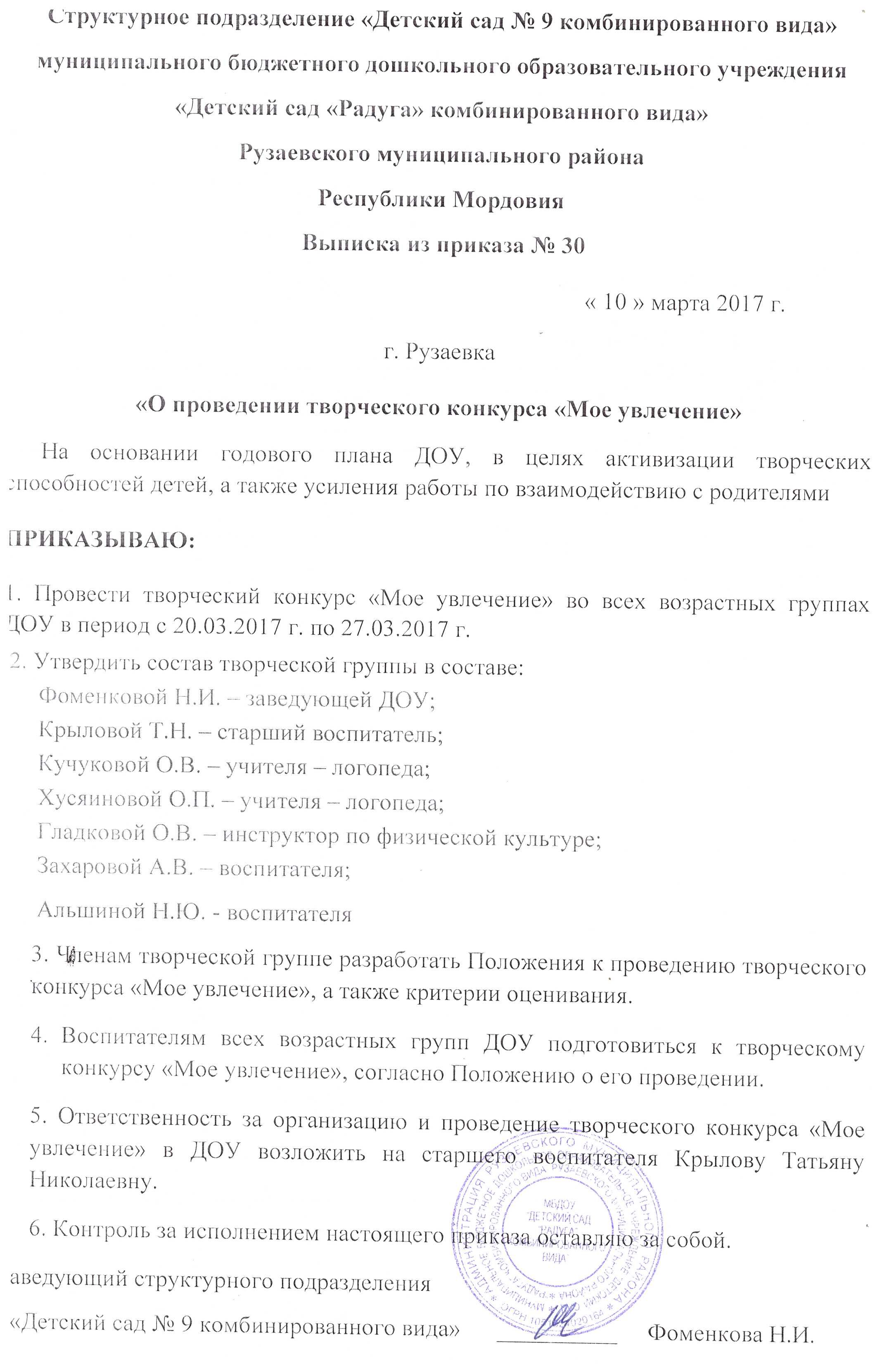 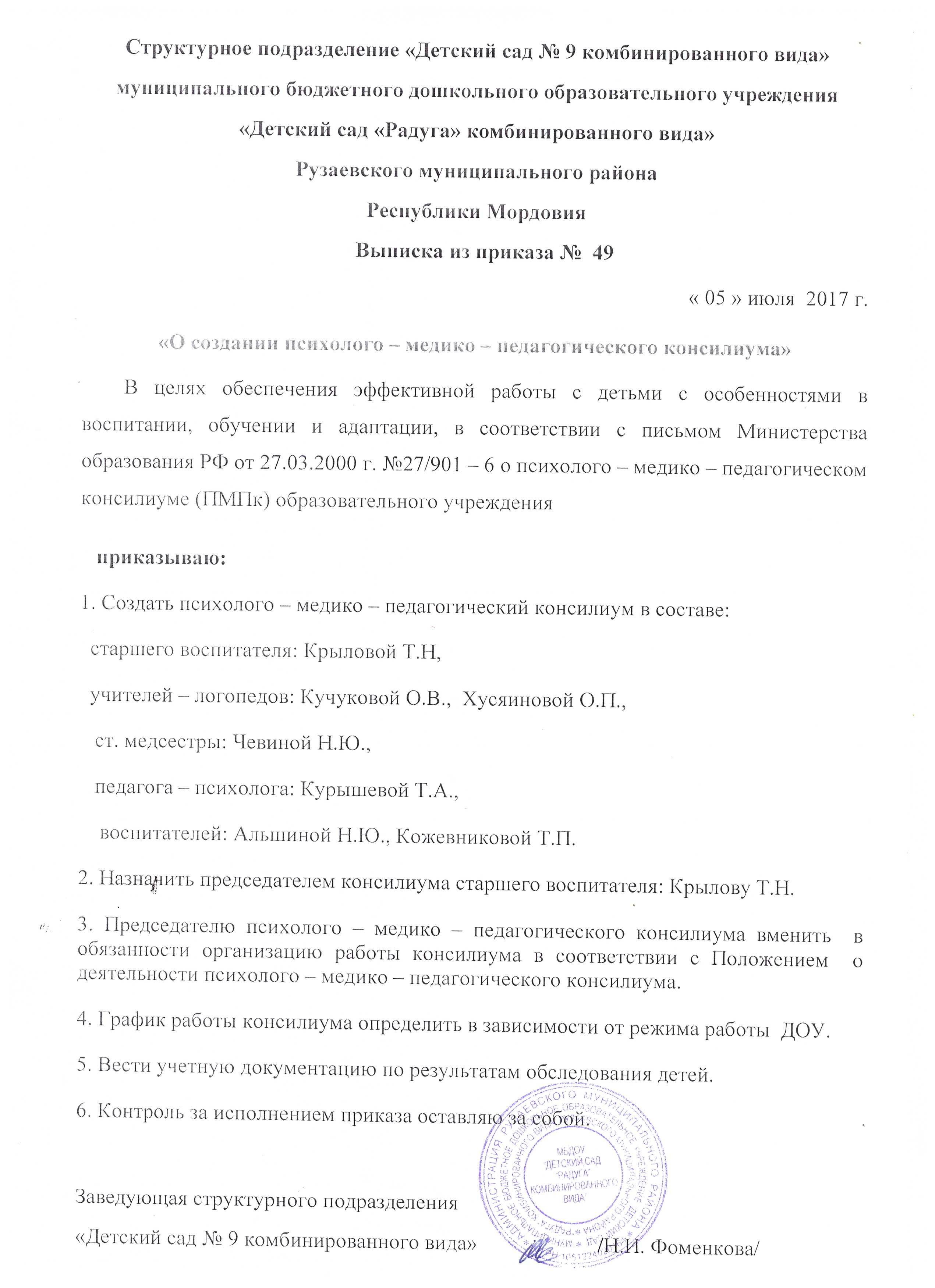 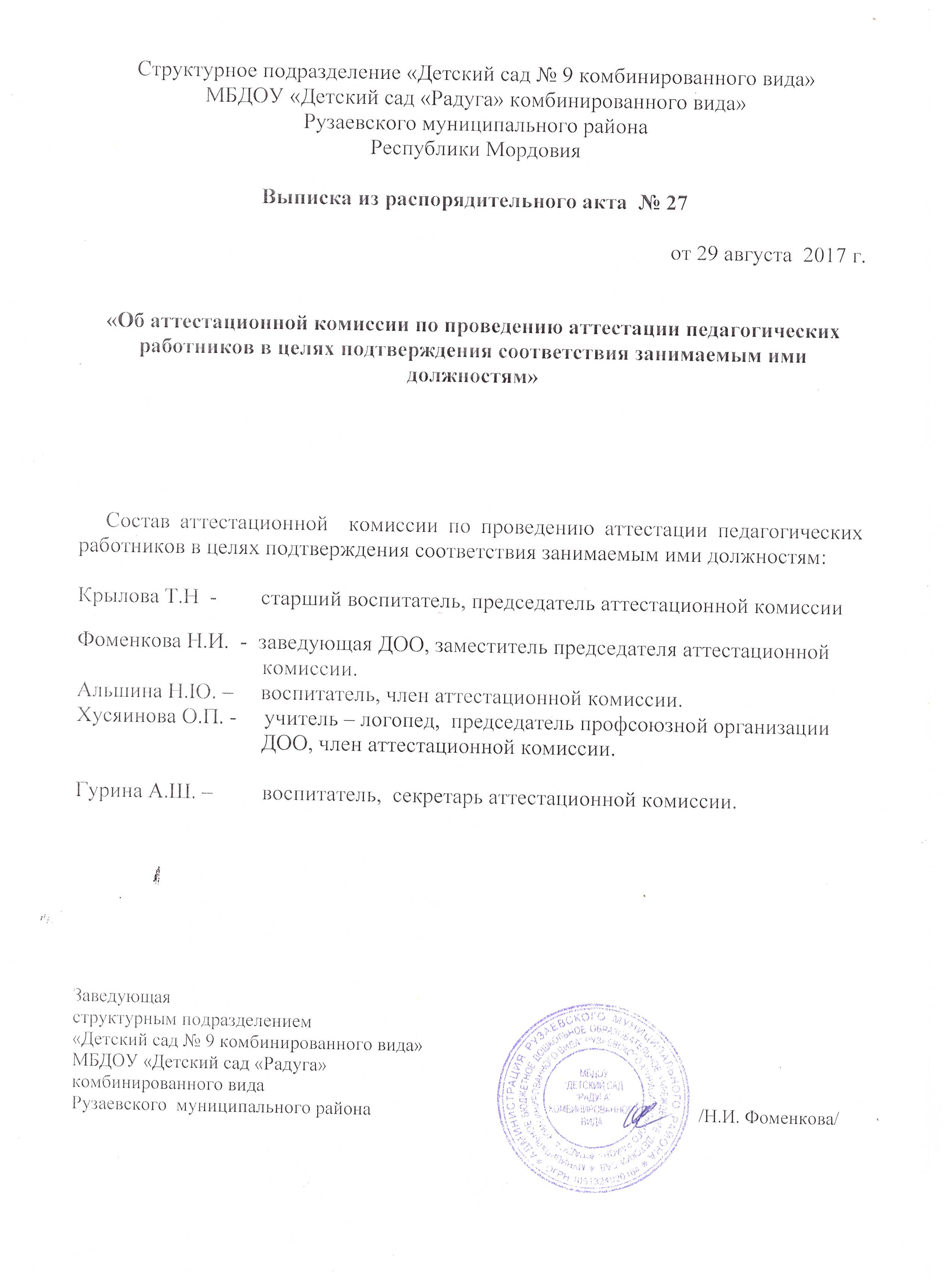 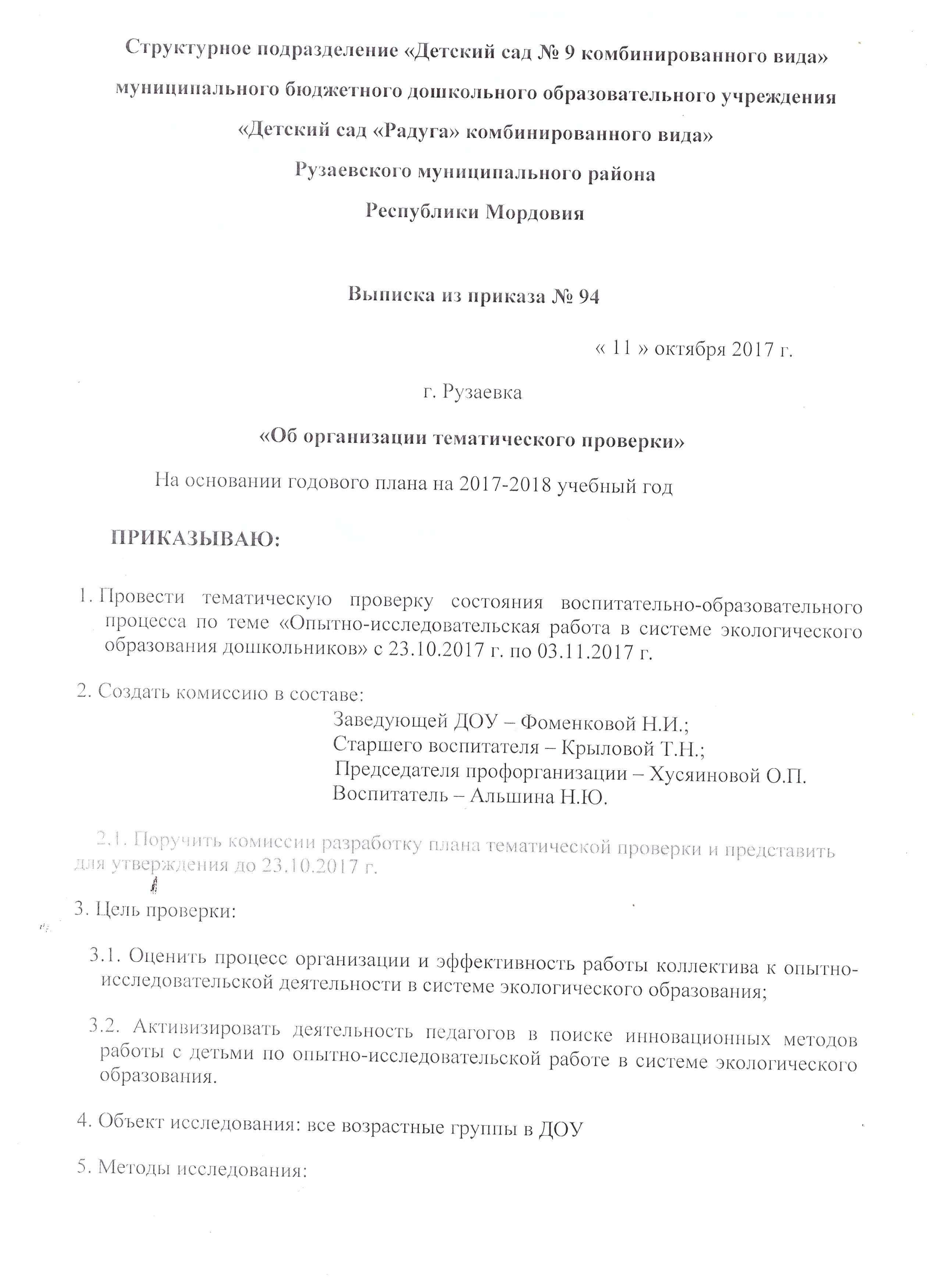 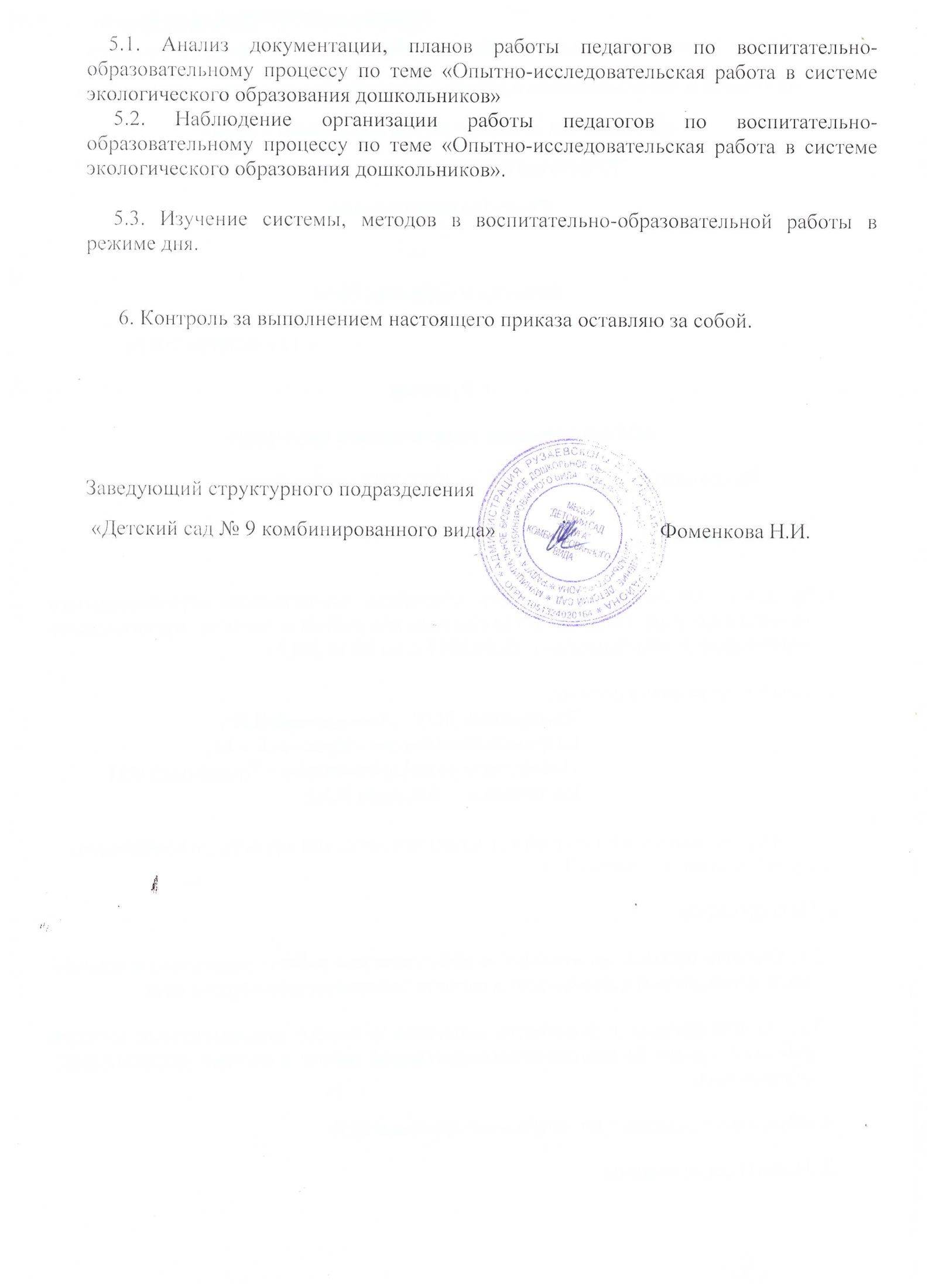 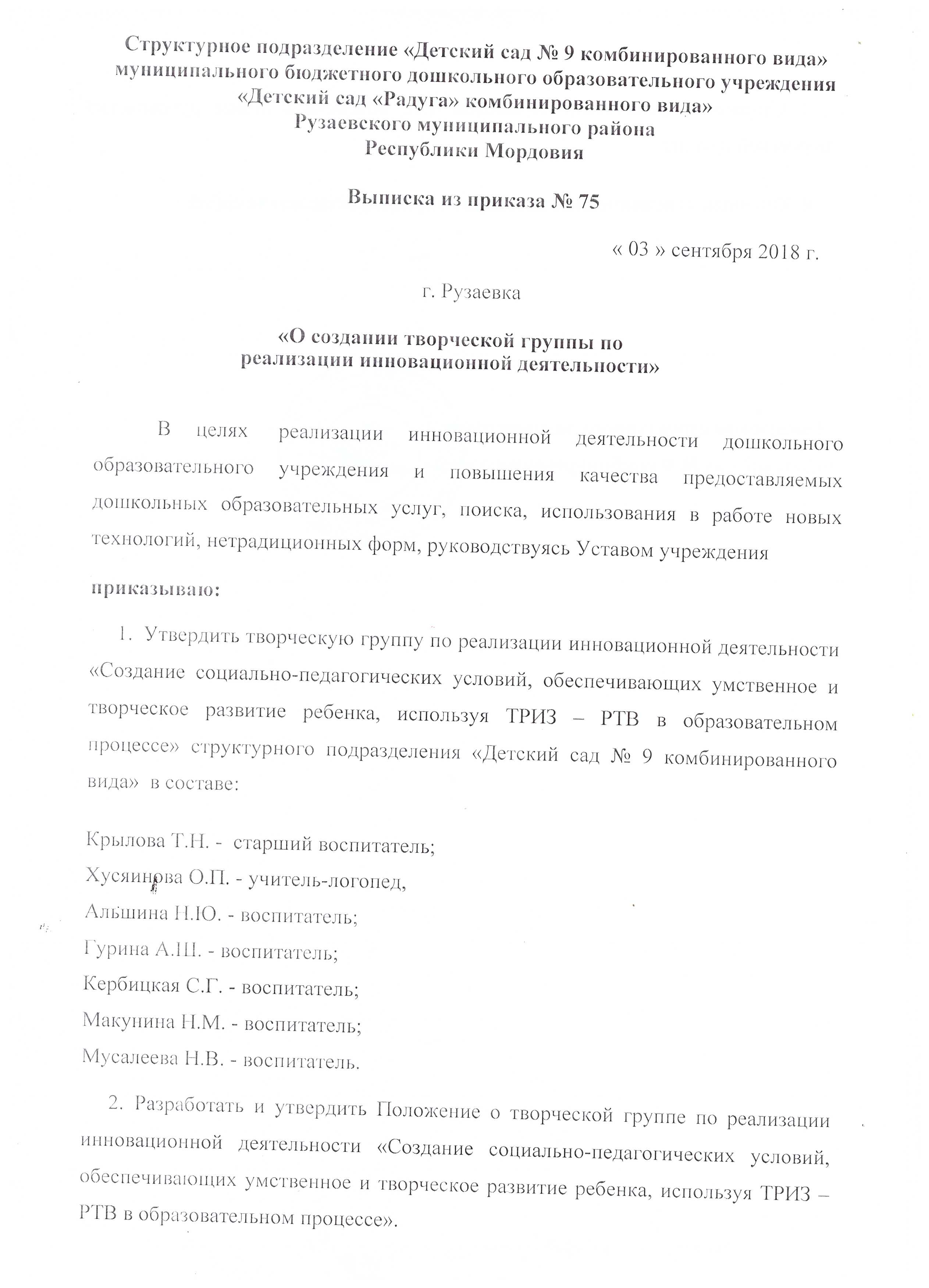 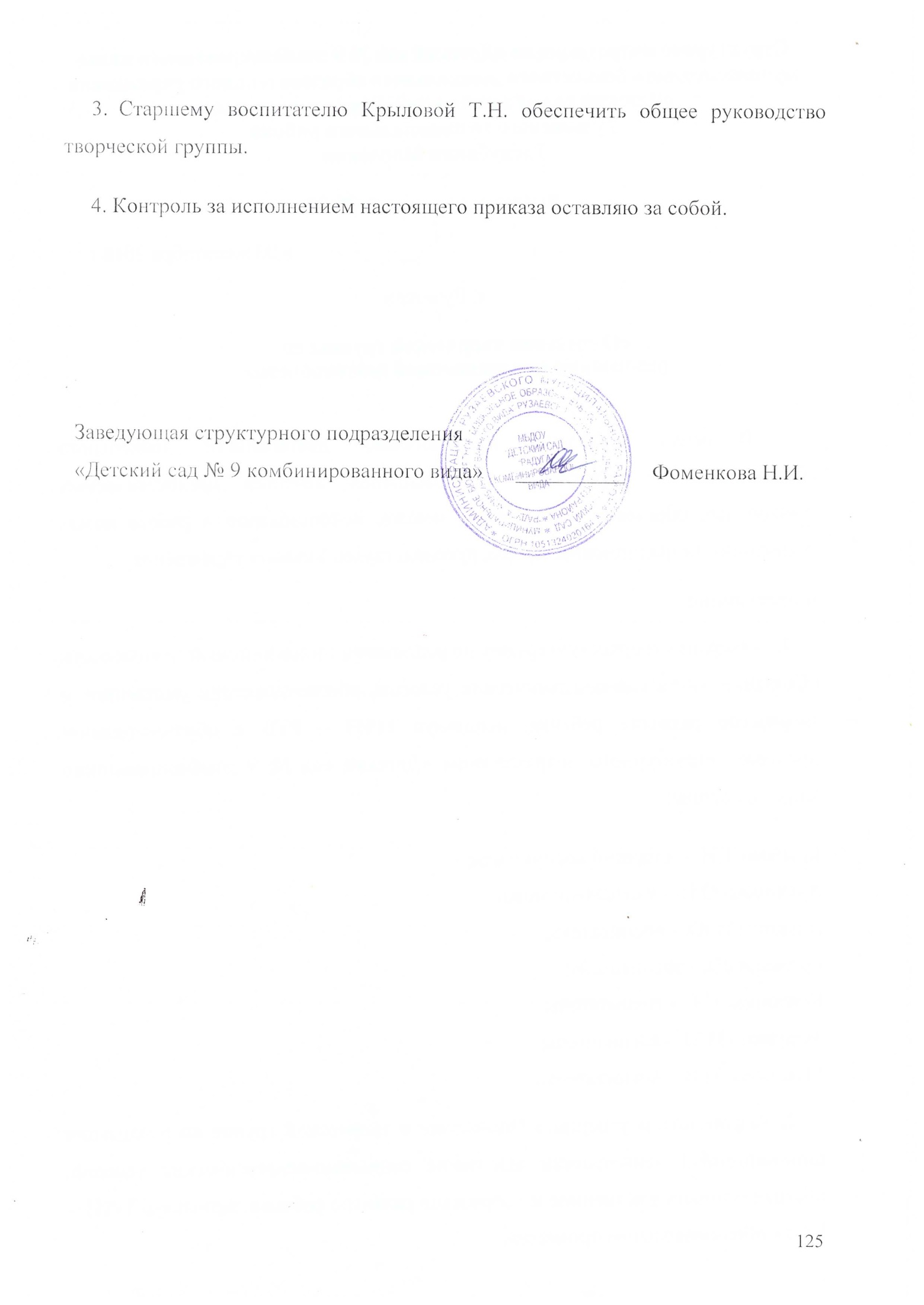 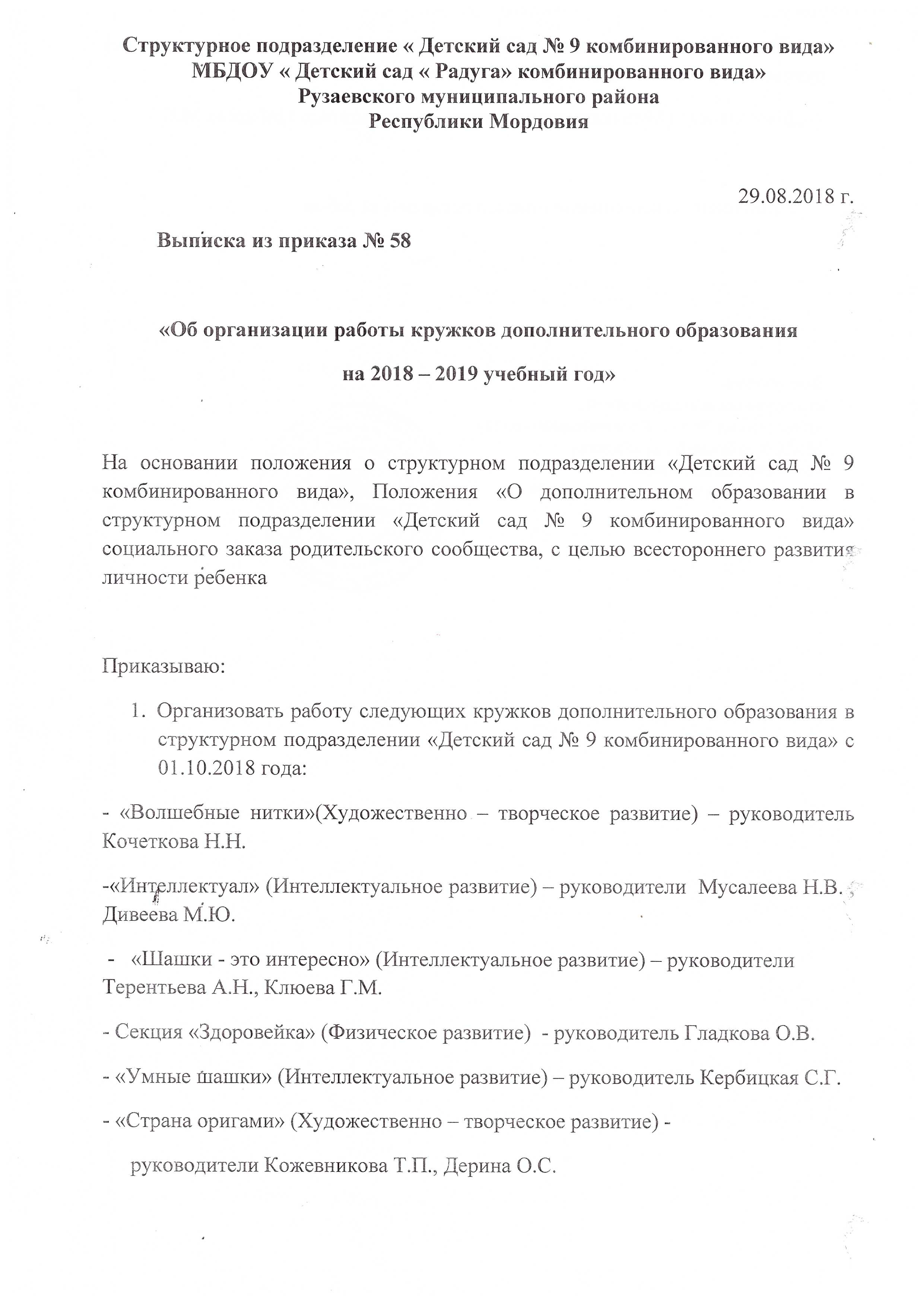 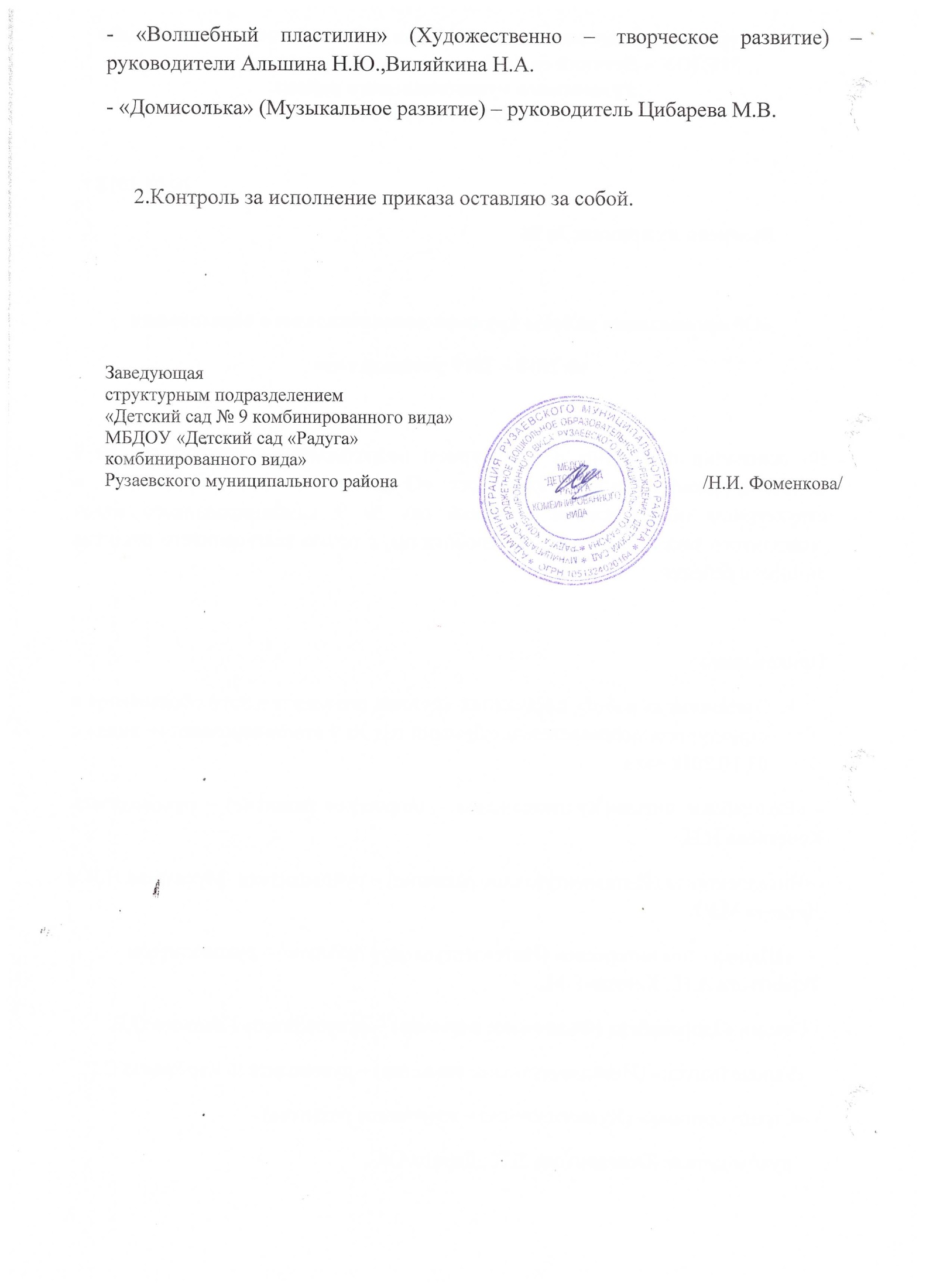 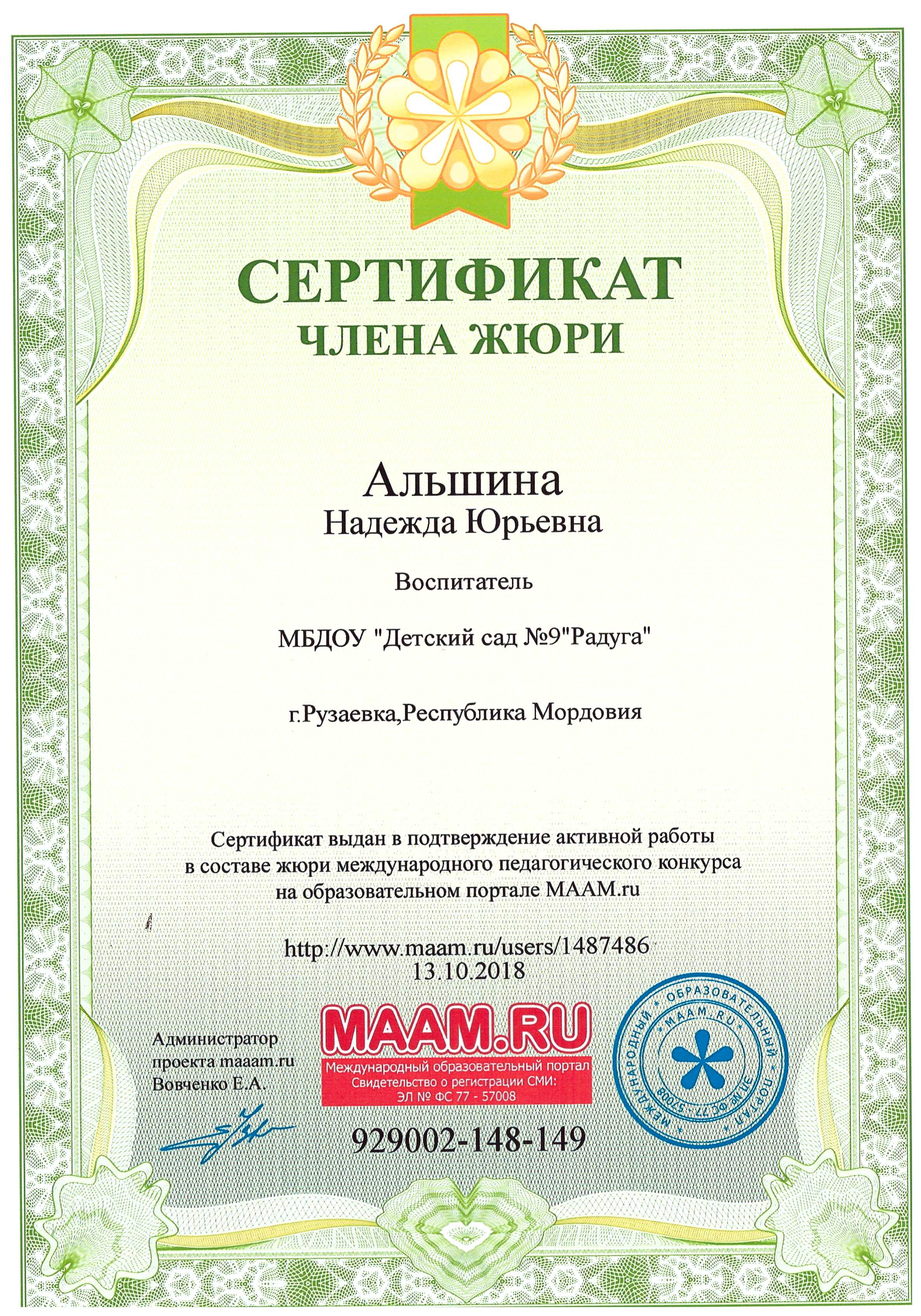 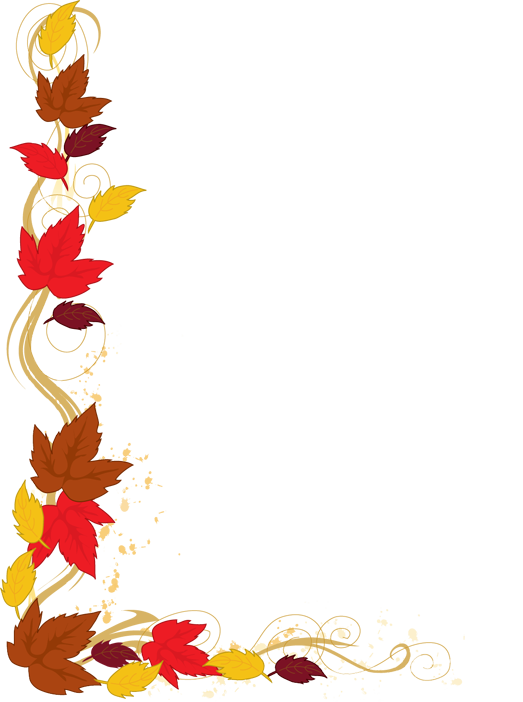 9. Позитивные результаты работы 
с воспитанниками:

наличие системы воспитательной работы;
 наличие качественной, эстетически   оформленной текучей документации;
 организация индивидуального подхода; 
 снижение простудной заболеваемости воспитанников;
 отлаженная система взаимодействия с родителями;
 отсутствие жалоб и обращений родителей на неправомерные действия;
 реализация здоровьесберегающих технологий в воспитательном процессе;
 духовно-нравственное воспитание и народные традиции.
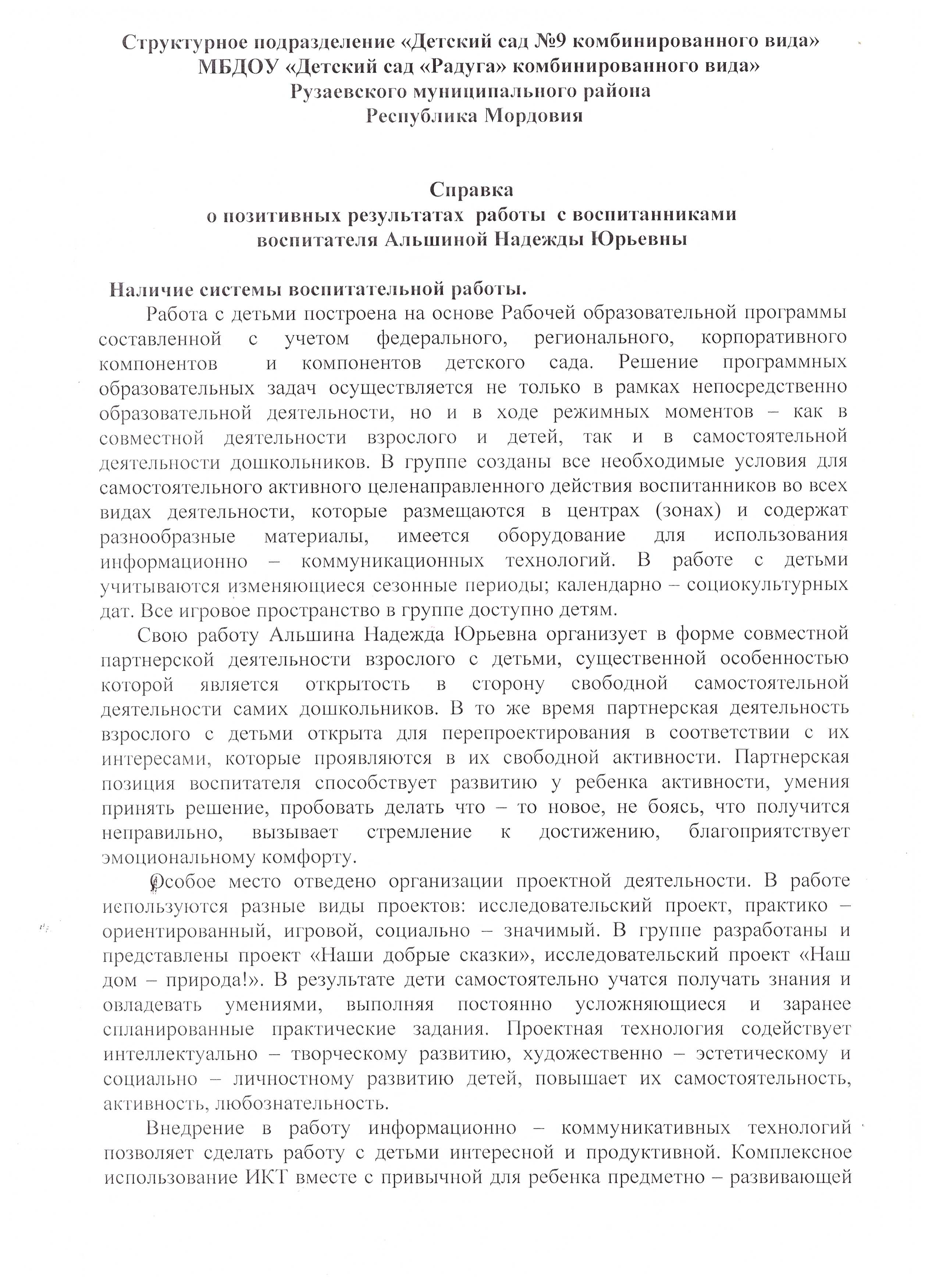 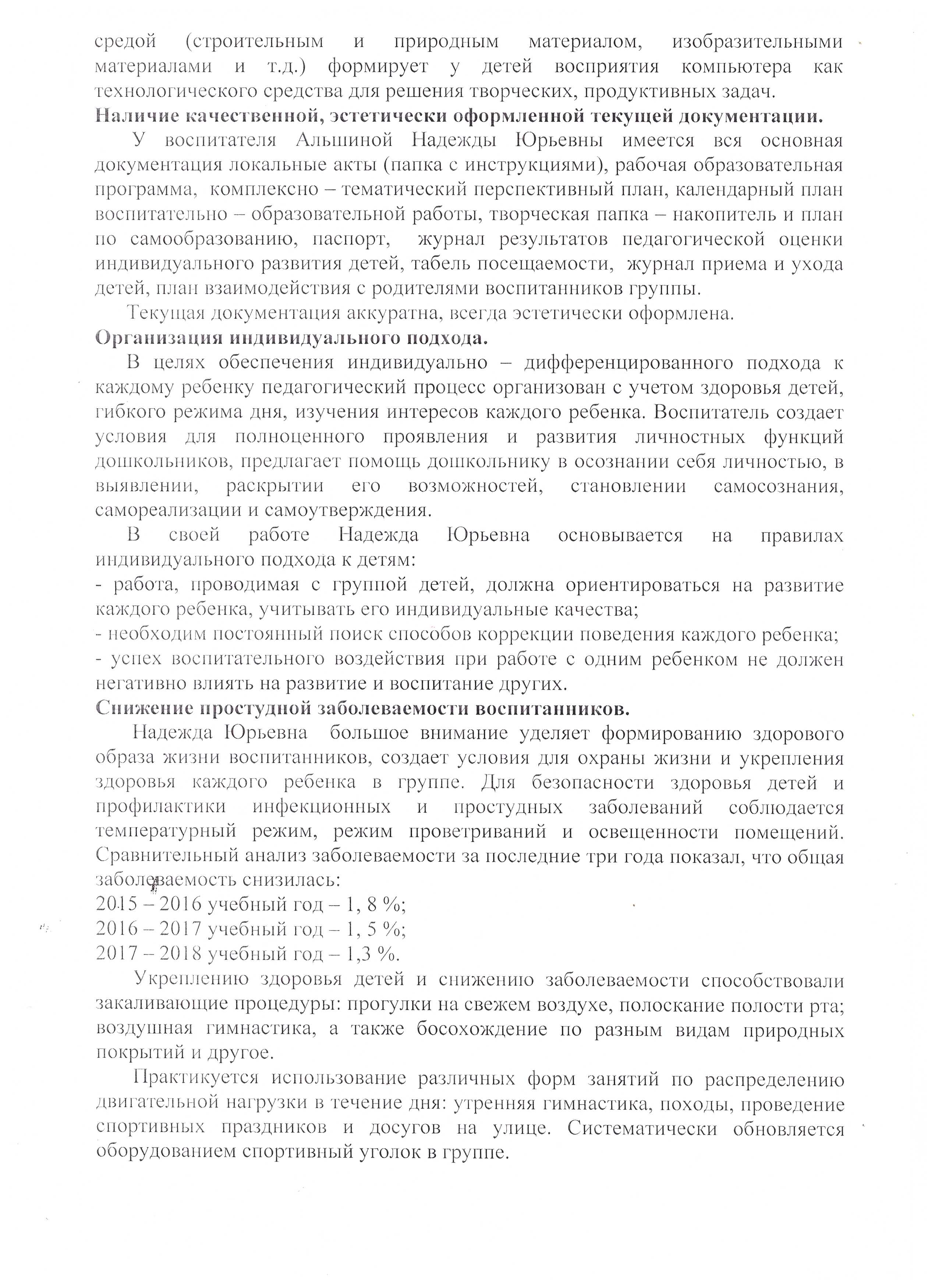 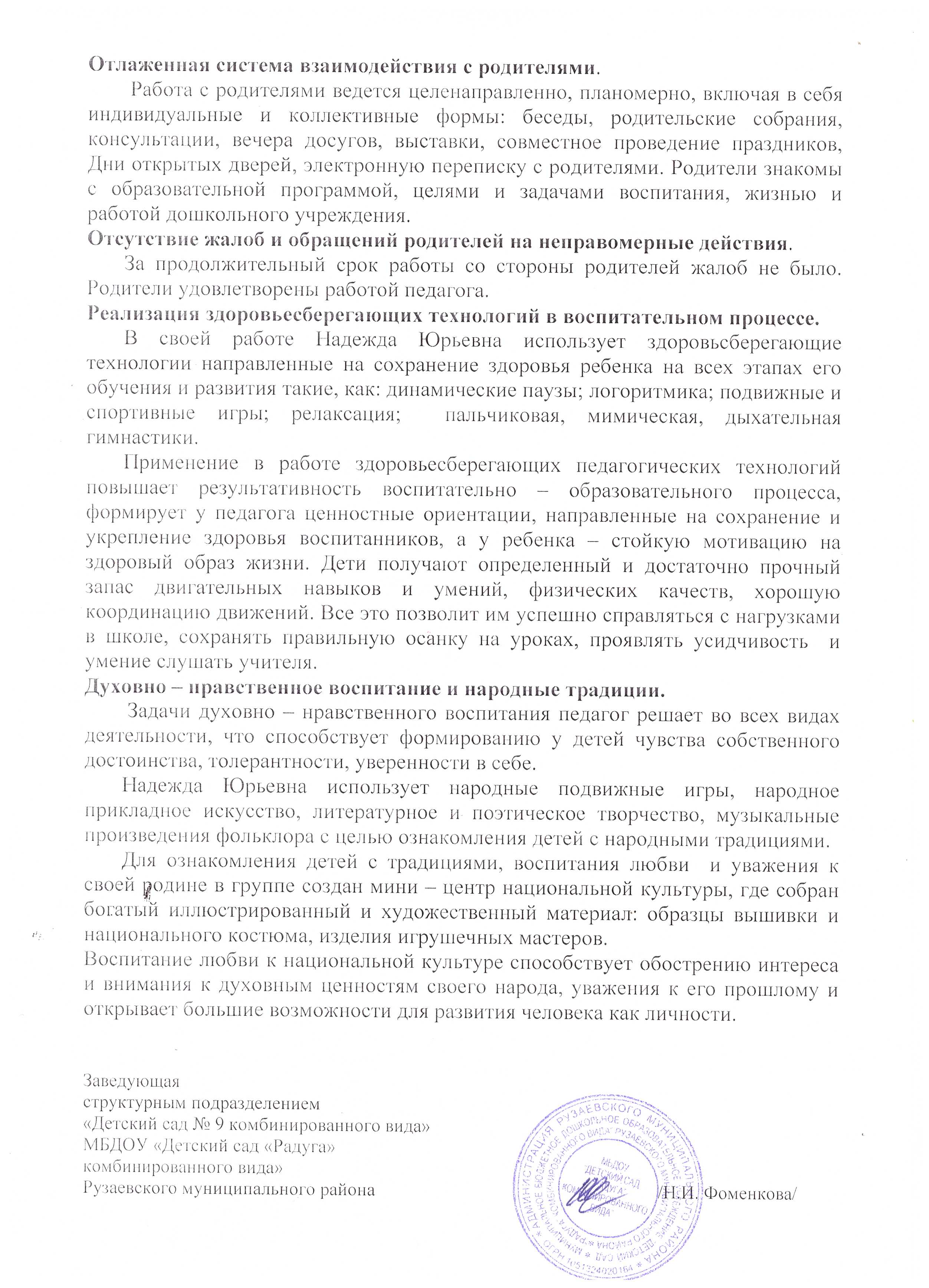 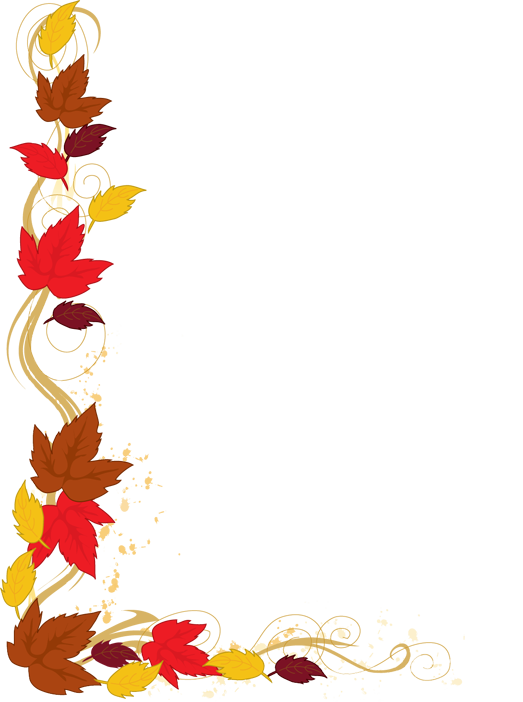 10. Участие педагога в профессиональных конкурсах.
Участие в муниципальных конкурсах – 2

Участие на республиканском уровне – 2

Призовые места и победы 
на всероссийском уровне – 1

Призовые места и победы 
международного уровня - 1
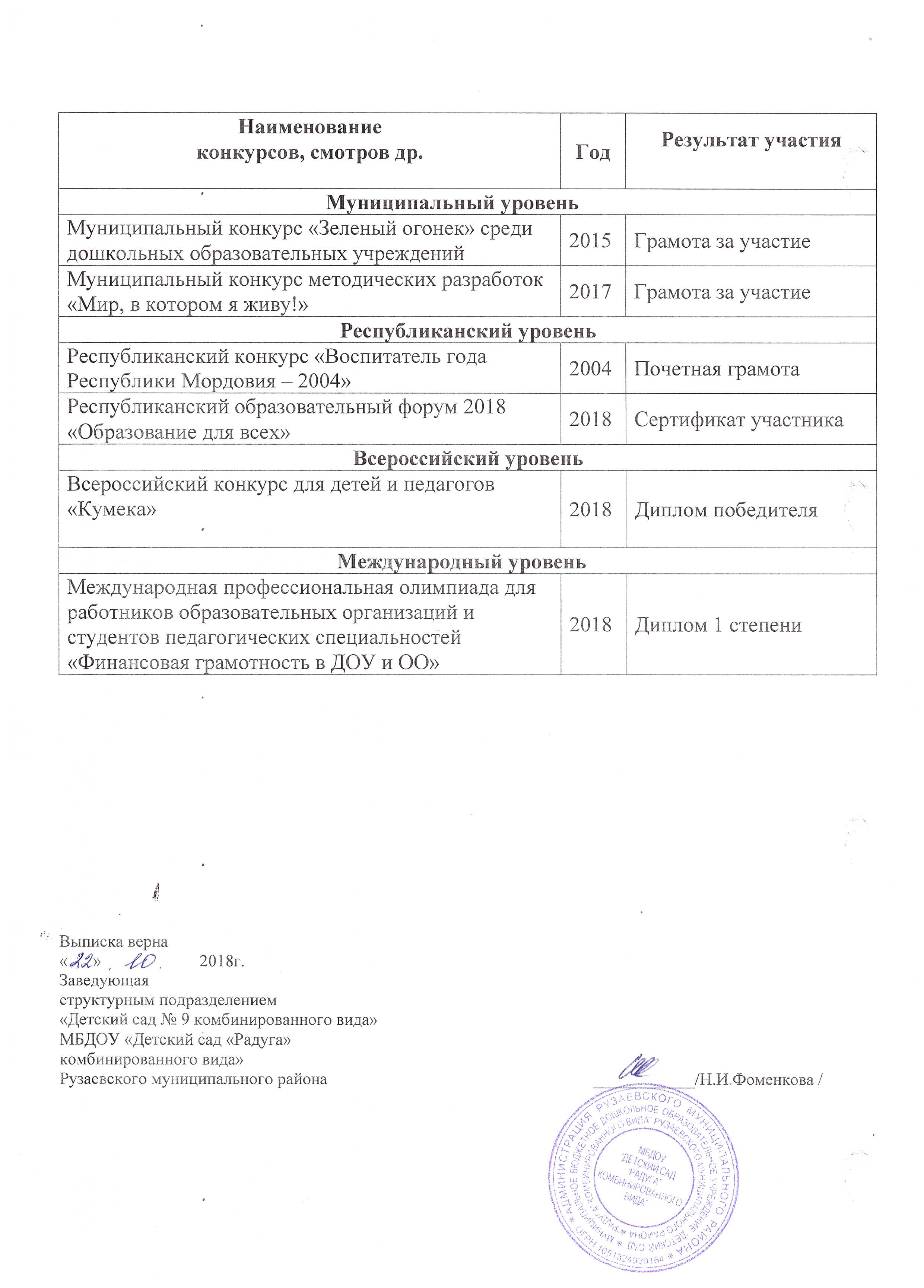 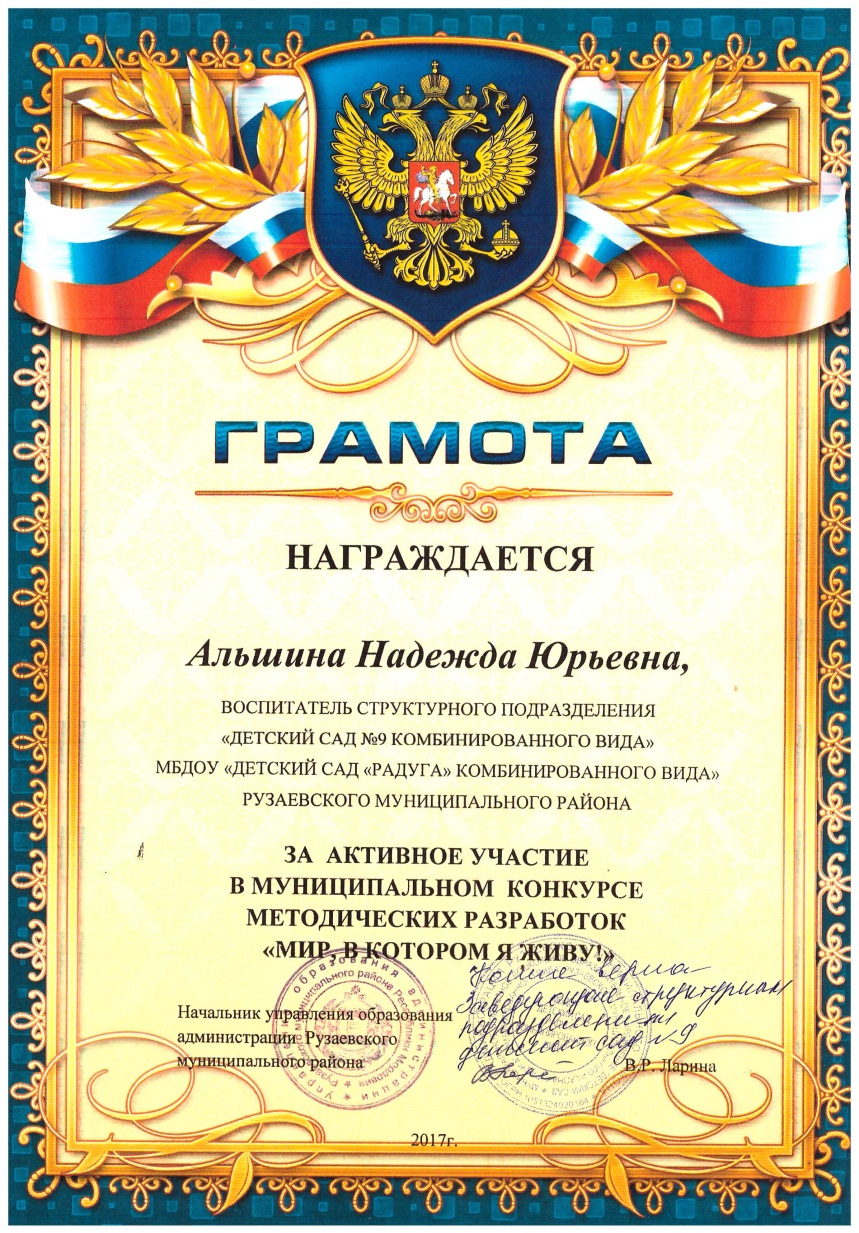 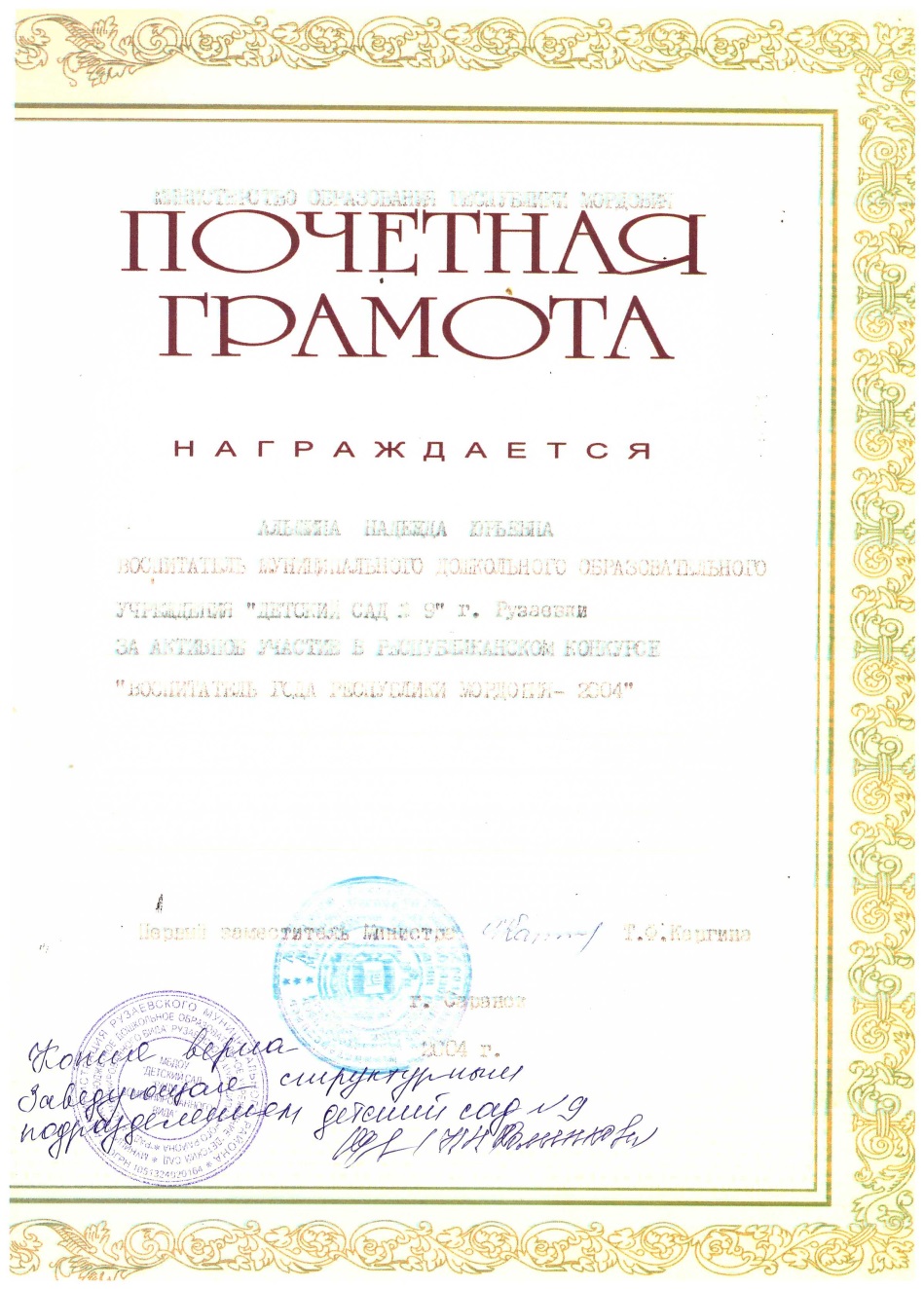 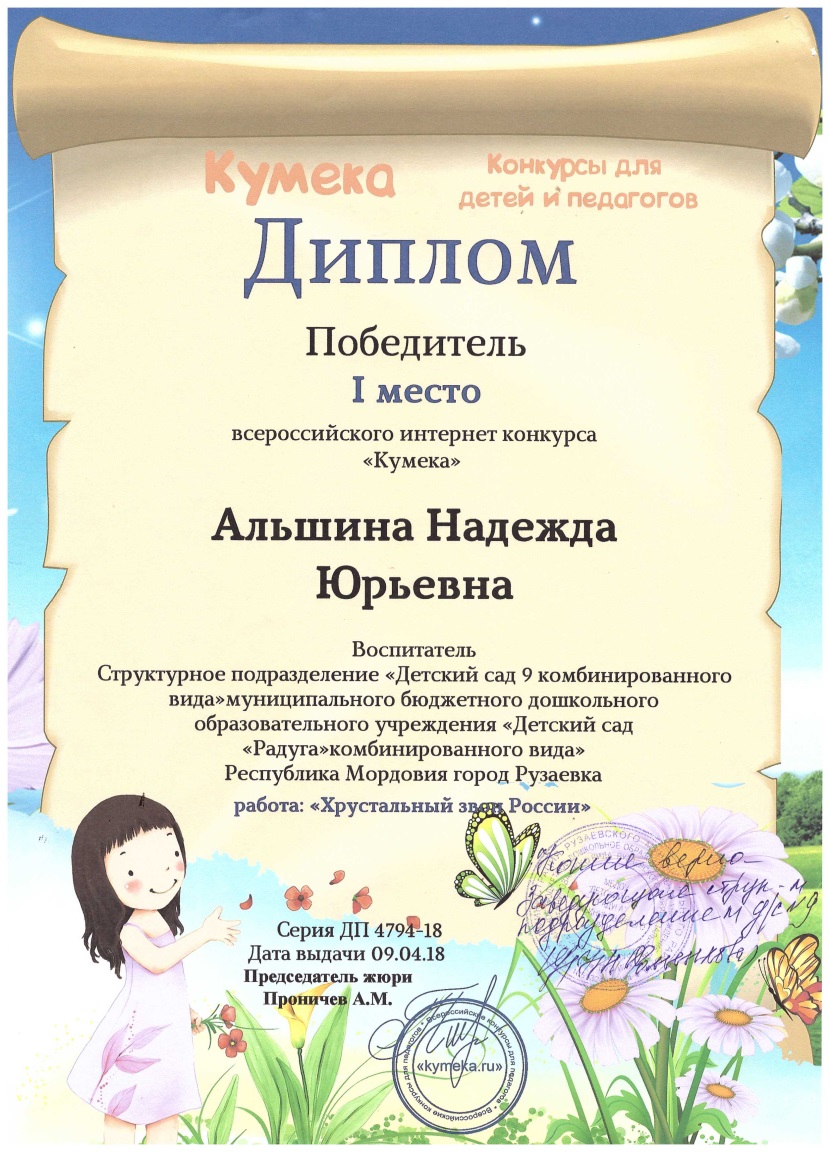 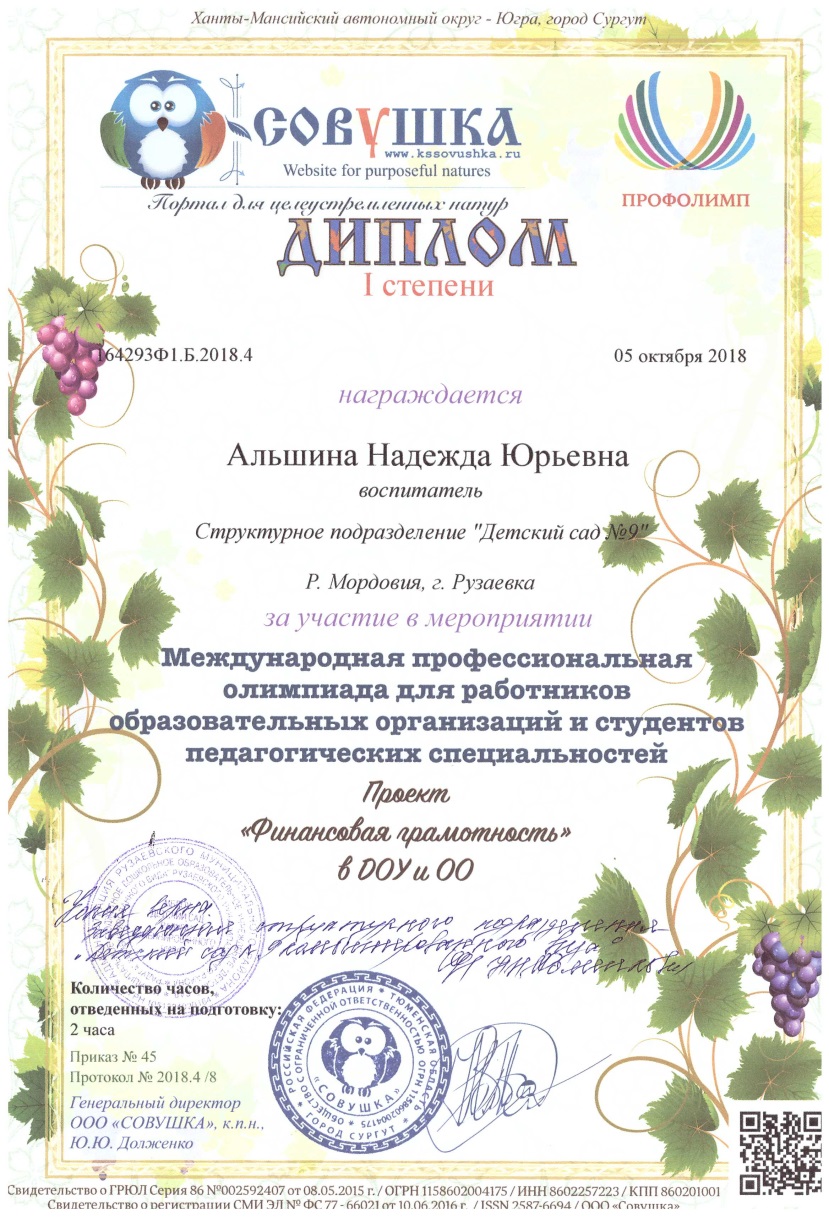 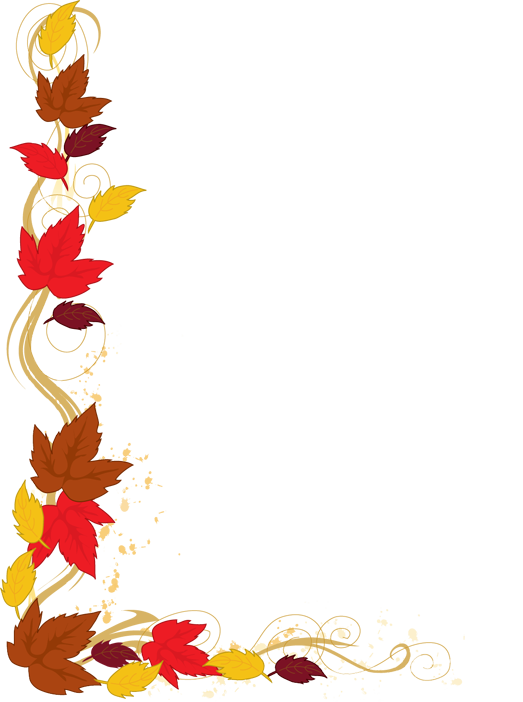 11. Награды и поощрения педагога в межаттестационный период.
Имеет награды муниципального уровня – 2

Имеет поощрения межрегионального, российского или международного уровня – 1
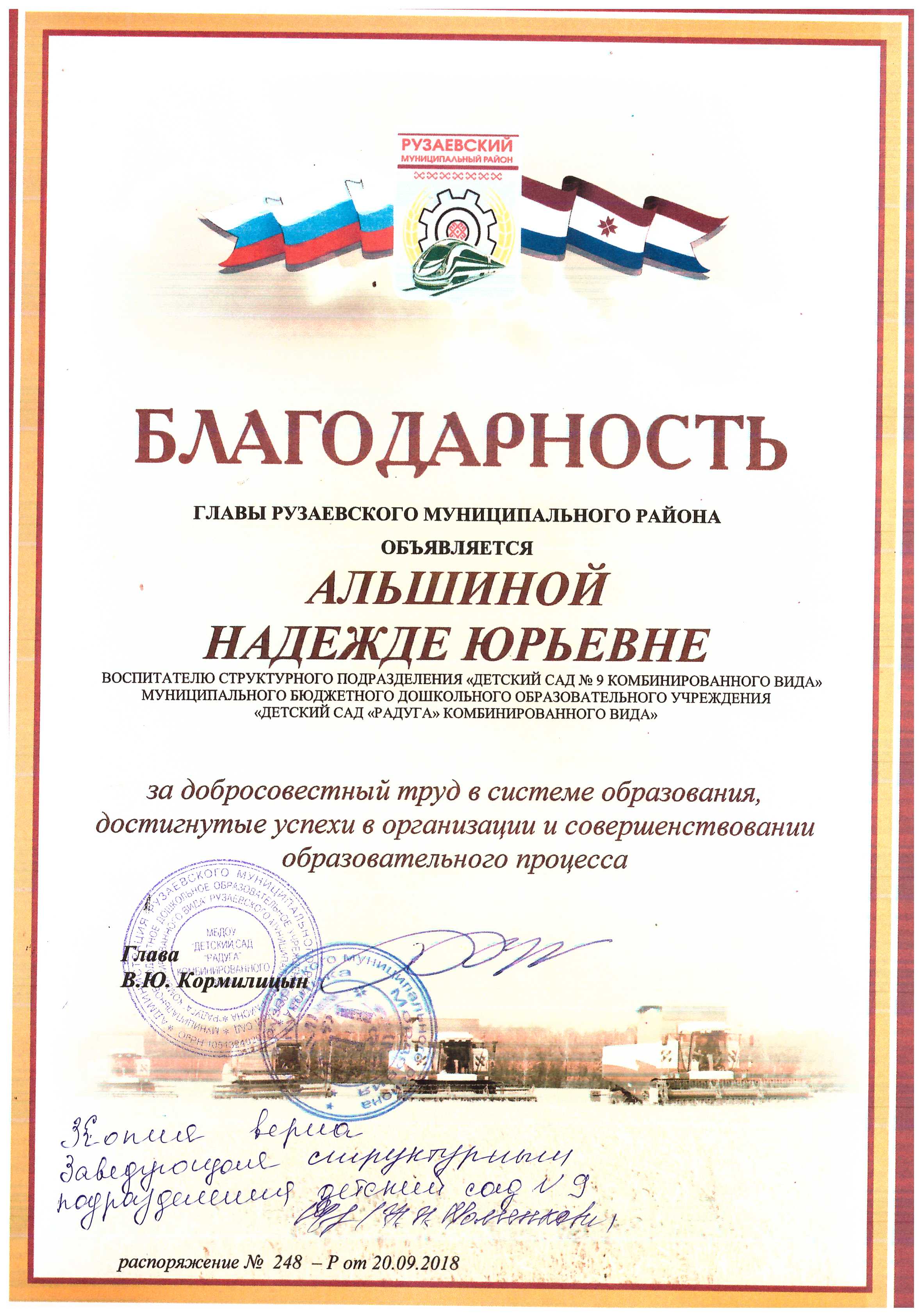 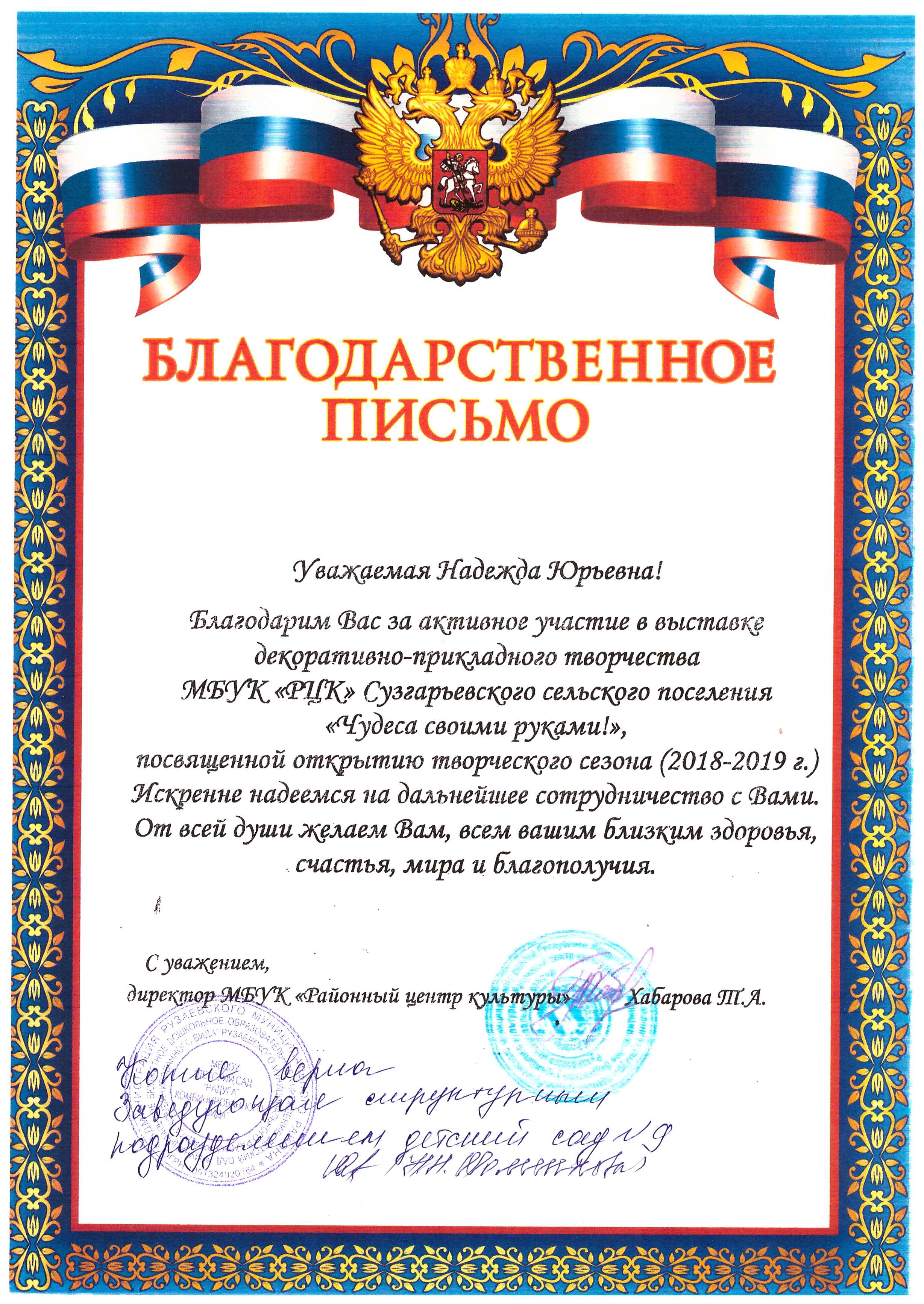 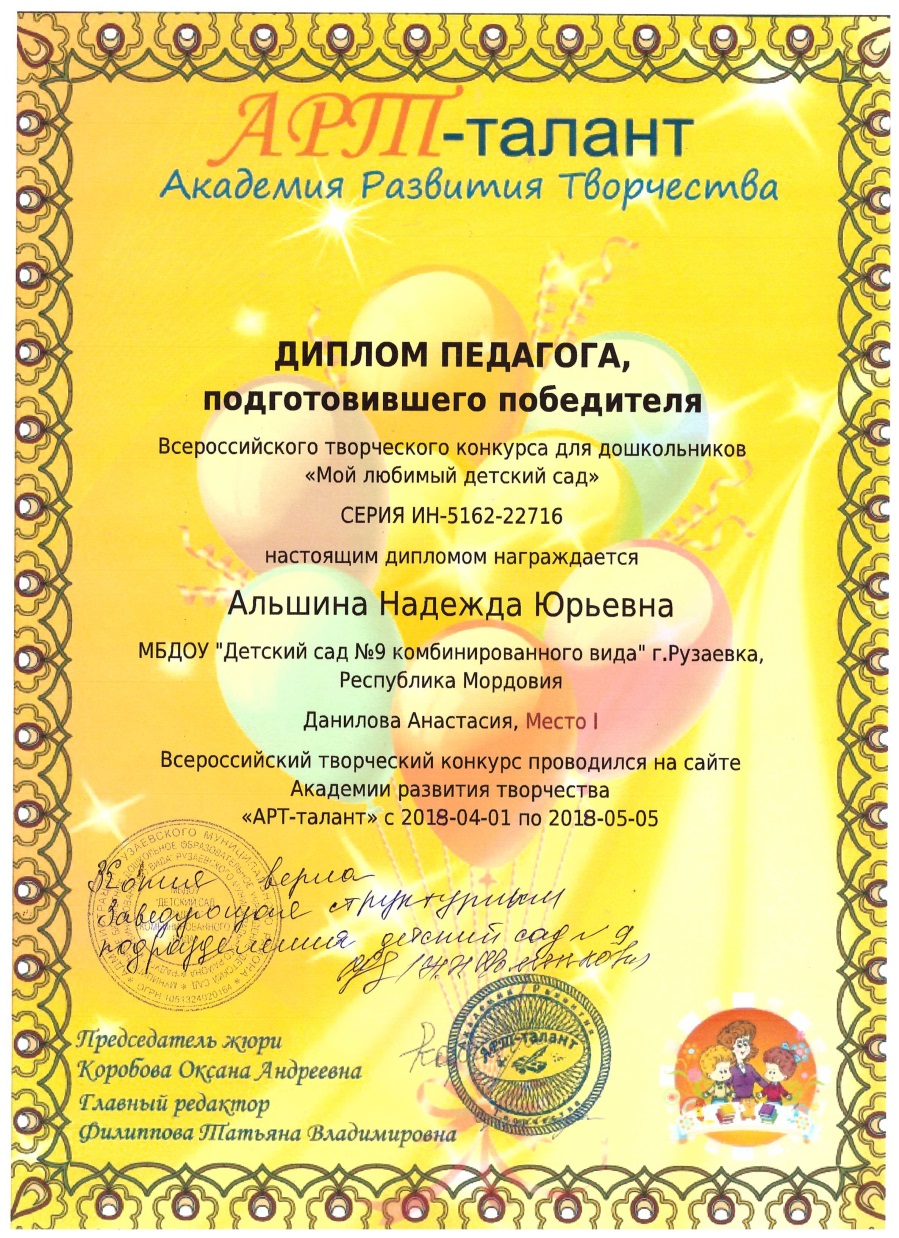 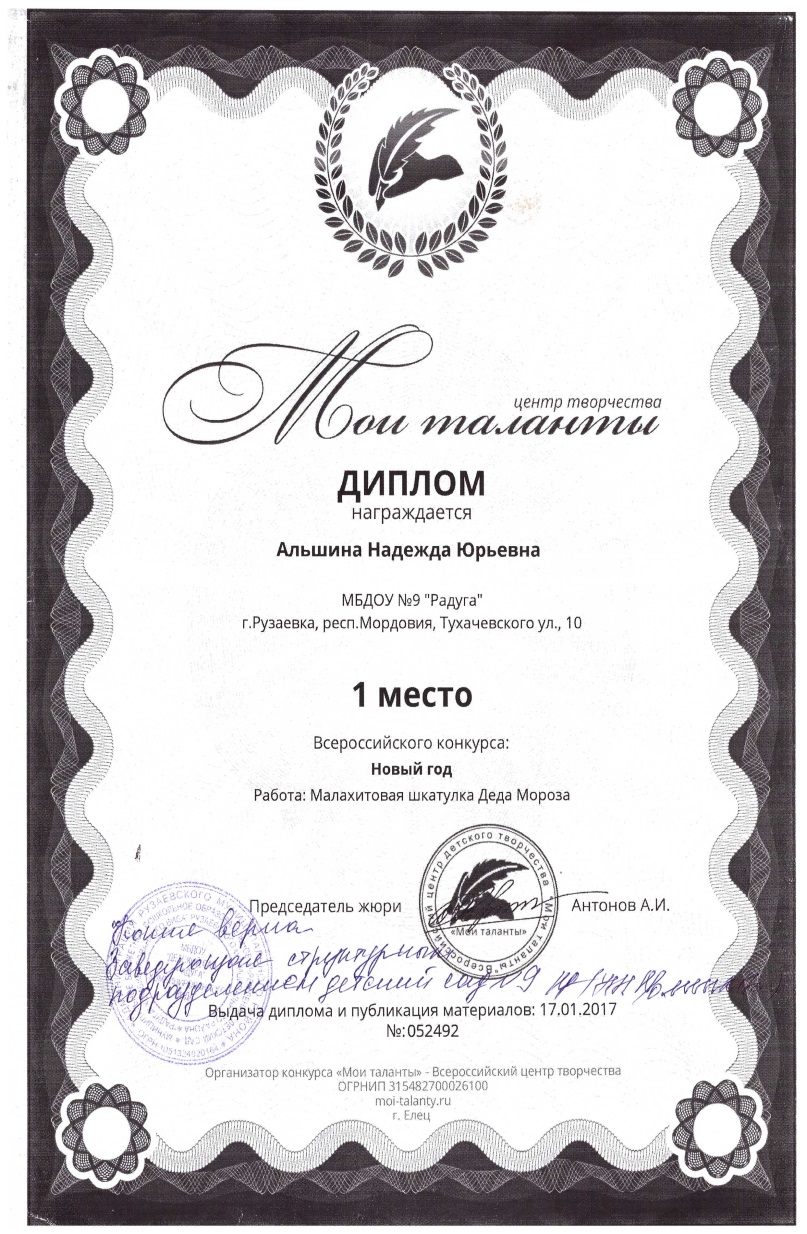 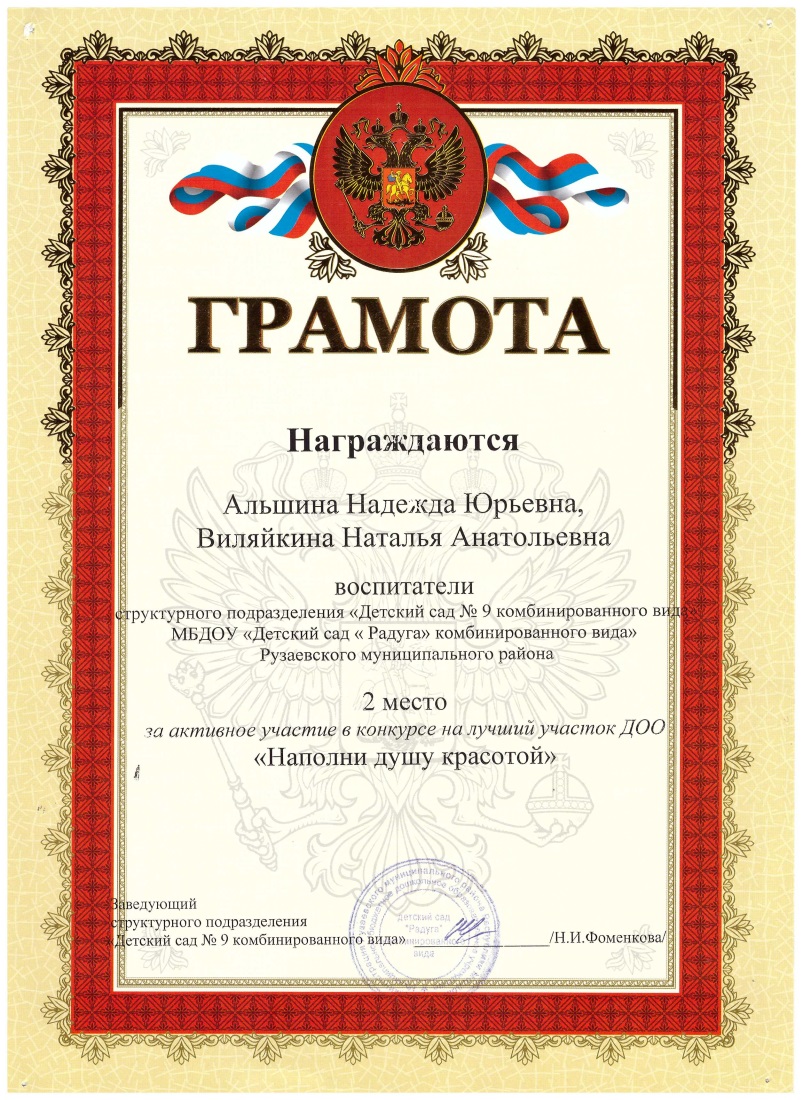 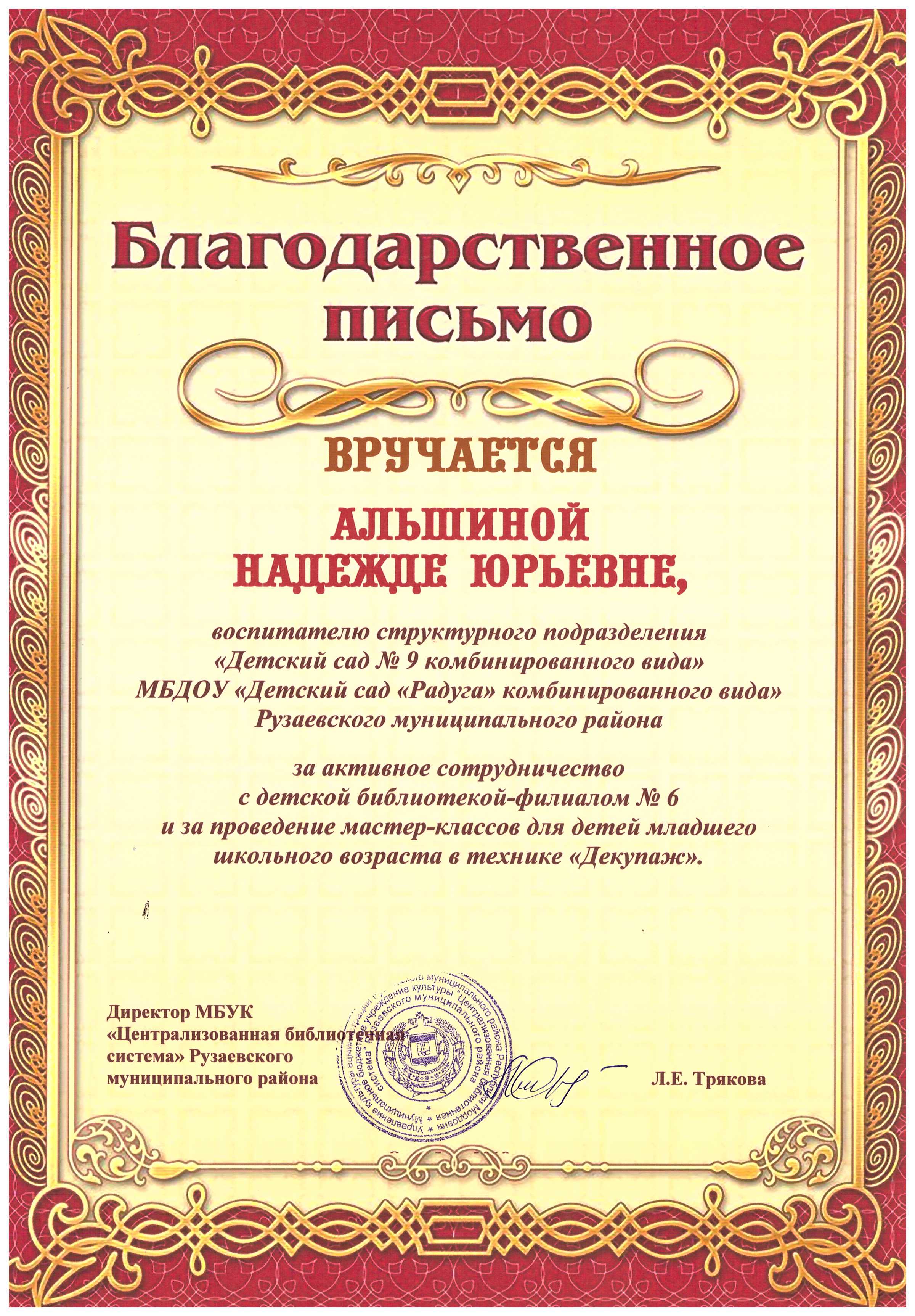 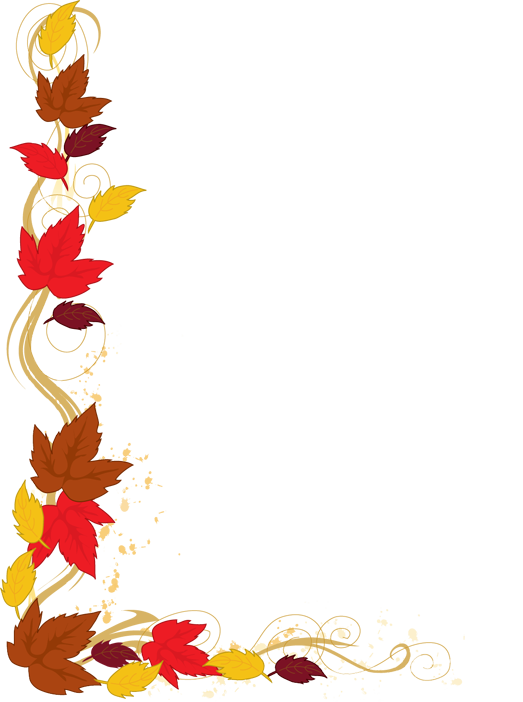 12. Повышение квалификации, профессиональная переподготовка.
1.   Курсы повышения квалификации 
ГБУ ДПО «МРИО» 2016 год, 72 часа
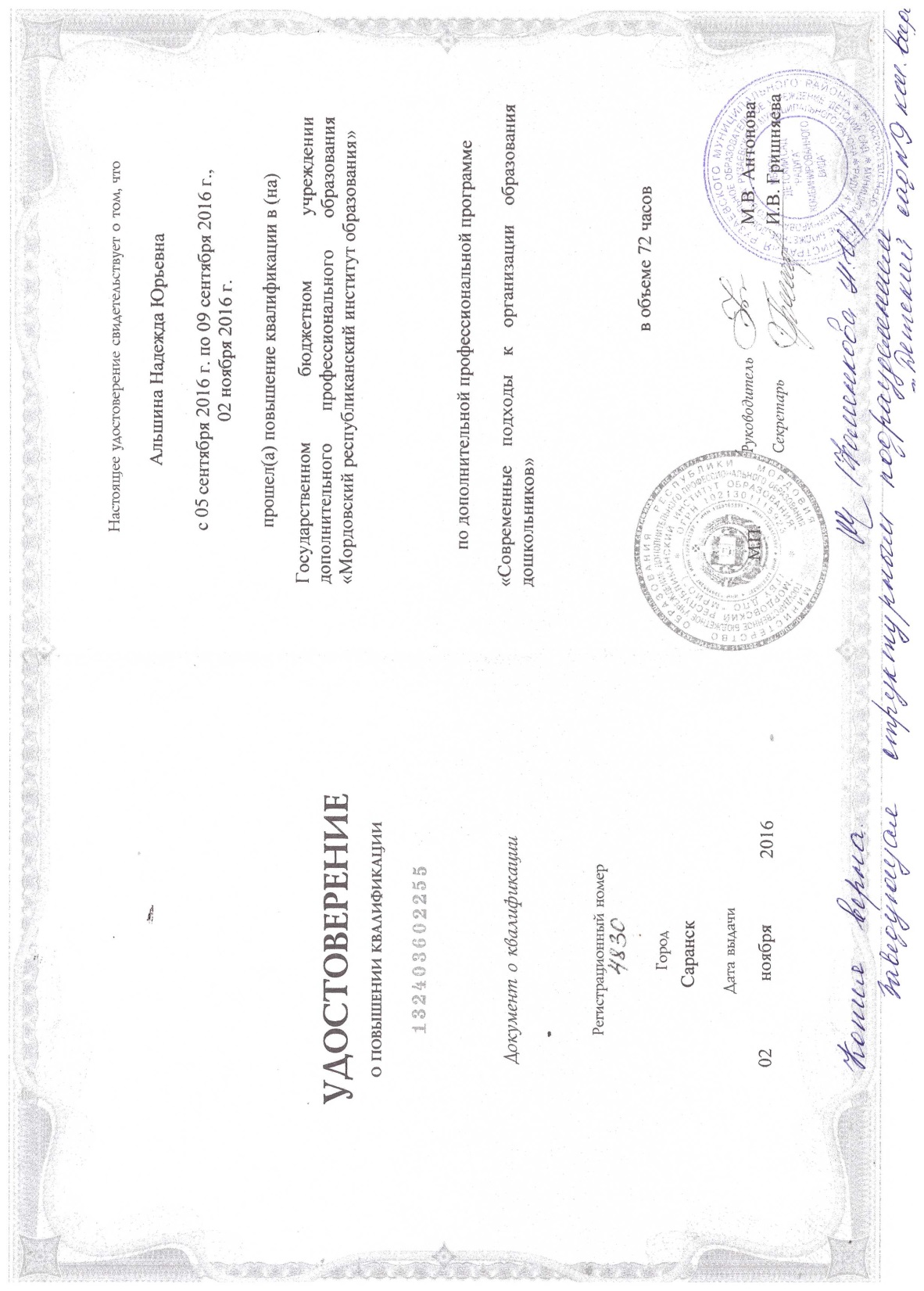 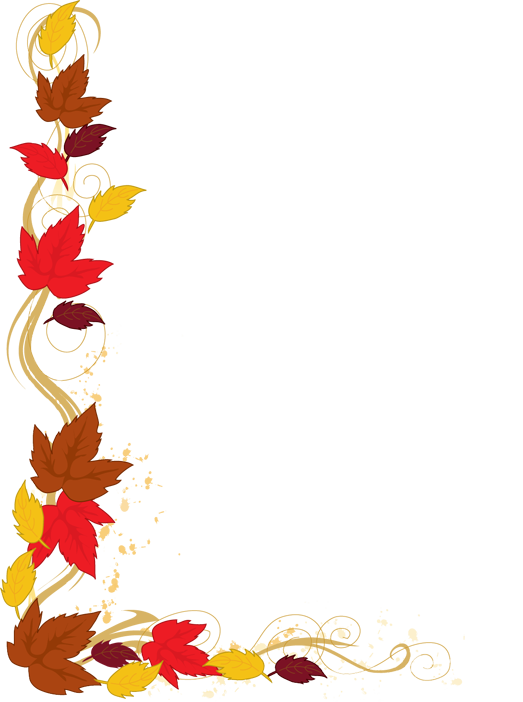 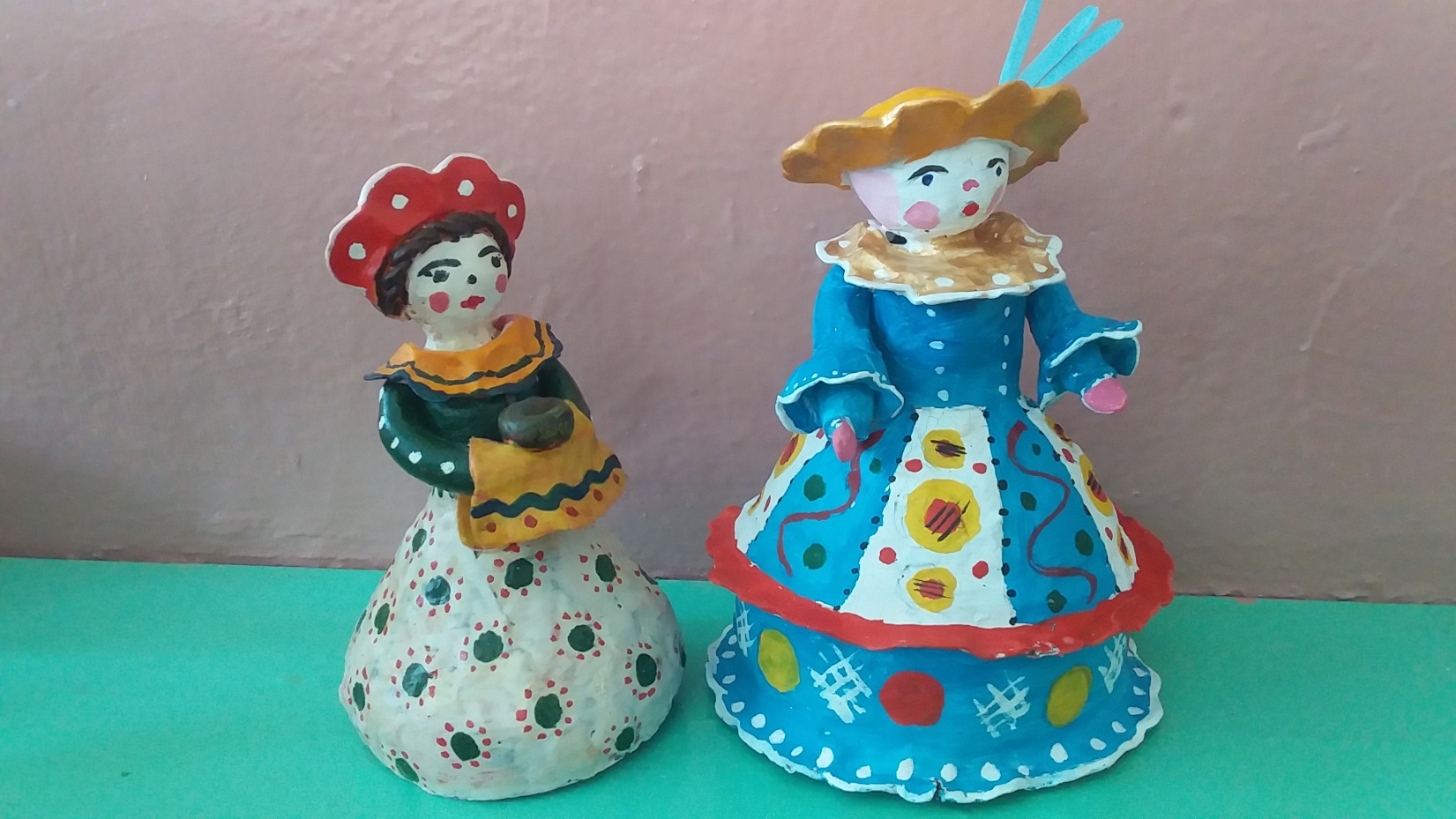 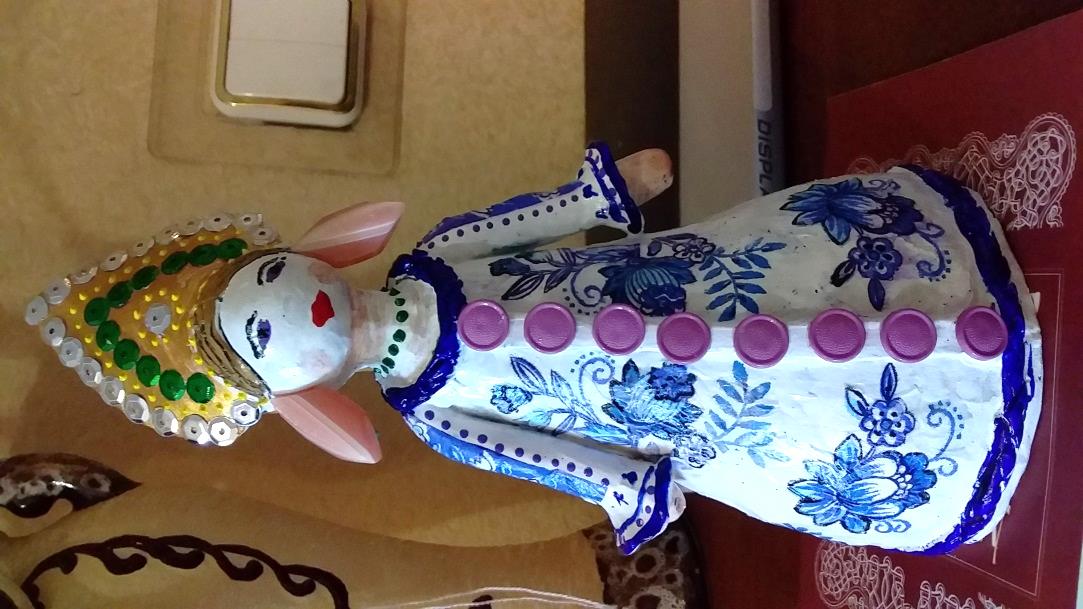 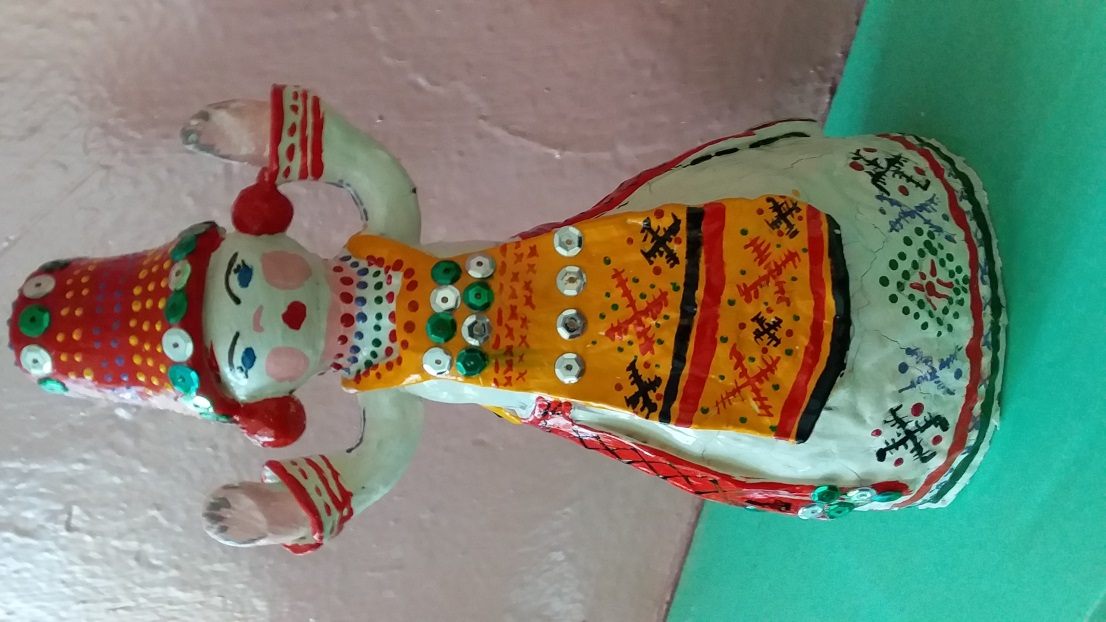 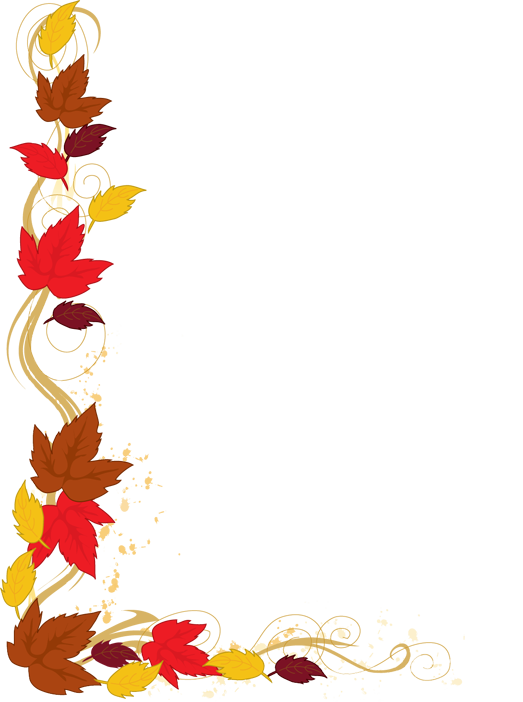 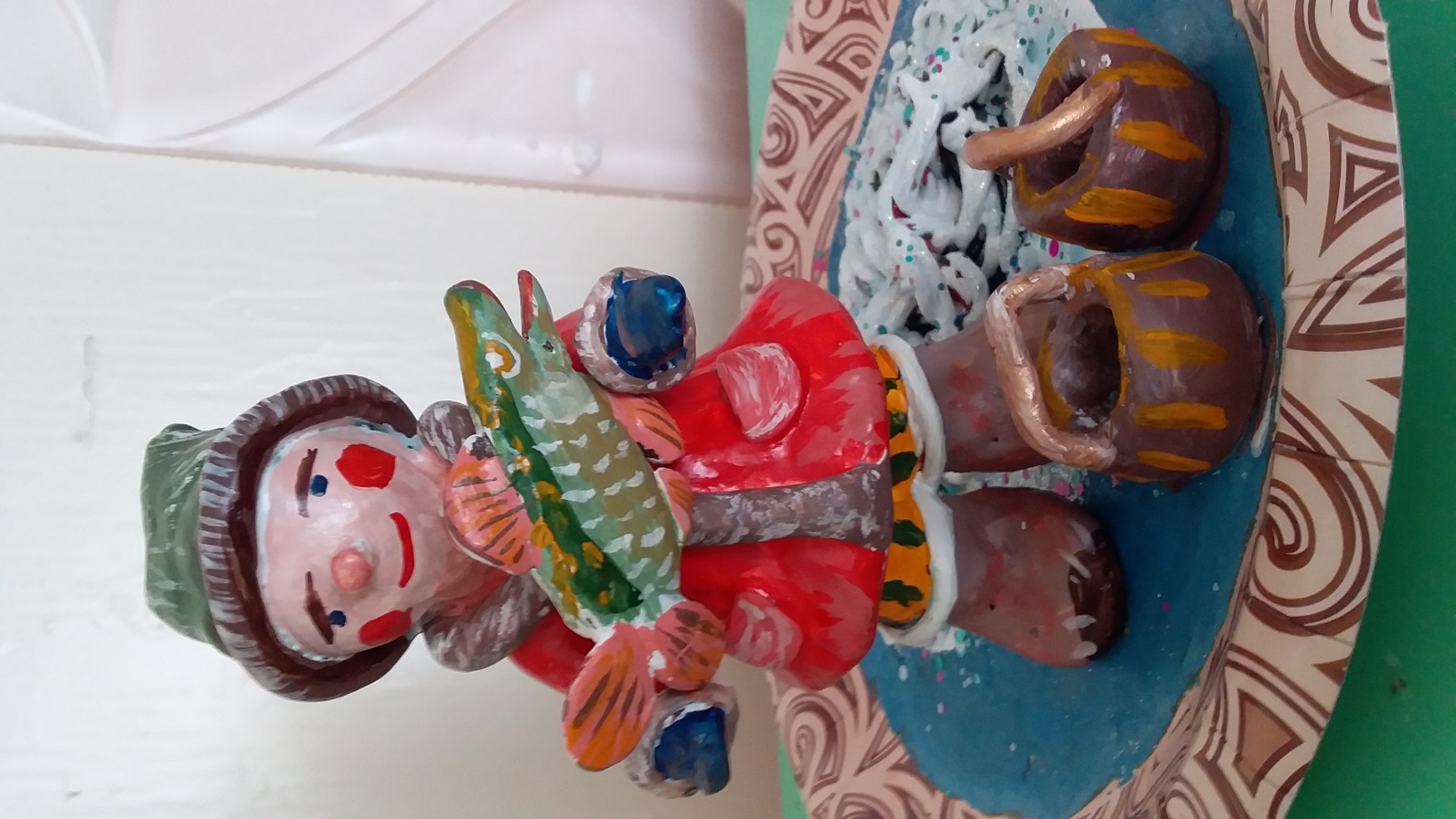 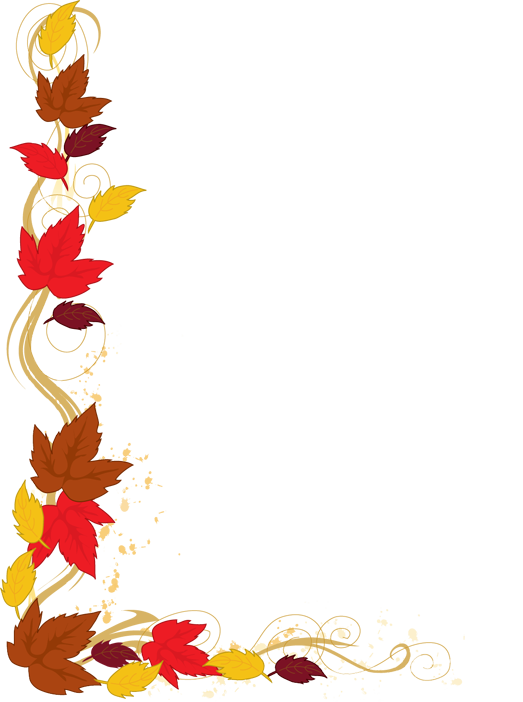 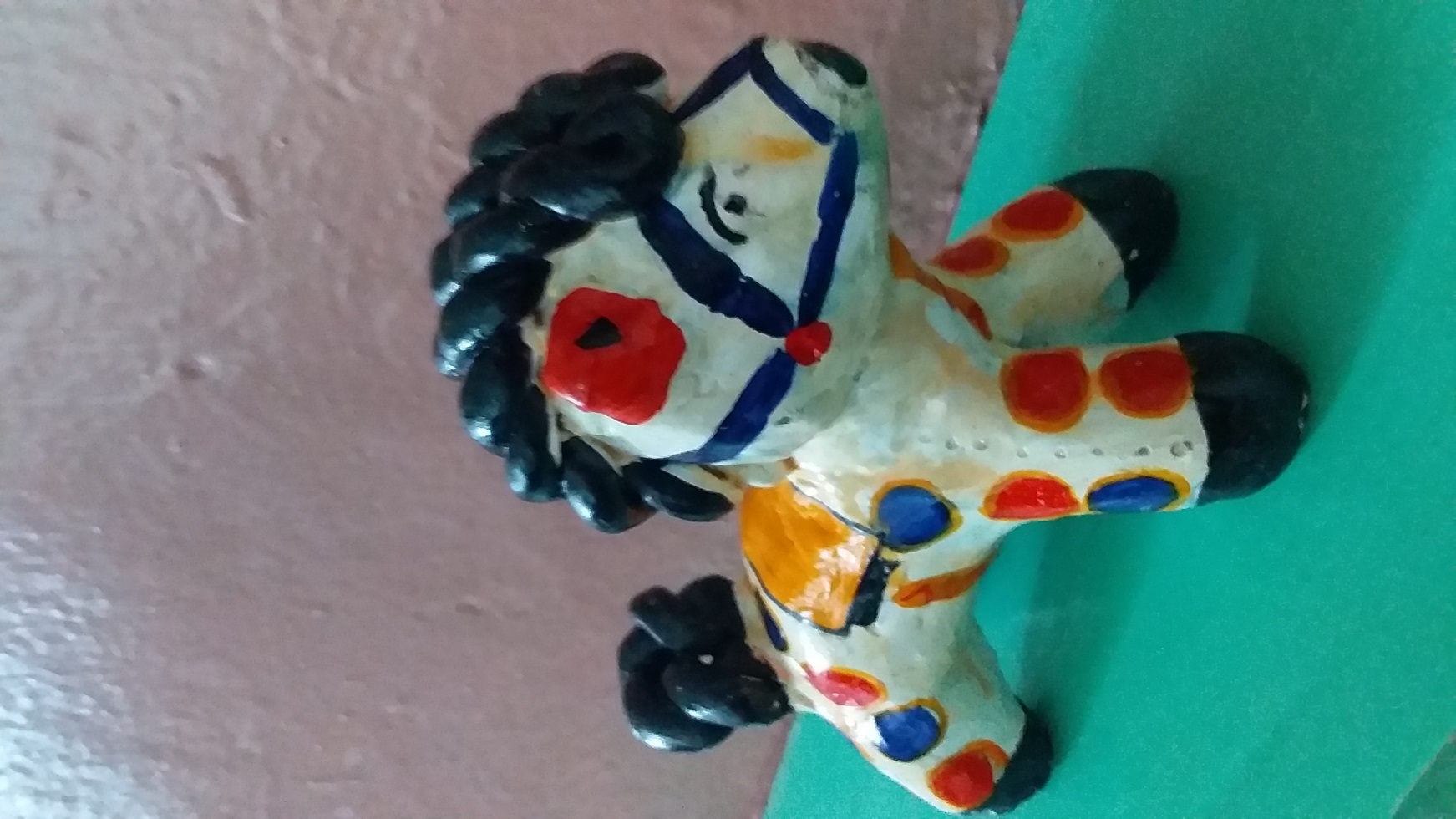 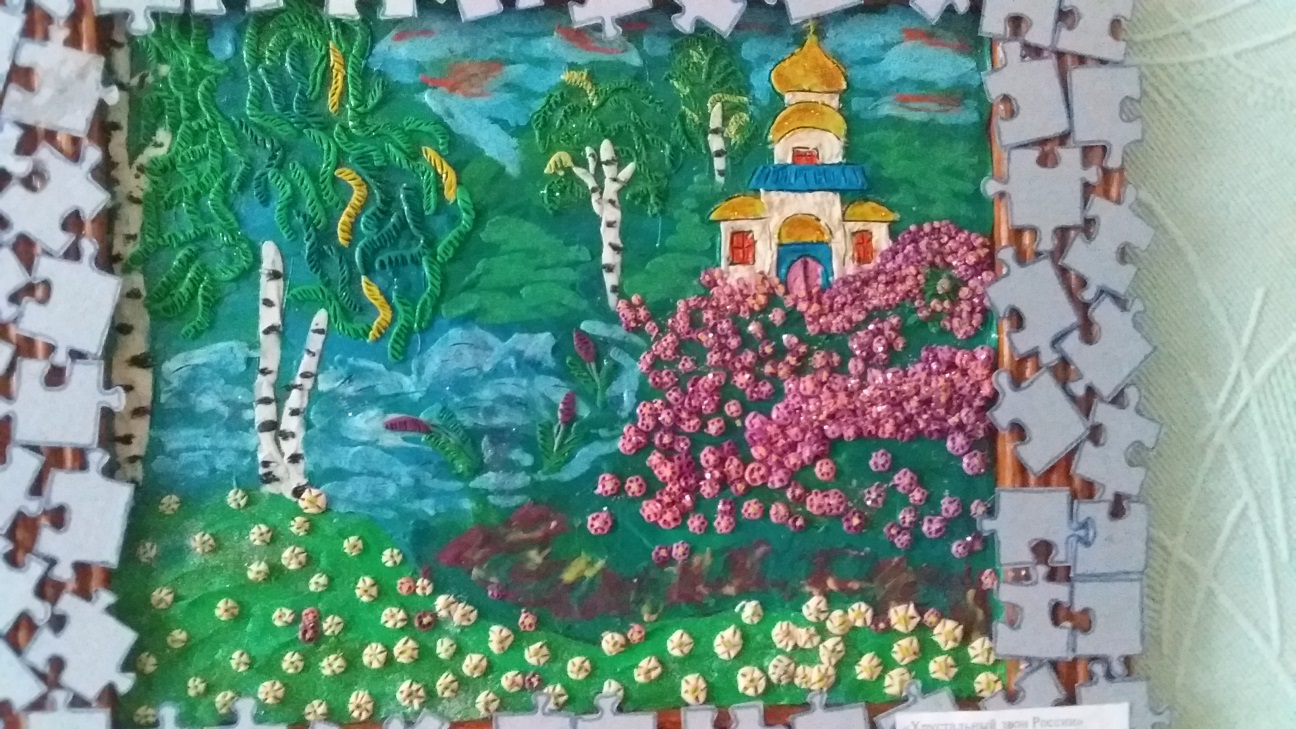 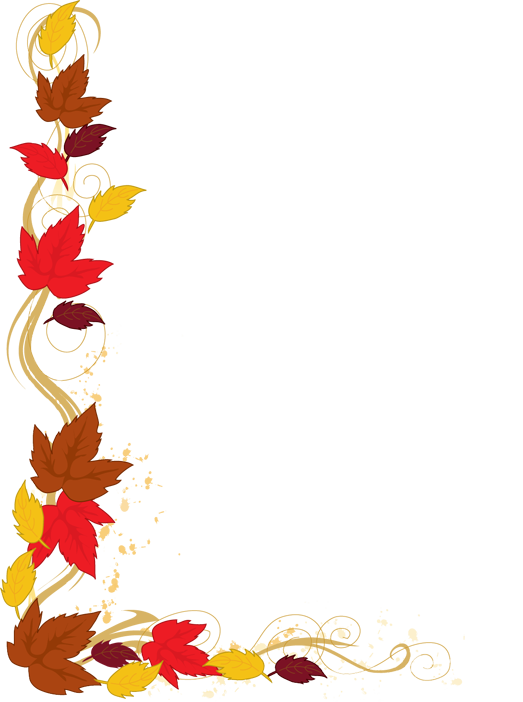 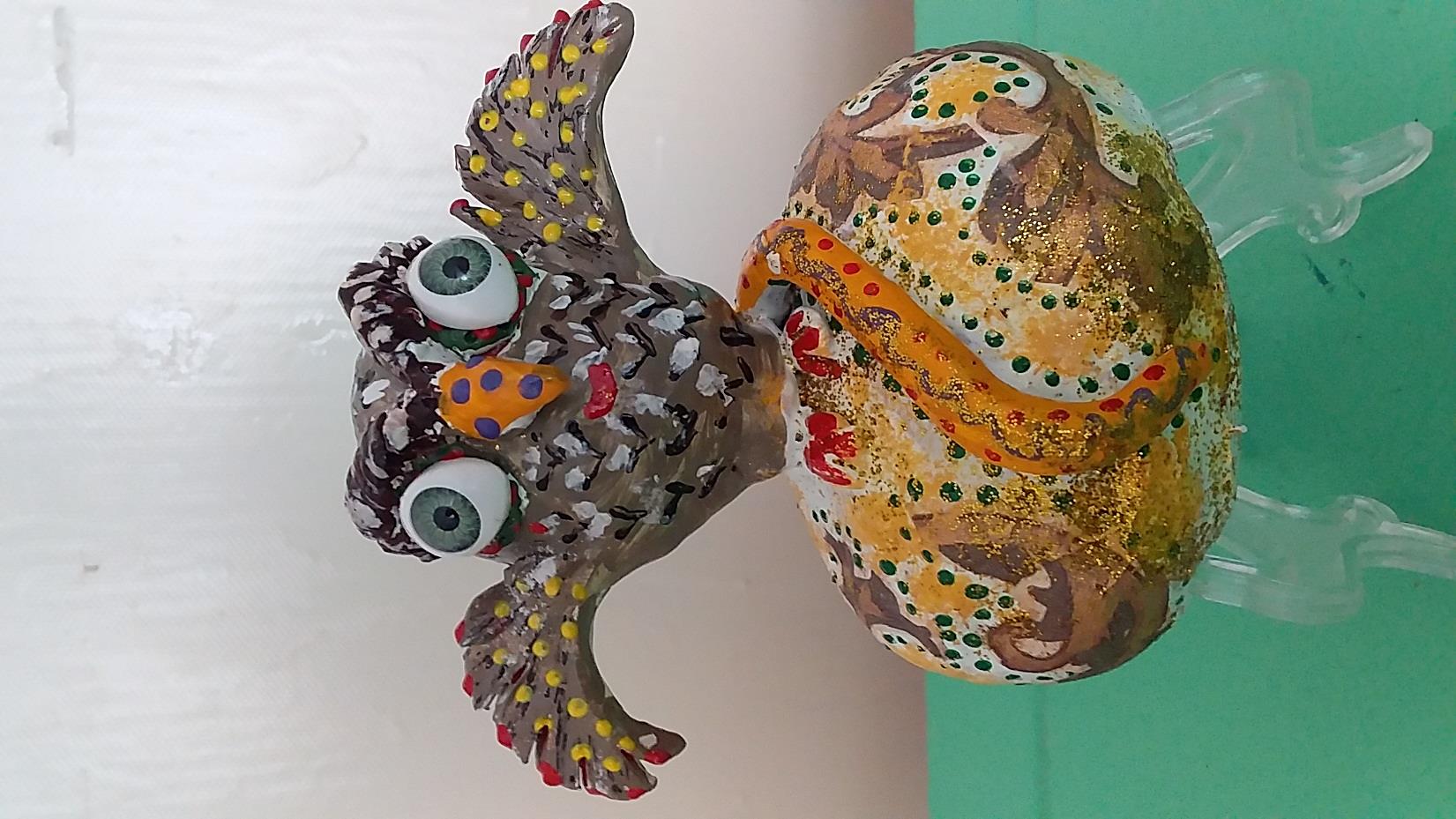 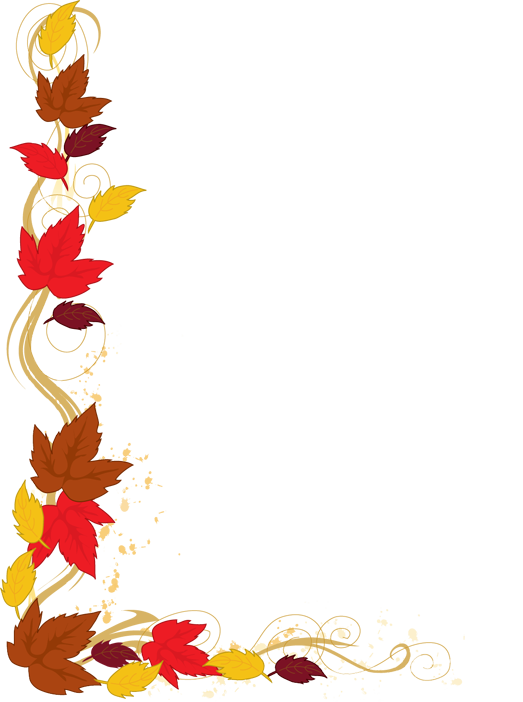 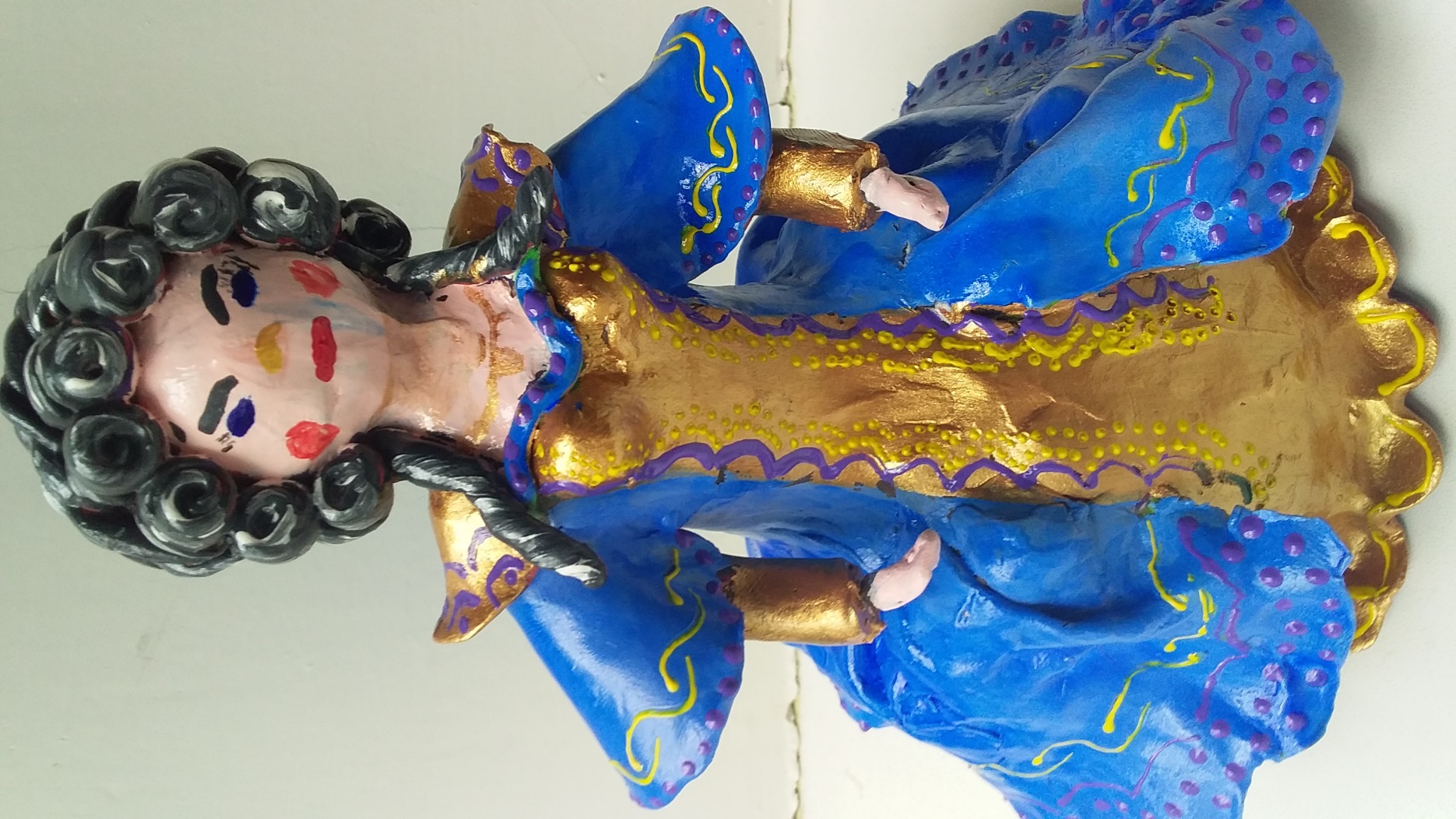